The Clear Aligner Practice
ClearCorrect Education
© ClearCorrect 2023 | Approved for global use | 480.918_en_03
1
Learning Objectives & Overview
Click on the slide below to advance to that section
The Staff/Practice Workflow
Understand the role of each team member in your practice and the advantages of a digital workflow to increase practice efficiency
Patient Conversion & Compliance
Learn how to effectively communicate with patients about clear aligners and how to leverage internal and external marketing tools to increase patient conversion
Practice Growth & Marketing
Understand the marketing channels to reach your new and existing patients, including social media, patient financing and existing materials for marketing to patients in the practice
© ClearCorrect 2023 | Approved for global use | 480.918_en_03
2
The Clear Aligner Workflow
The Clear Aligner Practice
© ClearCorrect 2023 | Approved for global use | 480.918_en_03
3
Clinician Acceptance of Clear Aligners
The number of Clinicians has remained fairly stable but the large increase in percentage of these Clinicians doing comprehensive ortho cases is closely related to the introduction of clear aligners.

Clear aligners were once thoughtto only have an effect on “minor tooth movement” cases in the anterior region, but with significant changes in technology the needle has moved to include more advanced movement ofposterior and anterior teeth.
© ClearCorrect 2023 | Approved for global use | 480.918_en_03
4
The Aligner Journey
Exam
Clinician, Dental Assistant or Hygienist identifies need for aligner treatment
Recommendation
Hygienist or Clinician discuss aligners as a treatment option
Scans & Photos
Clinician or Dental Assistant performs scans & collects records utilizing IOS connections and Sync App
01
02
03
Manufacture Aligners
ClearCorrect manufactures the aligners and sends to clinician
Tx Review & Acceptance
Clinician discusses treatment setup with colleagues via the Collaborator Suite, and then with patient. Treatment Coordinator discusses payment options
Tx Setup
CC tech creates the treatment setup. Clinician reviews in ClearPilot & provides feedback until Clinician approves
Submit Rx
Clinician submits the case to ClearCorrect utilize the Doctor Portal and Dynamic Prescription Form
07
06
05
04
Patient Starts Tx
Clinician provides aligners and discusses wear & care
Progress Appointments
Clinician checks fit of current aligner, places attachments or performs IPR (if required) and provides next set of aligners
Finish
Revision
Additional aligners may be needed to achieve desired result
Retainer
When Tx is complete, a new scan is performed & submitted to ClearCorrect. Retainers are provided to the Clinician to provide to patient
08
09
10
© ClearCorrect 2023 | Approved for global use | 480.918_en_03
5
The Clear Aligner Team
In the clear aligner practice, the whole team has a role in getting patients into and through their treatment. 
Let’s look at each of the individual roles for:
The Clinician
Clear Aligner Manager
01
02
03
04
05
06
07
Hygienist
Administrative Personnel
The Treatment Coordinator/ Office Manager
Dental Assistants
The Receptionist
© ClearCorrect 2023 | Approved for global use | 480.918_en_03
6
The Clear Aligner Team
The Clinician
The Clinician is the leader of the team. They can contribute to the patients experience by:
01
Supporting the staff during the conversion period
Setting realistic goals and expectations
Providing the team with the tools for success
Building on the discussions the hygienist has with the patients during the exam
Promoting the overall wellness approach to aligner treatment
© ClearCorrect 2023 | Approved for global use | 480.918_en_03
7
The Clear Aligner Team
Hygienist
The Hygienist, a key member of the team, is responsible for:
02
Establish rapport with the patient and gain their trust by communicating clearly that their well-being is the priority
Completing dental assessments, which may include; full mouth probing, intraoral photos, x-rays, scans and/or surveys
Educate the patient on findings and how it is all connected
Present clear aligner therapy as a possible solution
Communicate to the Clinician in front of the patient the health history, particular systemic risk factors for oral disease, assessment findings, and solutions that were discussed
Enthusiastically mention to returning patients about having a new tool to help them manage their periodontal health and/or their oral hygiene
© ClearCorrect 2023 | Approved for global use | 480.918_en_03
8
The Clear Aligner Team
Hygienist
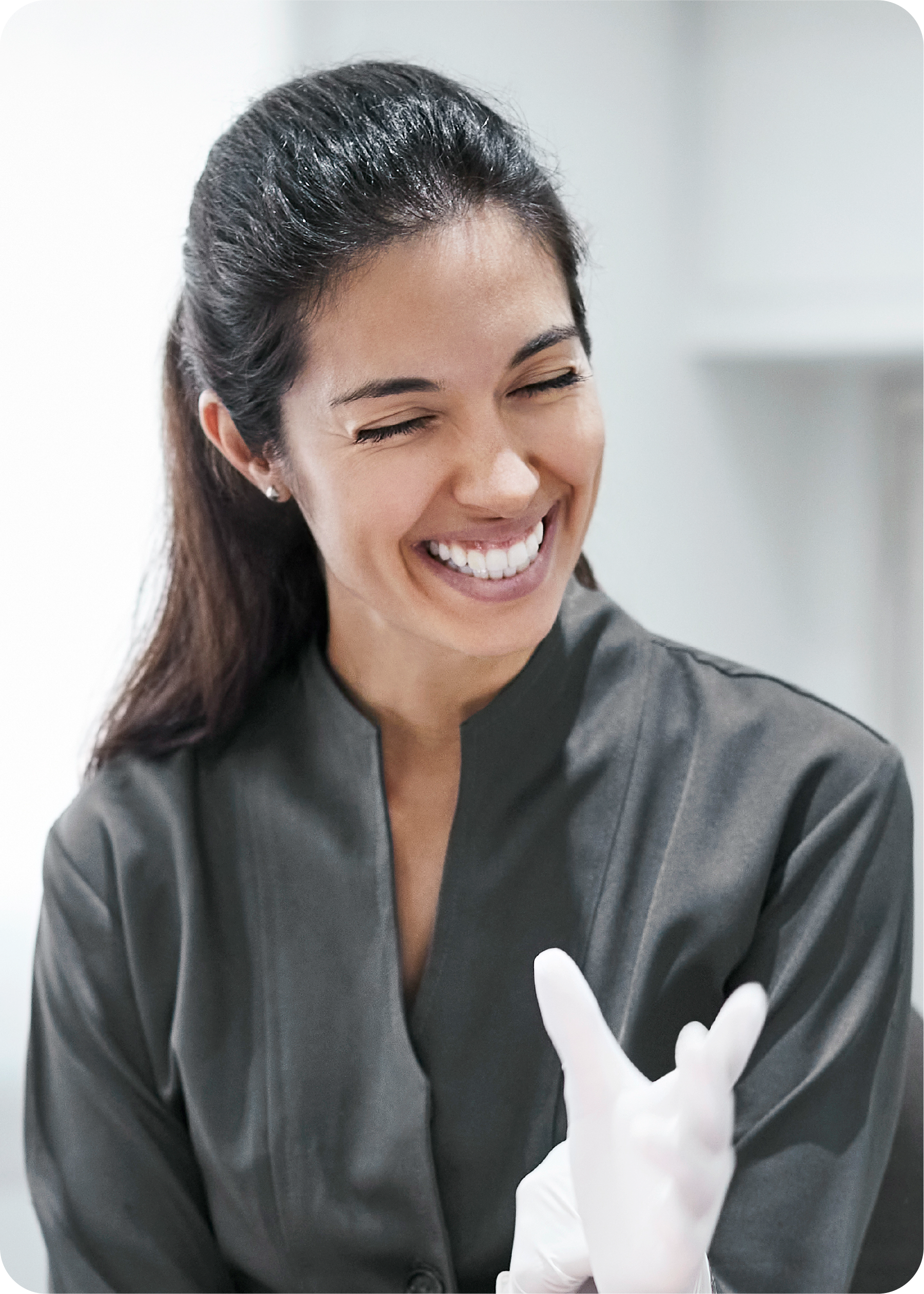 A Hygienist that's educated on the numerous benefits of orthodontics can create value for clear aligner treatment by:
02
Identifying…
Conditions that may benefit from orthodontic correction
Symptoms of occlusal disease

Educating Patients…
About how correcting malocclusion can improve oral health
On the importance of straight teeth for oral health
Showing Patients…
(By using sample aligners, a typodont or by wearing a ‘passive’ upper aligner at work)
How easy wearing clear aligners can be to straighten teeth
How clear aligner treatment is more comfortable and convenient than wearing metal braces
© ClearCorrect 2023 | Approved for global use | 480.918_en_03
9
The Clear Aligner Team
Dental Assistants
Dental Assistants because of their direct and frequent contact with patients can:
03
Identify potential patients by asking if there’s anything that they want to change about their smile
Perform an initial workup
Educate the patient about clear aligners
Assist with aligner checkup appointments
Encourage patients to tell their friends about clear aligners
Be available to take over from the hygienist to proceed with patient conversions for same day records
Be aware of the systemic/oral health connection to initiate conversations during restorative appointments
Show enthusiasm about offeringa valuable treatment option for improved patient care
Enroll in continuing education for clear aligner treatment
© ClearCorrect 2023 | Approved for global use | 480.918_en_03
10
The Clear Aligner Team
Receptionist
Receptionists are usually the first people to welcome new patients, so they must be prepared to discuss clear aligners. Receptionists can:
04
Promote your practice as a provider of clear aligners
Inquire about interest in alignment during new patient intake phone calls
Identify potential clear aligner patients
Get patients to fill out a new patient survey/questionnaire
Note any interested patients watching videos in the waiting room
Become familiar with the clear aligner therapy process, to feel more comfortable talking about it with patients
© ClearCorrect 2023 | Approved for global use | 480.918_en_03
11
The Clear Aligner Team
Clear Aligner Manager
Clear Aligner Managers are not a necessary role for every practice, but some practices find it helpful to dedicate a team member specifically to managing the clear aligner workflow. Clear Aligner Managers can:
05
Cases
Help submit clear aligner prescriptions online
Alert the doctor when treatment setups are available for review
Order and track revisions
Order retainers and replacements
Promotion and Support
Organize marketing and promotion of clear aligners
Work with clear aligner representative(s) to get promotional materials and resolve support issues
Design a marketing plan, with a strongsocial media campaign
Financial
Work with the practice’s financial manager to administer the costs and fees related to clear aligner treatment
Coordinate with the finance company to verify qualified patients and promote to them
Practice Setup
Store and organize boxes of aligners
Schedule aligner appointments
Act as a team leader in motivating staff and clinician to make the practice a community leader in clear aligners
© ClearCorrect 2023 | Approved for global use | 480.918_en_03
12
The Clear Aligner Team
Administrative Personnel
The Administrative Personnel’s responsibilities can include:
06
Promoting the advantages of clear aligner treatment at each opportunity
Wearing a ‘passive’ upper aligner at work
Offering patients clear aligner promotional materials
Understanding the wear and cleaning instructions
© ClearCorrect 2023 | Approved for global use | 480.918_en_03
13
The Clear Aligner Team
Treatment Coordinator
Treatment Coordinators can have an important rolein getting new clear aligner patients.
07
Discuss clear aligners with patients to identify prospects for the Clinician
Include orthodontic benefits when verifying insurance benefits
Present patients their treatment plans when needed
Discuss insurance, pricing and payment
Remove financial barriers by presenting financing options
Inform patients of their responsibilities with regards to payments, appointments, etc.
Follow up with potential patients that were interested in clear aligner treatment
© ClearCorrect 2023 | Approved for global use | 480.918_en_03
14
Clinician Acceptance of Clear Aligners
% CLINICIANS DOING COMPREHENSIVE ORTHO
0
10
20
30
40
50
60
70
80
The number of Clinicians has remained fairly stable but the large increase in percentage of these Clinicians doing comprehensive ortho cases is closely related to the introduction of clear aligners.

Clear aligners were once thought to only have an effect on “minor tooth movement” cases in the anterior region, but with significant changes in technology the needle has moved to include more advanced movement of posterior and anterior teeth.
1993
2000
2013
2017
Ref 1. Dental IQ: Progress in Orthodontics publication 20 Article 10.
© ClearCorrect 2023 | Approved for global use | 480.918_en_03
15
Required Skillsets
There are some specific skillsets that you need in order to treat certain types of cases.
01
02
03
04
05
Isolated Tooth Movements
Anterior Teeth In One Arch
Anterior Teeth In Both Arches
Anterior and Posterior Teeth (With change in molar classification)
Anterior and Posterior Teeth (Alignment only without change in molar classification)
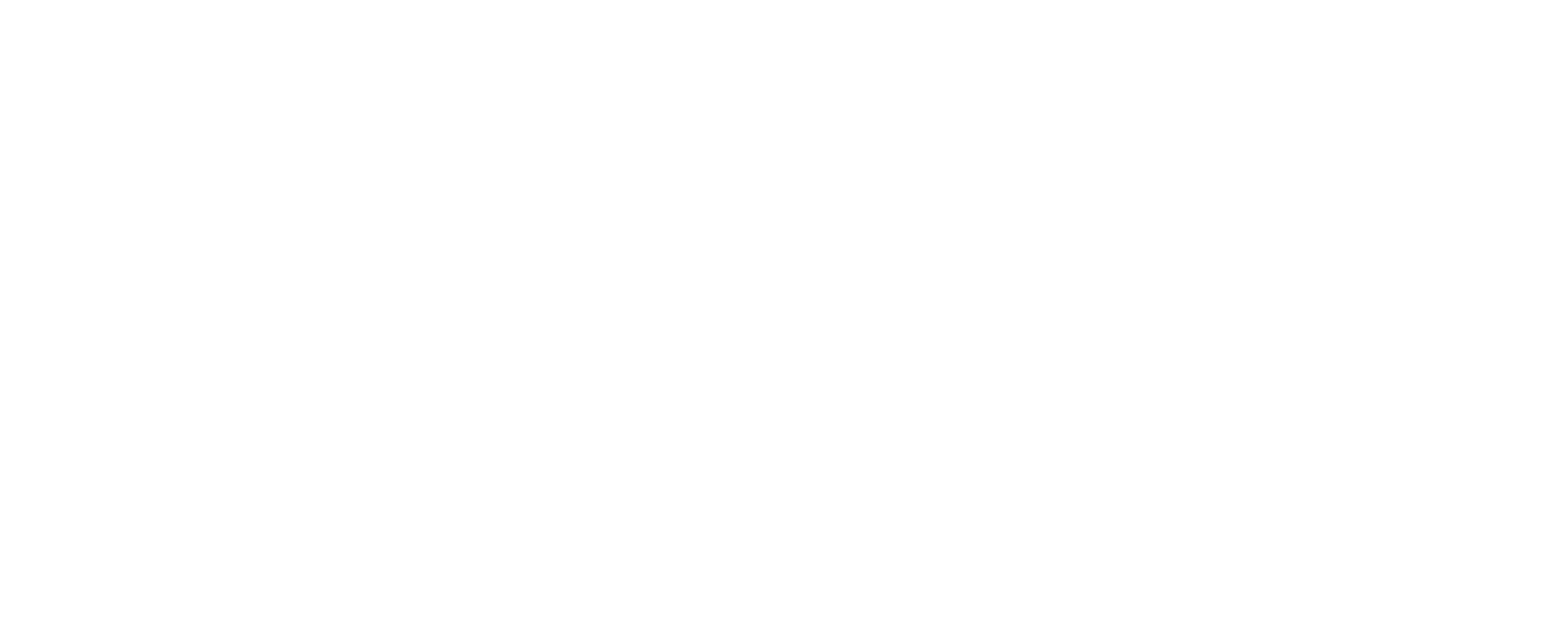 © ClearCorrect 2023 | Approved for global use | 480.918_en_03
16
Required Skillsets
Isolated Tooth Movements
Skillsets Required:
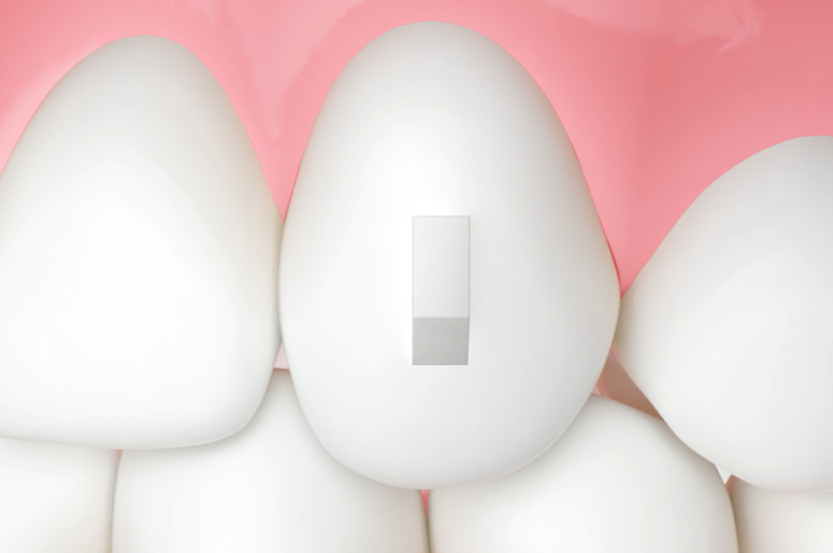 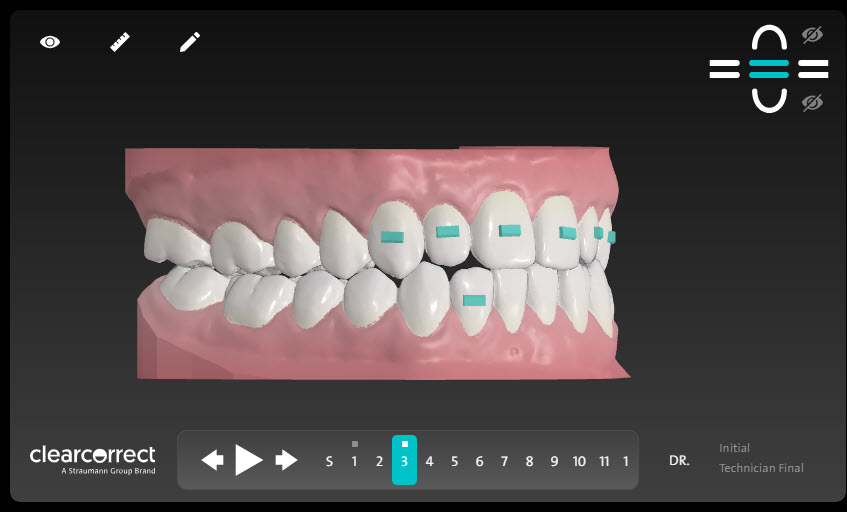 The tooth movements are isolated to one specific tooth and are generally minor.
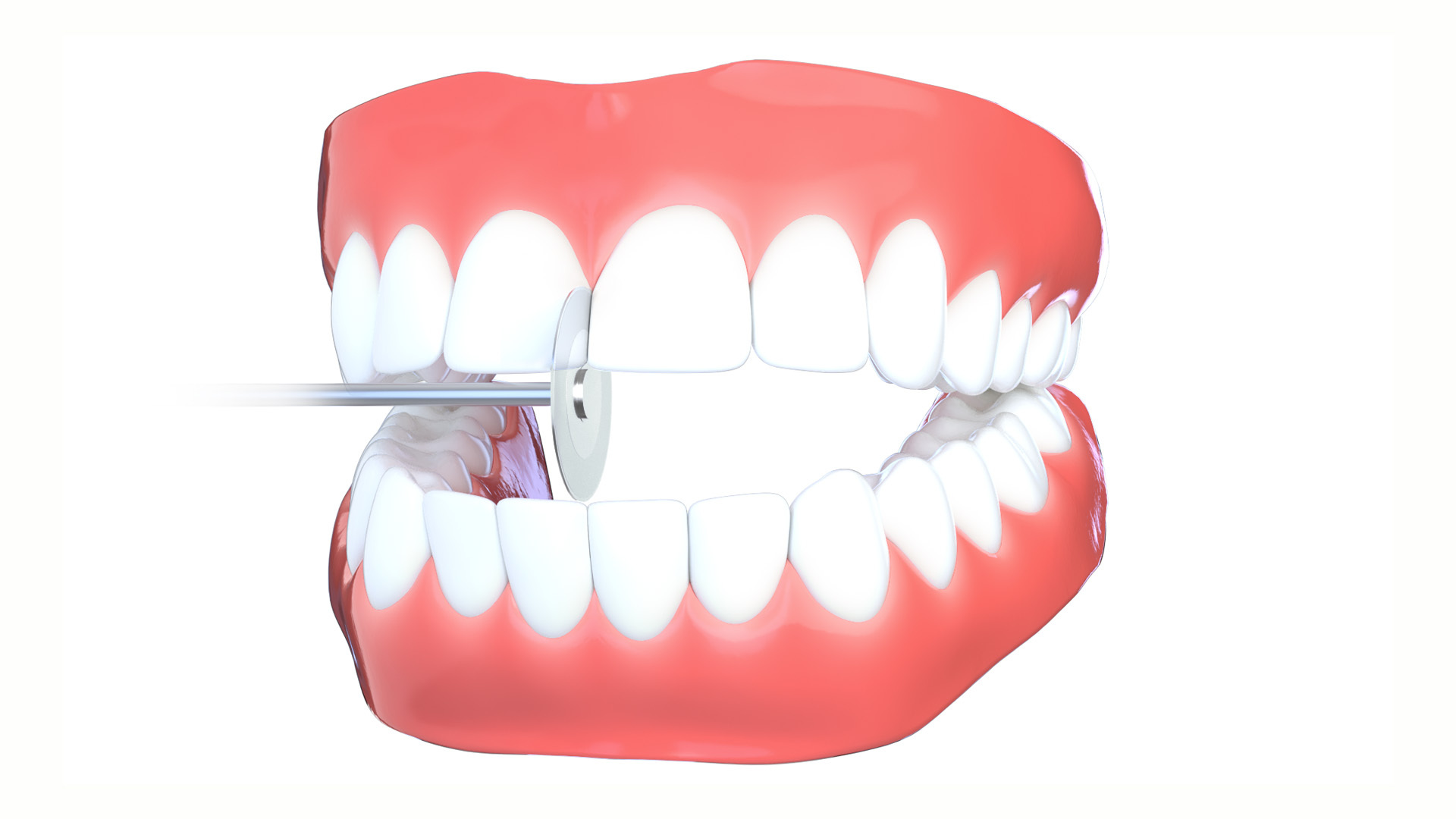 Use of Engagers (Attachments)
Interproximal Reduction
Simple
Staging
© ClearCorrect 2023 | Approved for global use | 480.918_en_03
17
Required Skillsets
Anterior Teeth in One Arch
Skillsets Required:
The tooth movements are generally minor and maintain the same occlusal scheme.
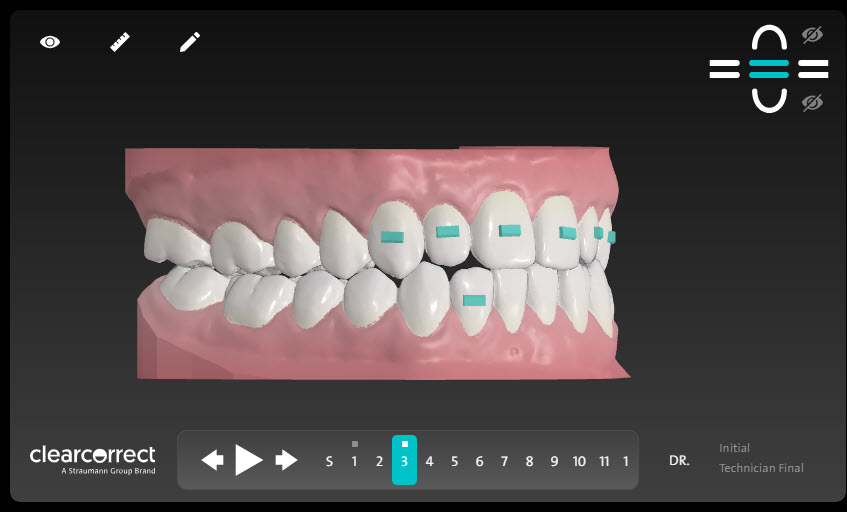 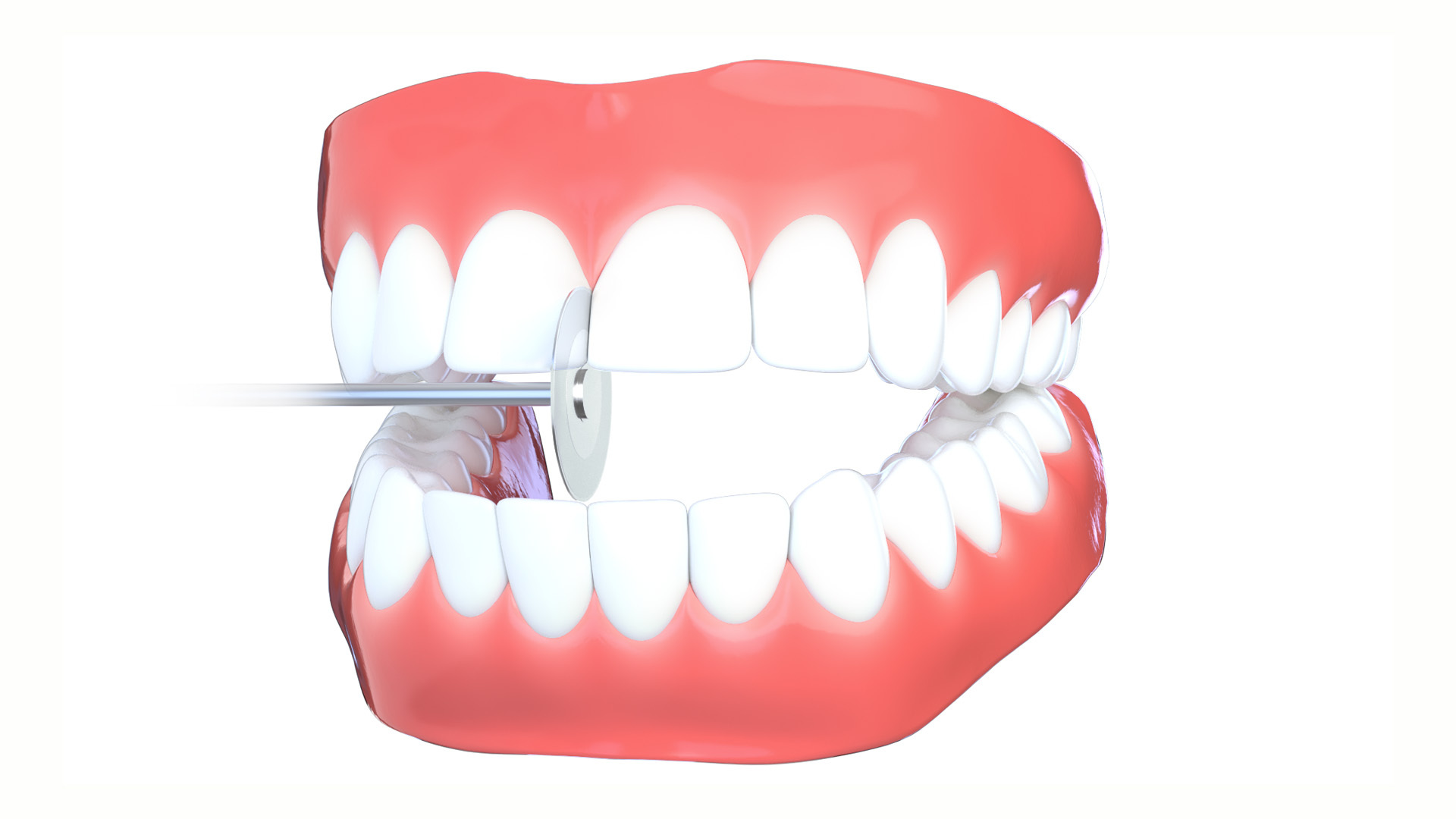 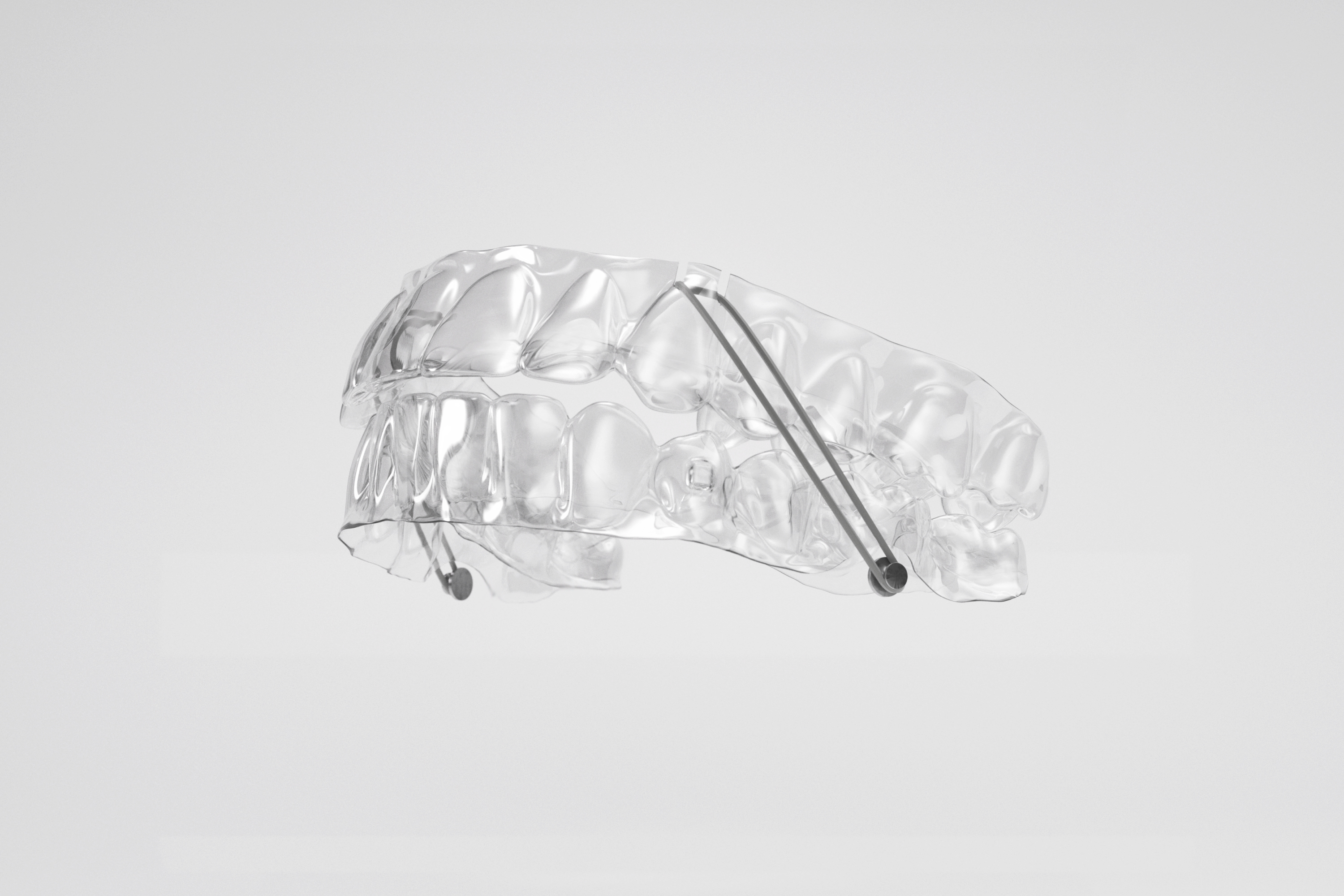 Interproximal Reduction
Basic Use of Auxiliaries
Simple Staging
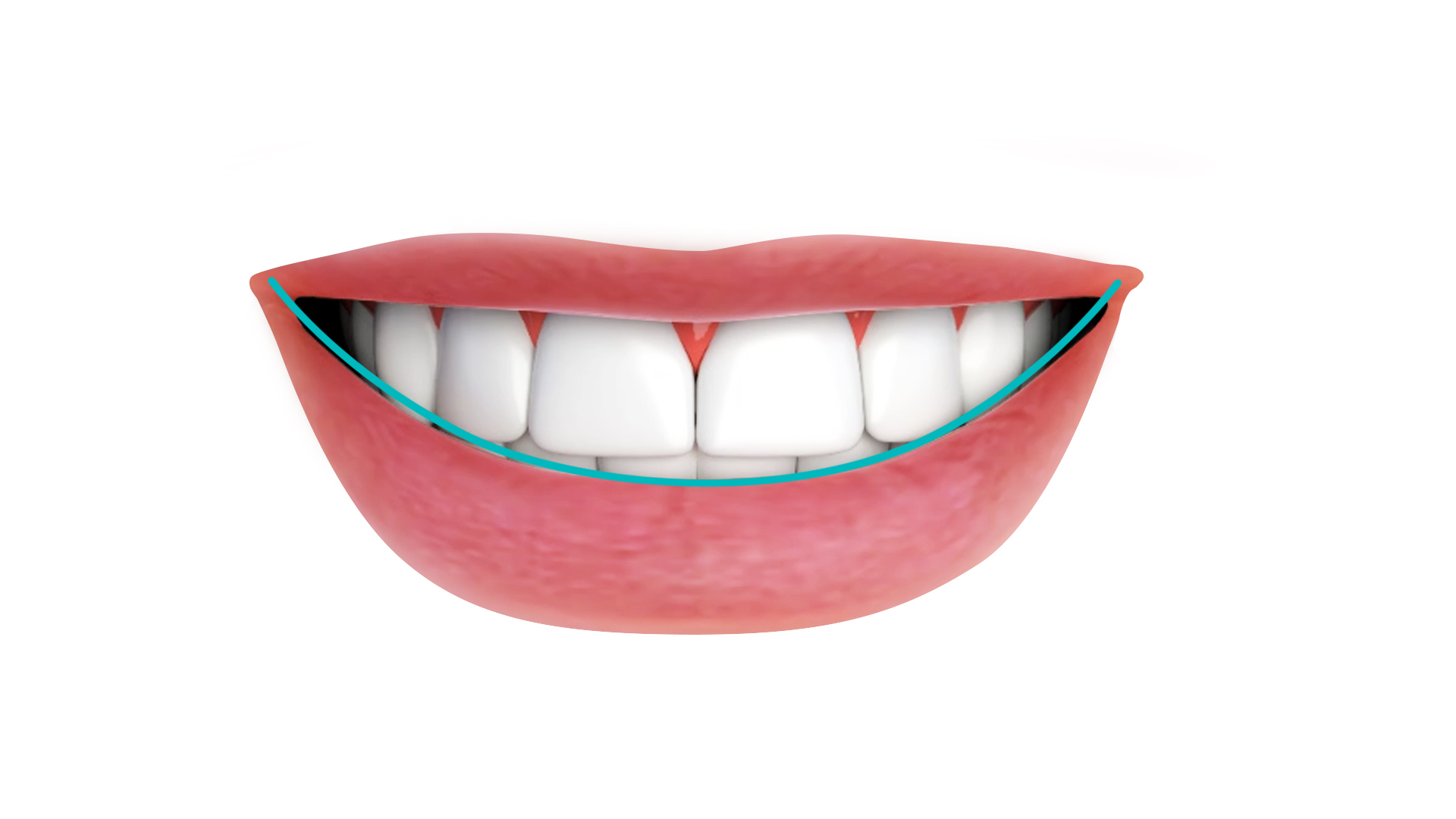 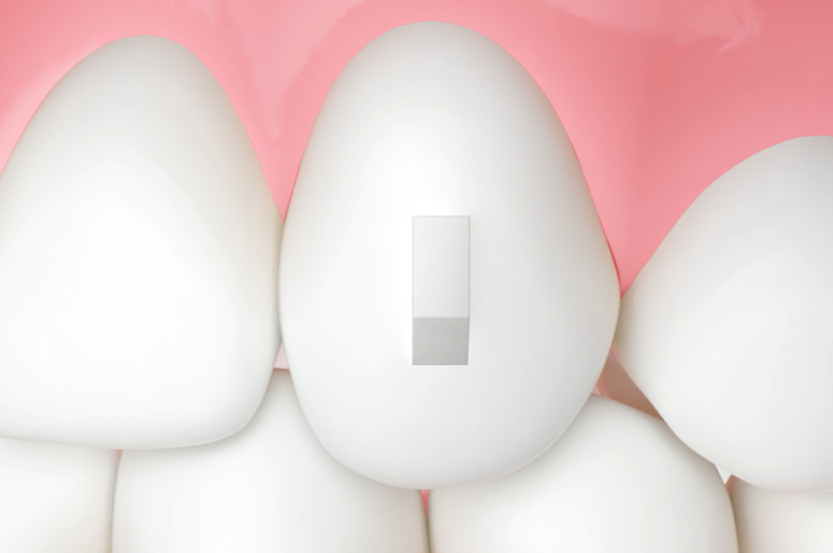 Smile Considerations
Use of Engagers (Attachments)
© ClearCorrect 2023 | Approved for global use | 480.918_en_03
18
Required Skillsets
Anterior Teeth in Both Arches
Skillsets Required:
The tooth movements are generally minor to moderate, however IPR, correction of midlines, overjet and overbite are considerations.
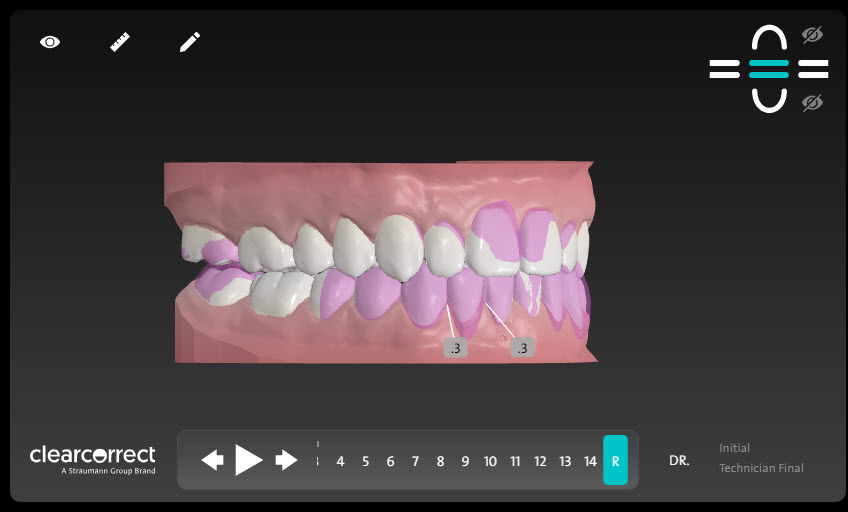 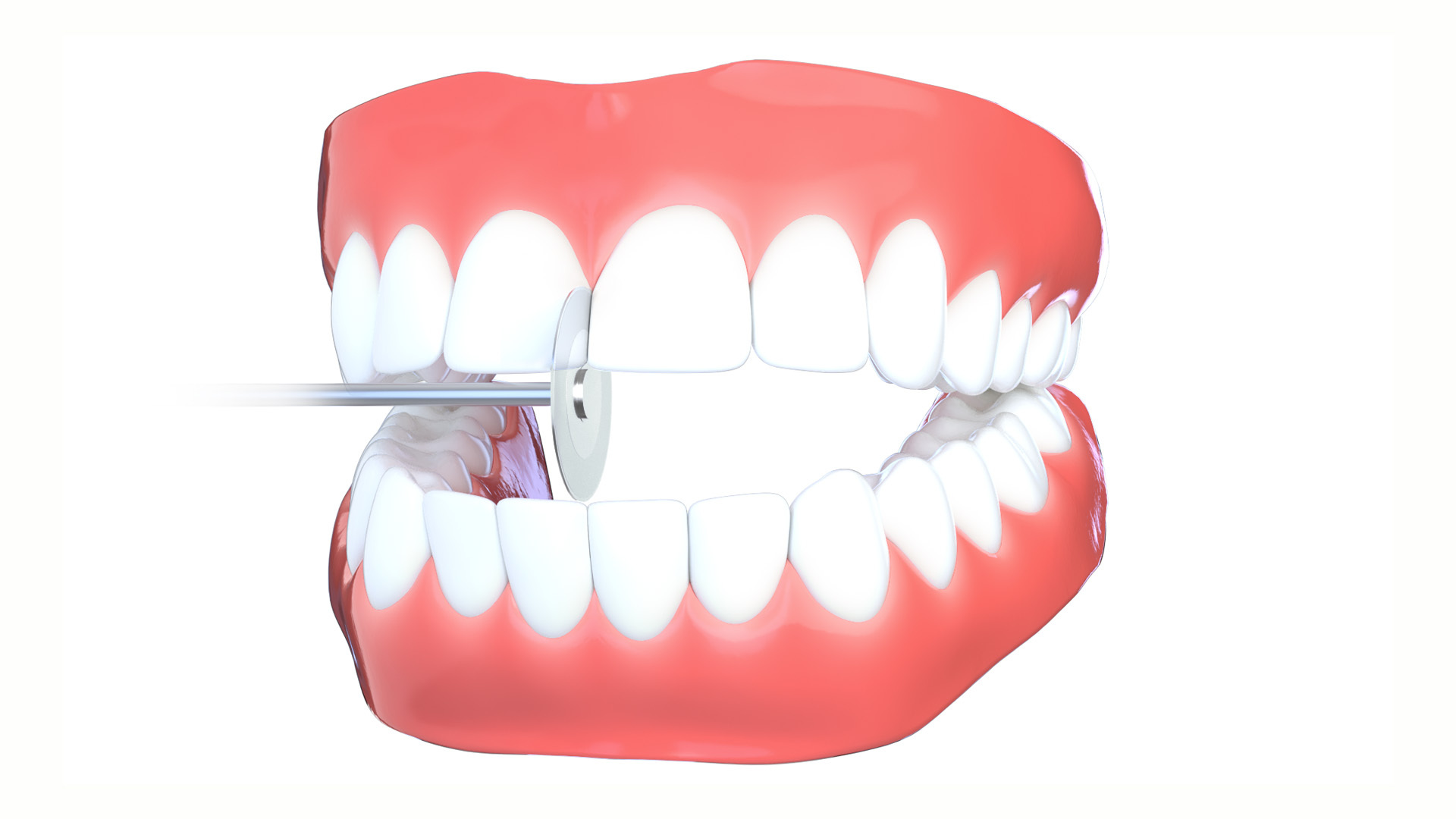 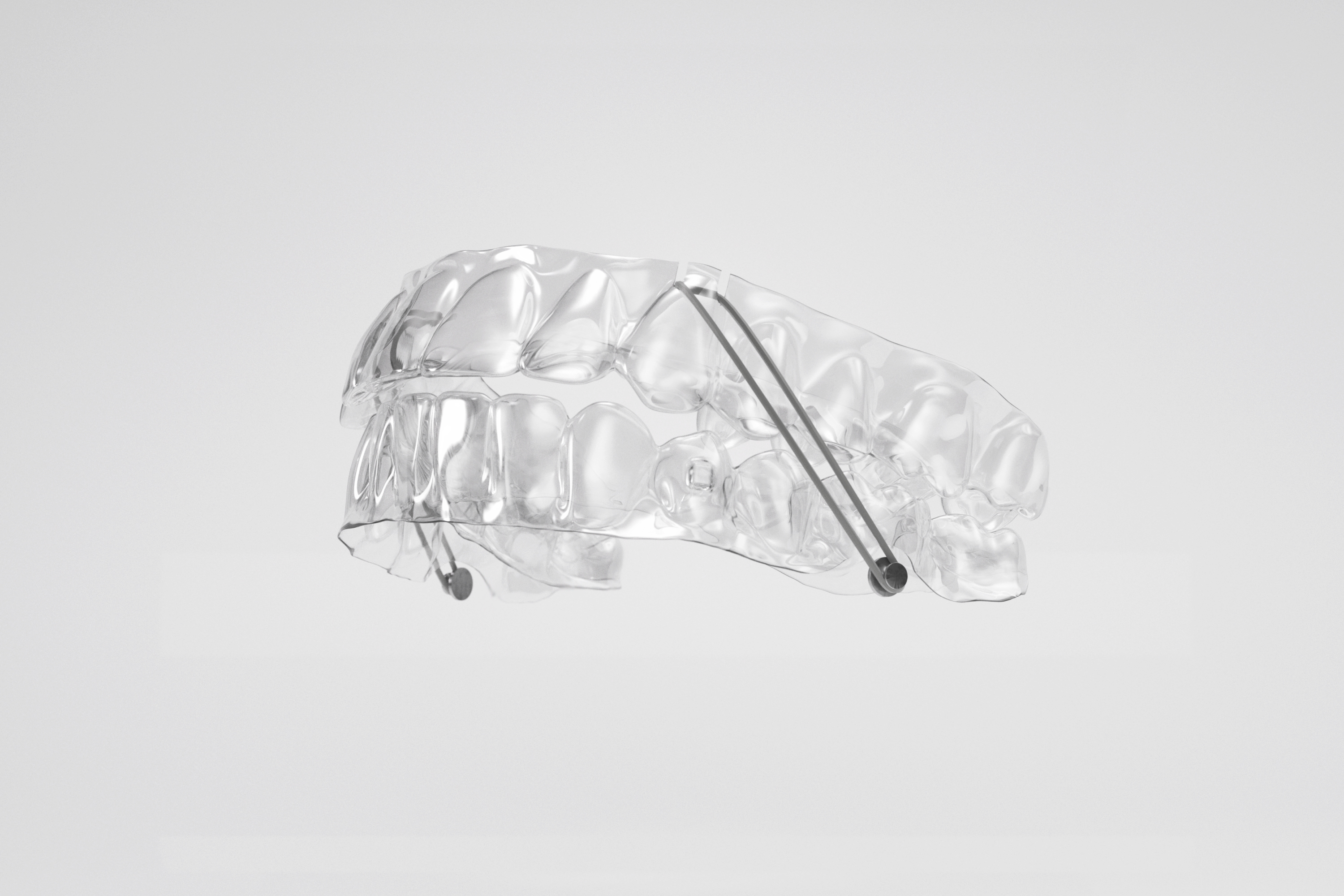 Interproximal Reduction
Basic Use of Auxiliaries
More Complex Staging
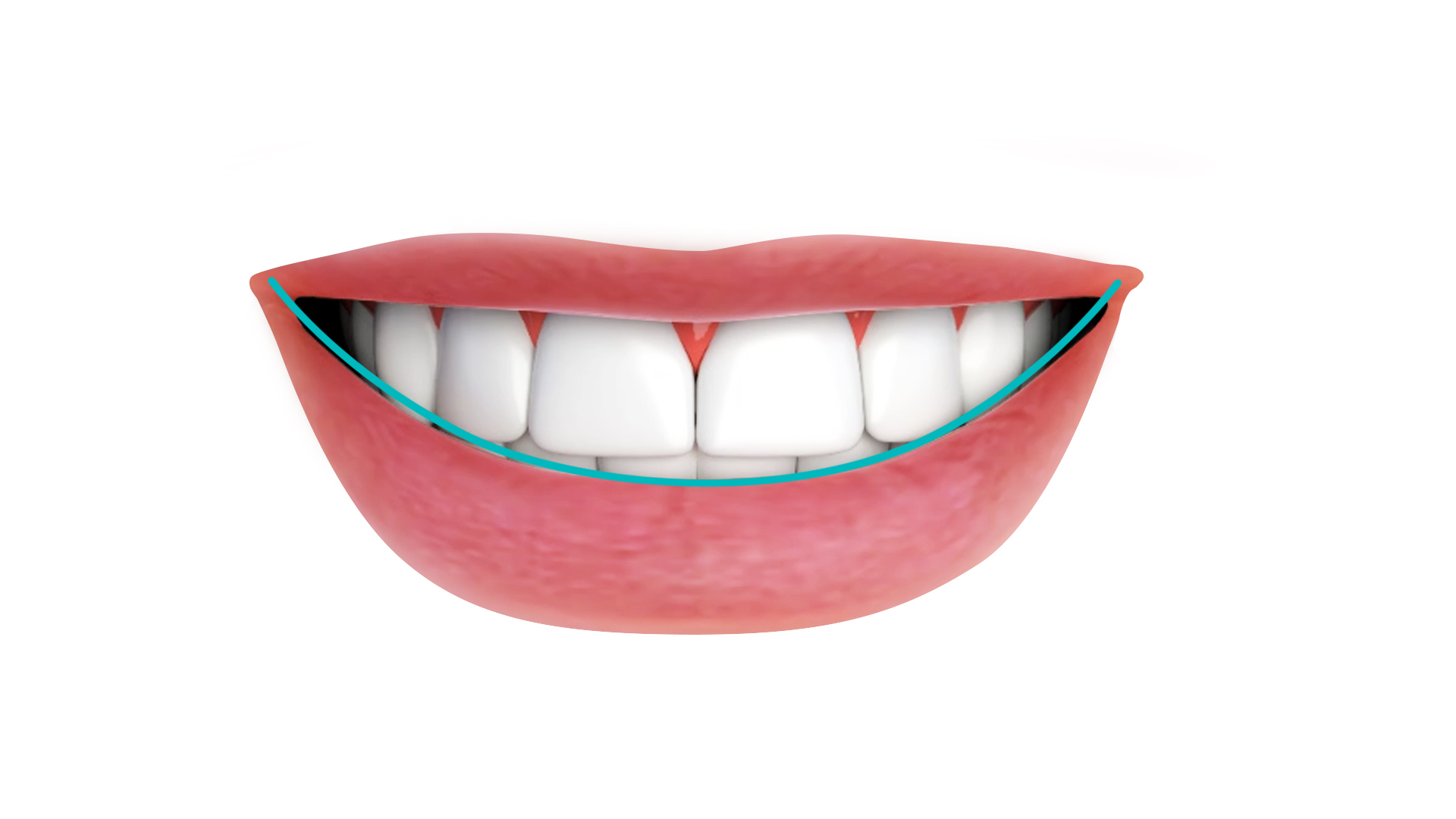 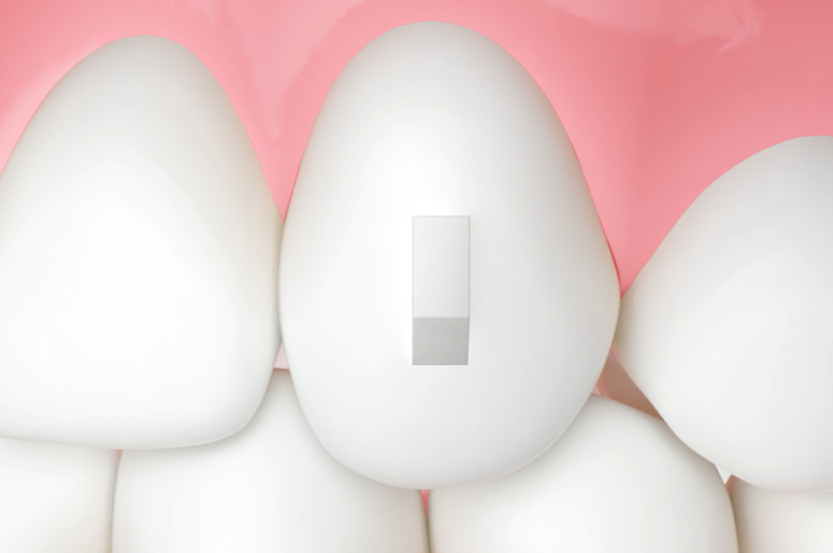 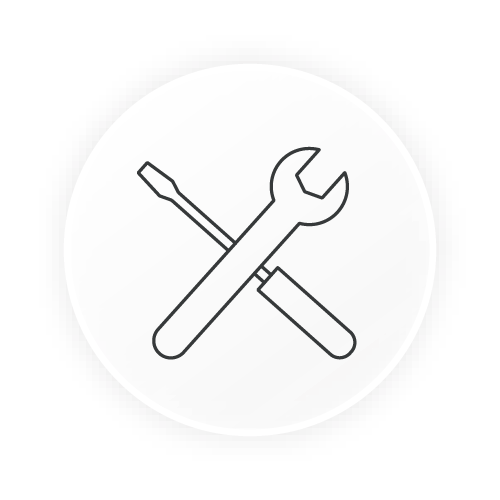 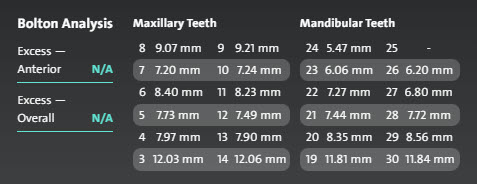 Smile Considerations
Use of Engagers (Attachments)
Understanding Bolton Analysis
BasicTroubleshooting
© ClearCorrect 2023 | Approved for global use | 480.918_en_03
19
Required Skillsets
Anterior & Posterior Teeth (Alignment only, without change in molar classification)
Skillsets Required:
The tooth movements are generally minor to moderate, however IPR, correction of midlines, overjet and overbite are considerations.
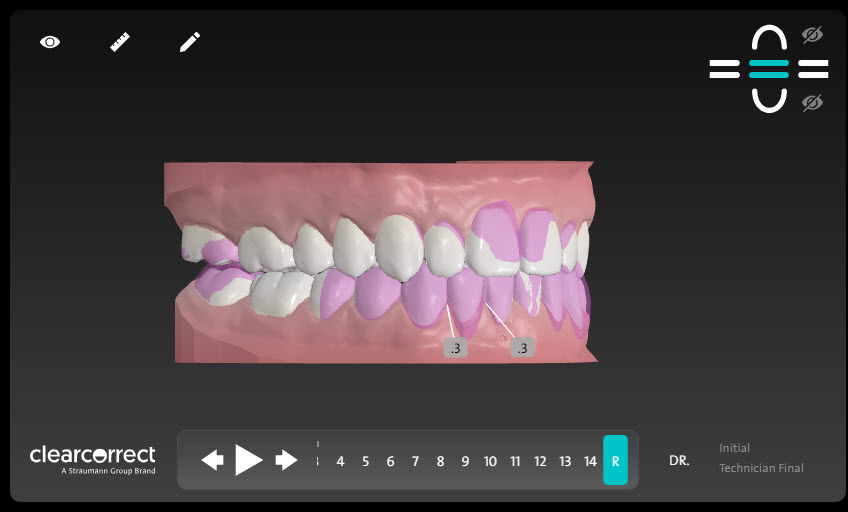 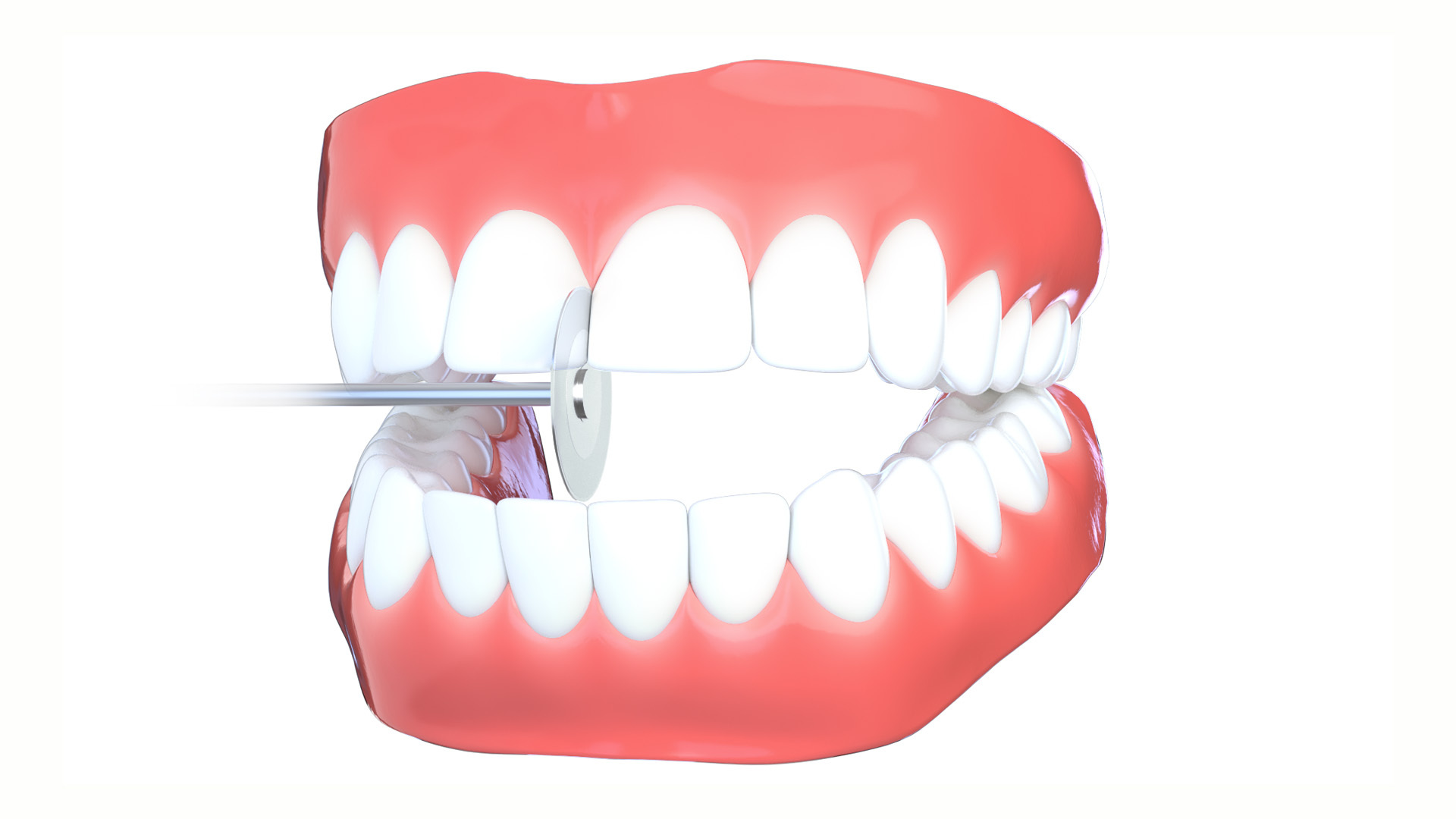 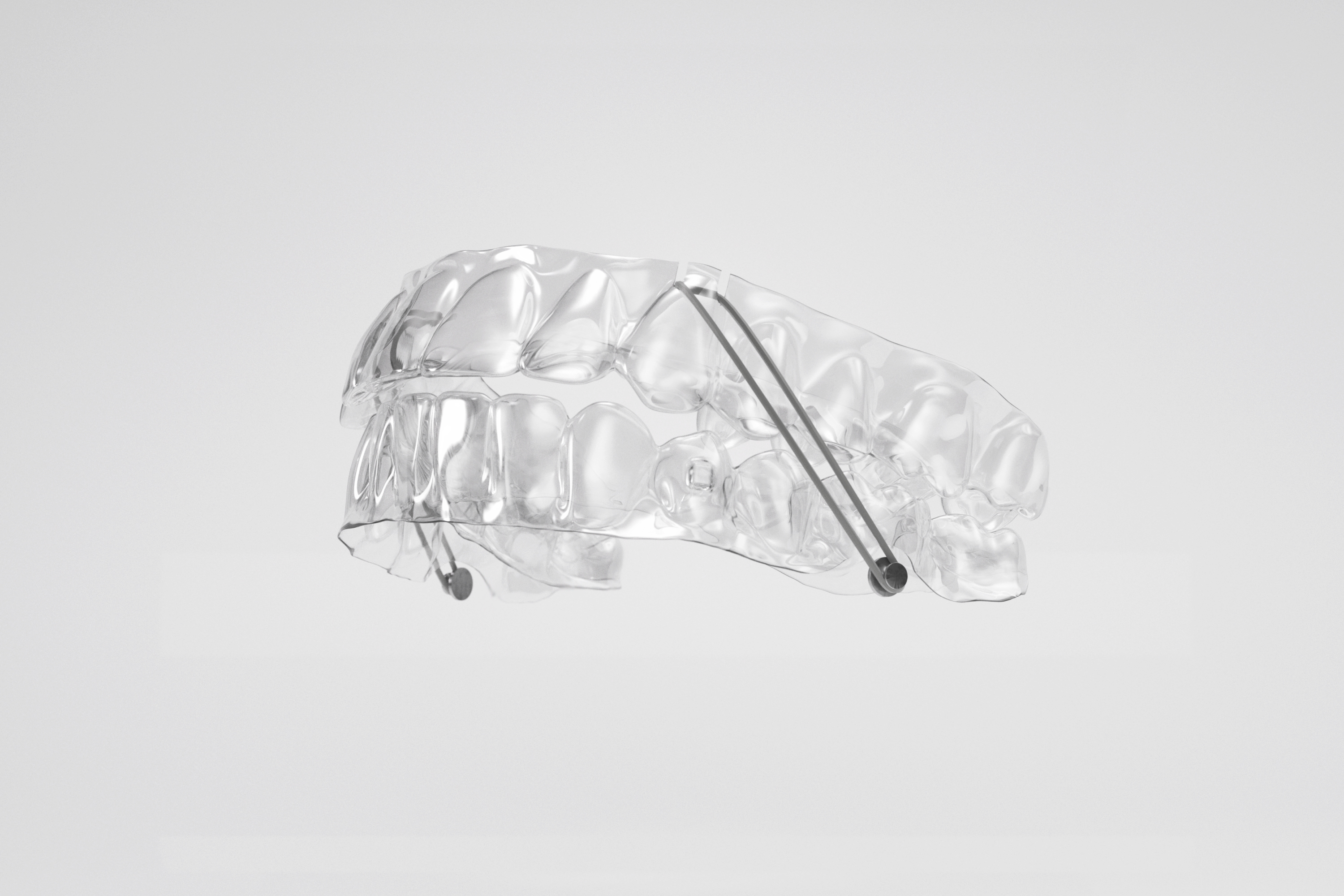 Interproximal Reduction
Basic Use of Auxiliaries
More Complex Staging
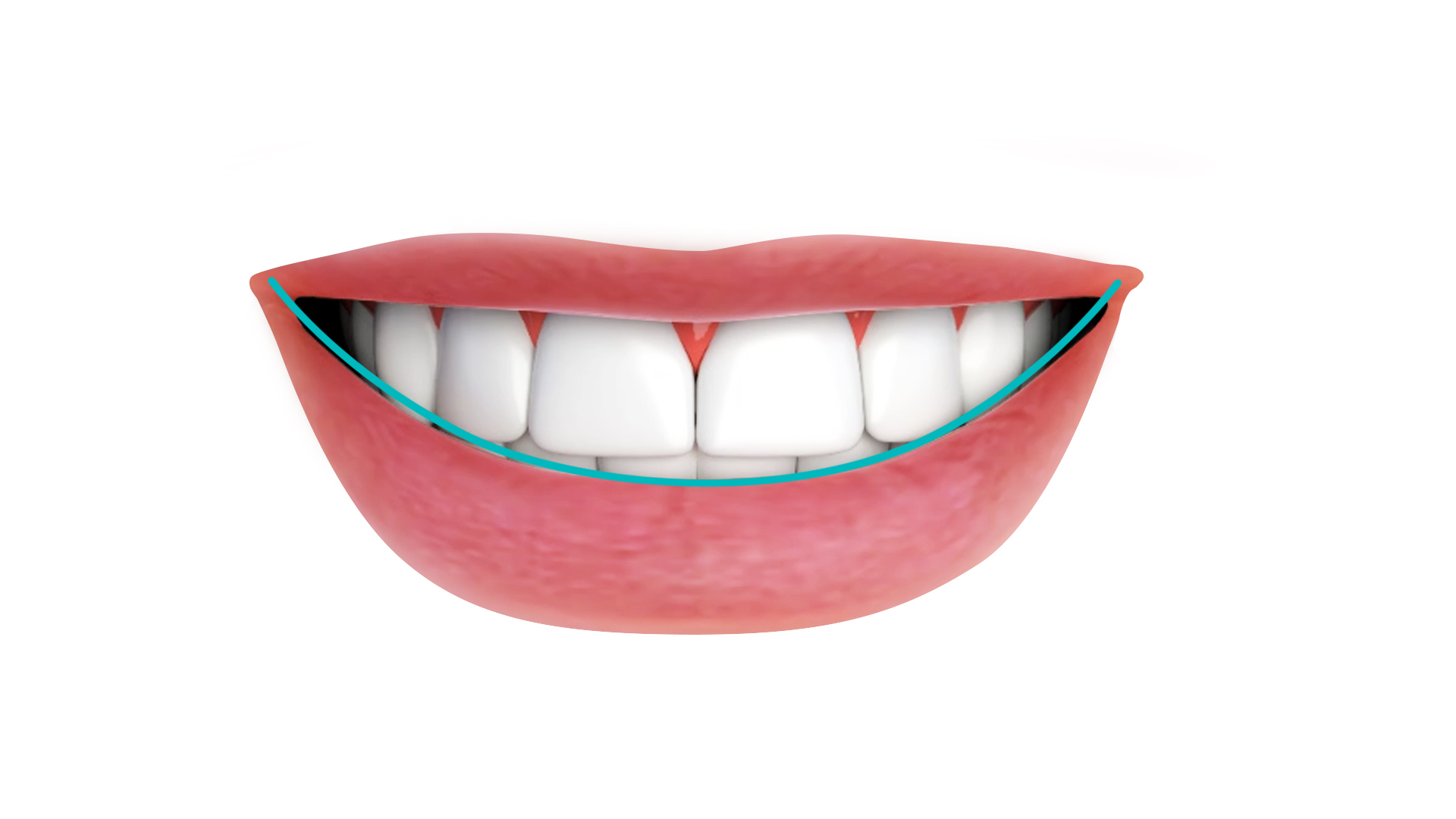 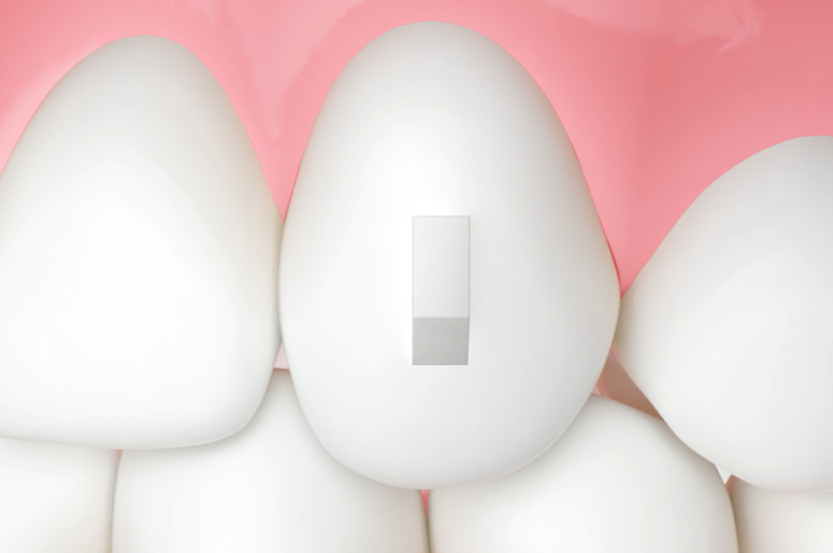 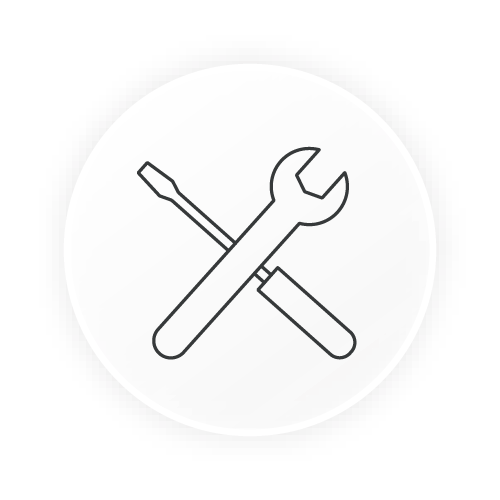 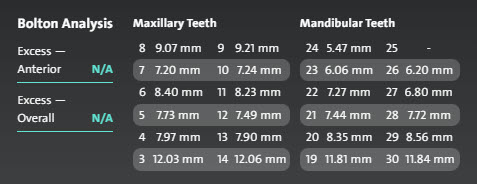 Smile Considerations
Use of Engagers (Attachments)
Understanding Bolton Analysis
Troubleshooting
© ClearCorrect 2023 | Approved for global use | 480.918_en_03
20
Required Skillsets
Anterior & Posterior Teeth (With change in molar classification)
Skillsets Required:
The tooth movements are generally moderate to complex, IPR, correction of midlines, overjet and overbite are also considerations along with correction of molar classification which requires the use of cephalometric analysis and knowledge to correct Class II/III malocclusions.
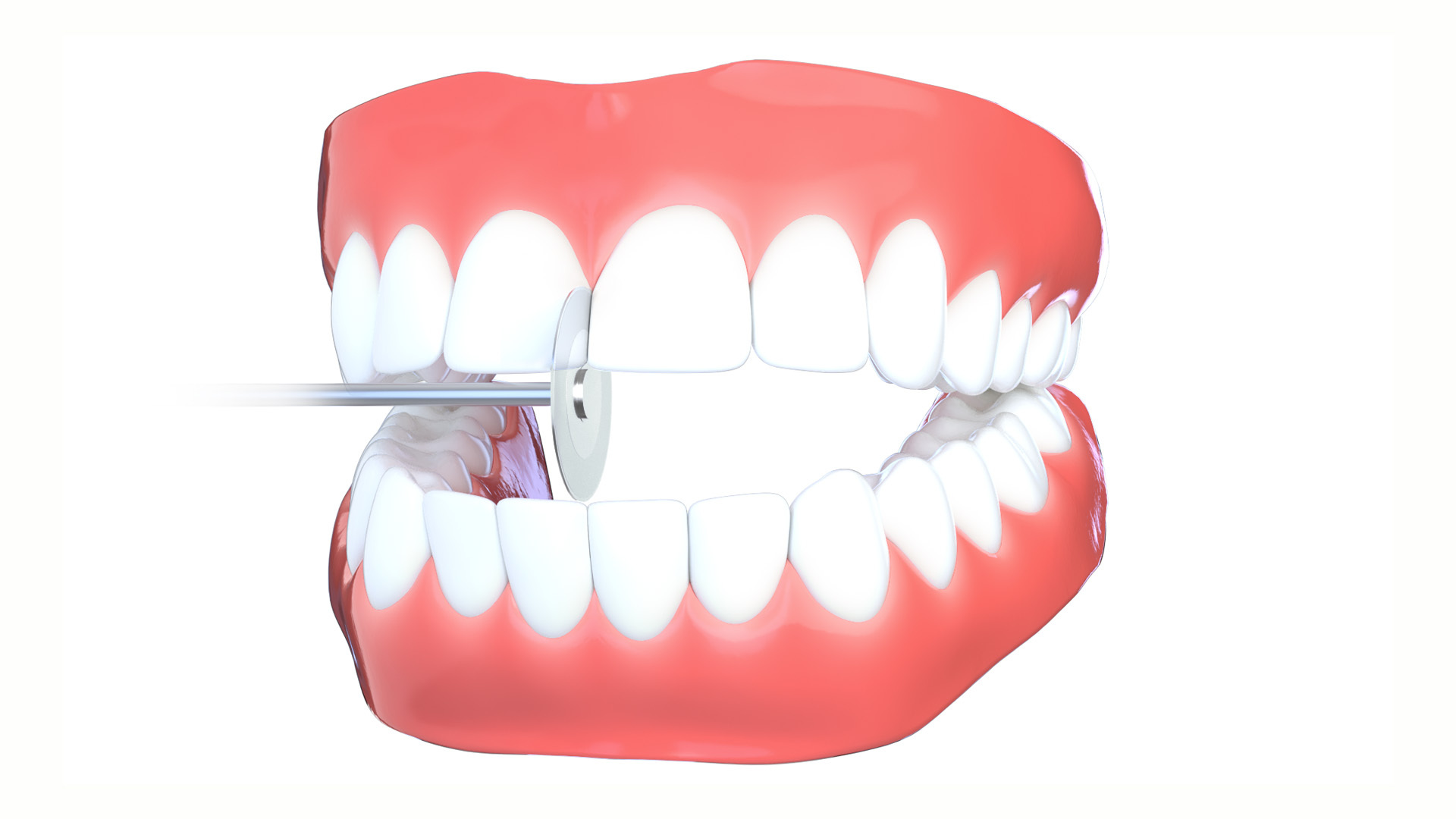 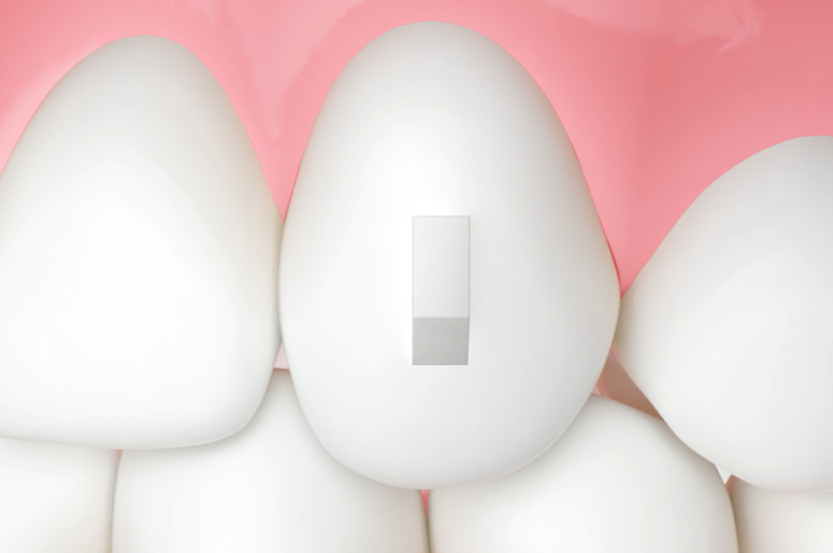 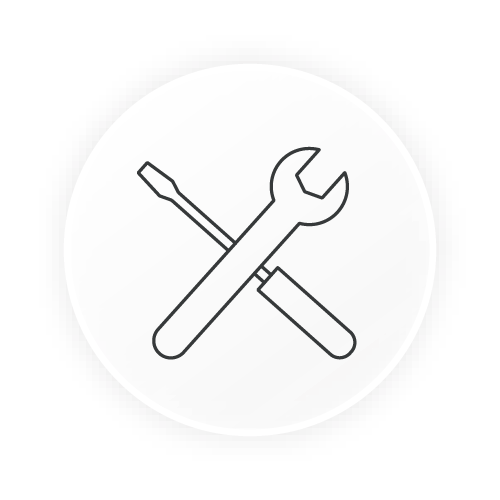 Interproximal Reduction
Use of Engagers (Attachments)
Advanced Staging & Troubleshooting
Understanding Bolton Analysis
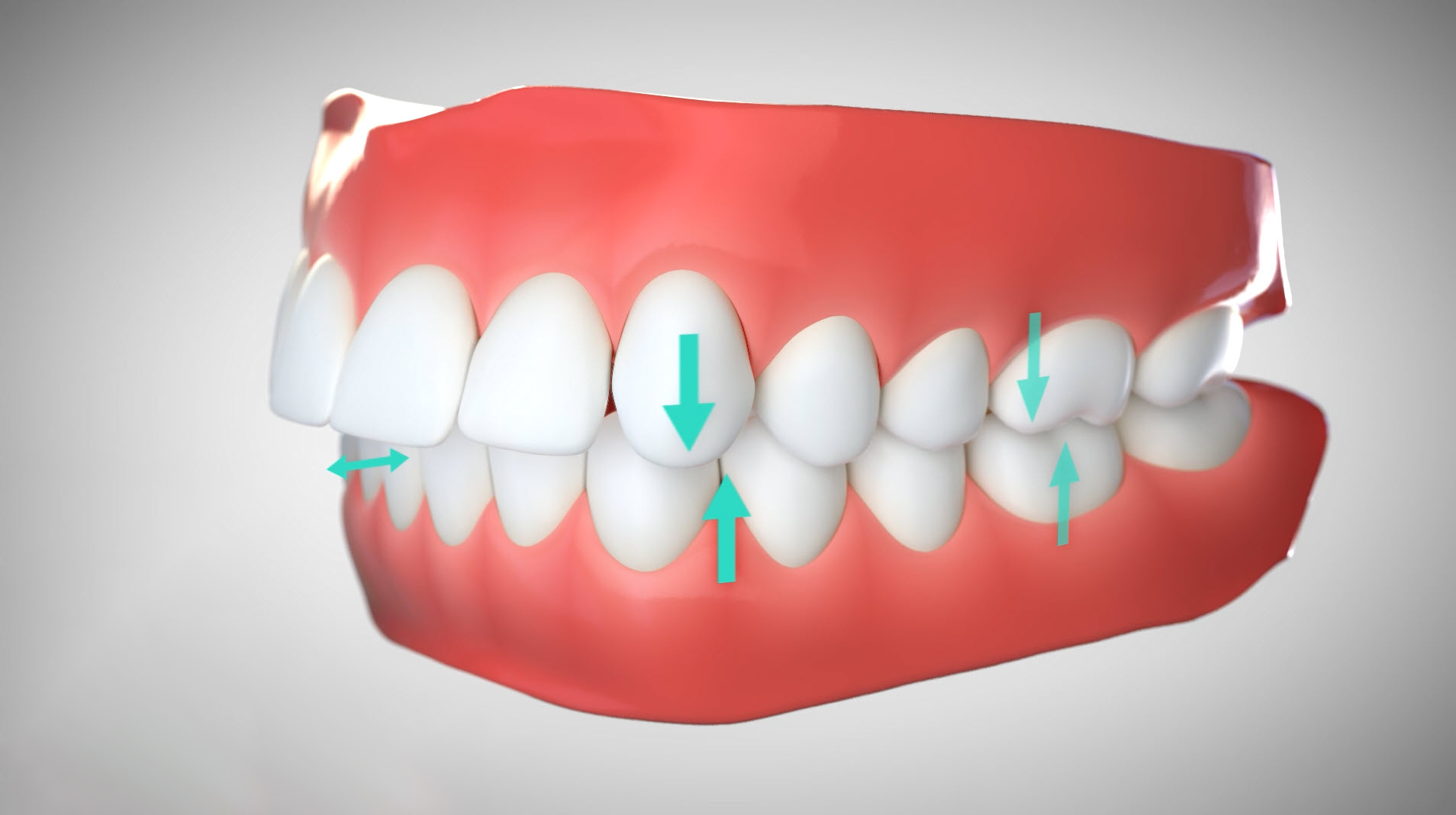 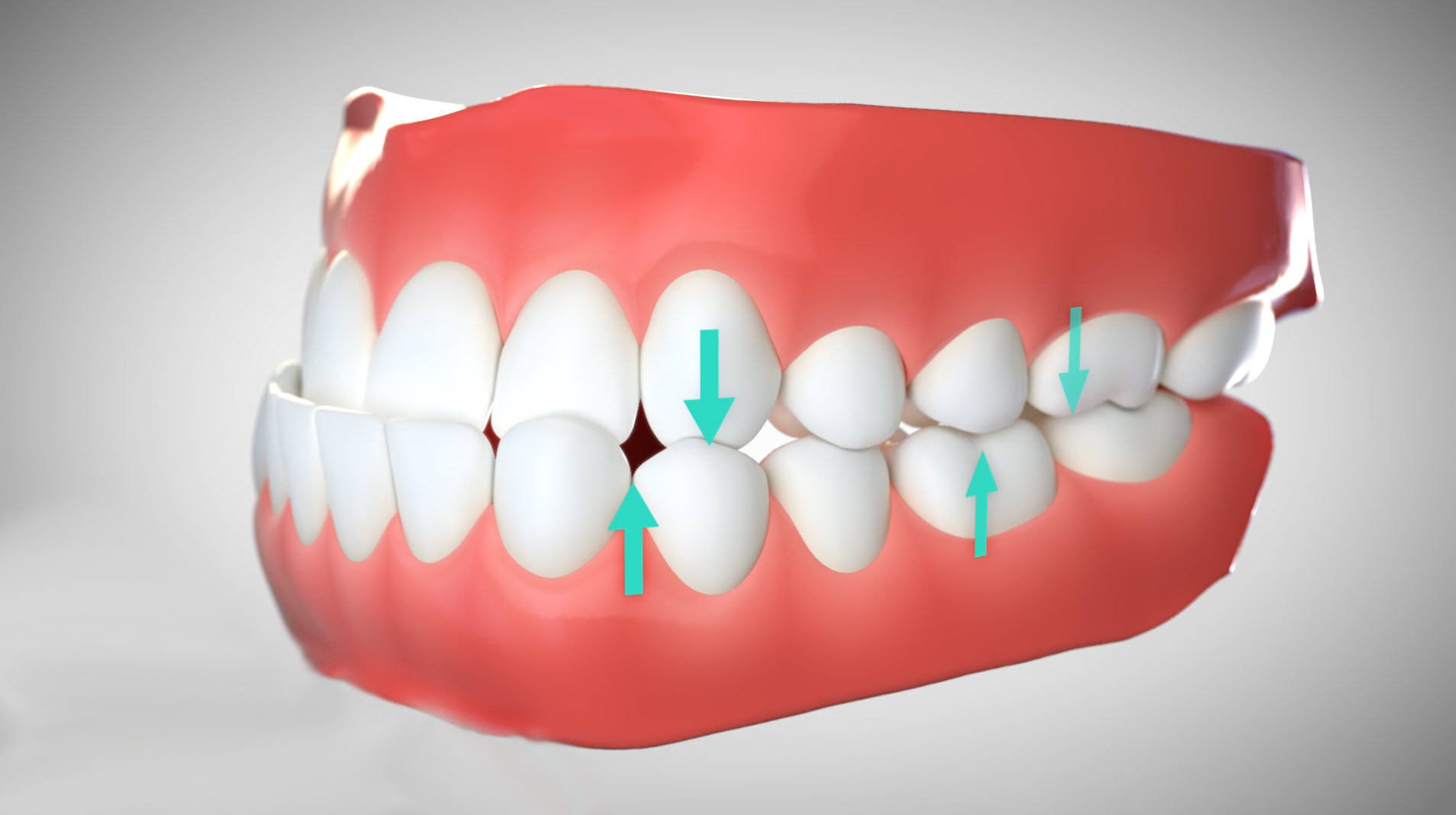 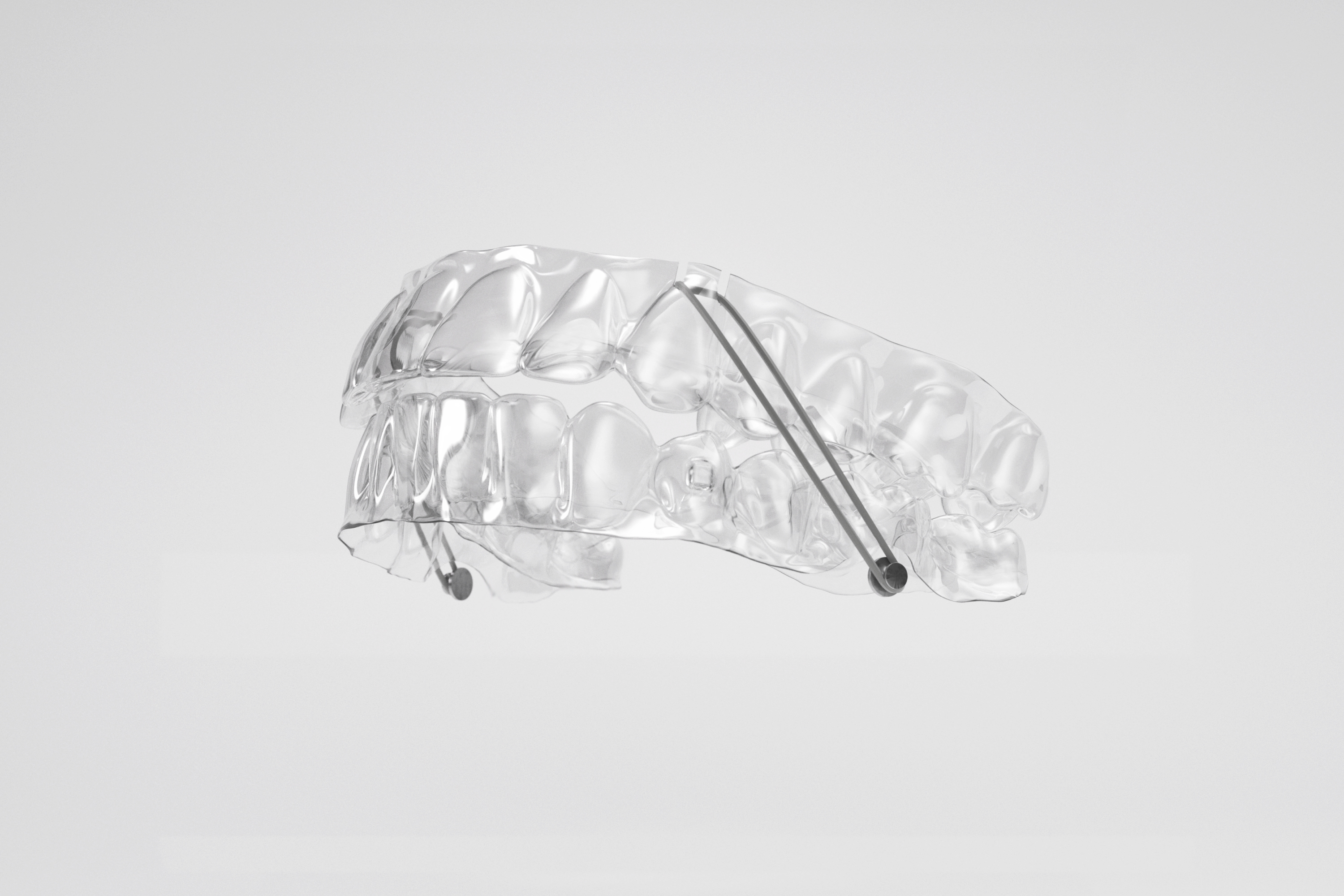 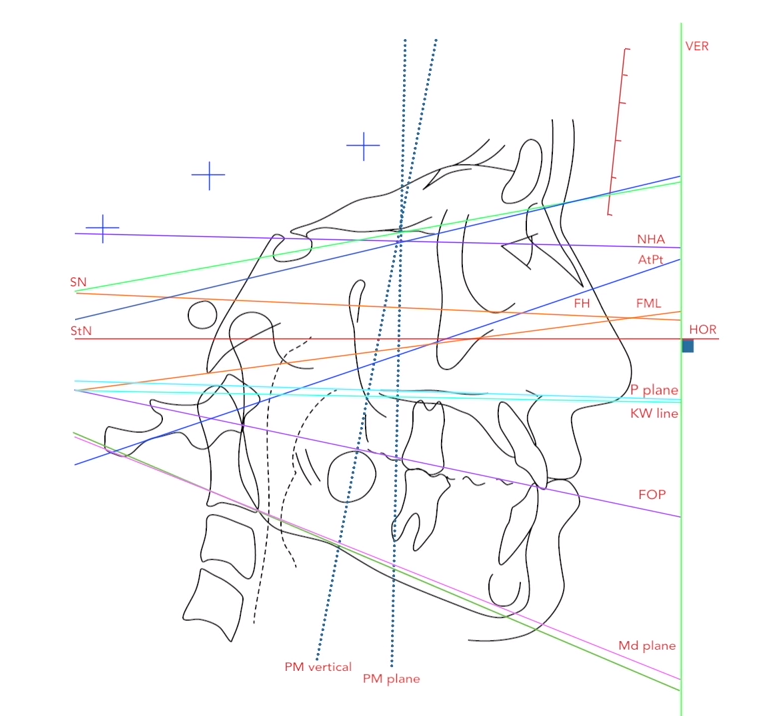 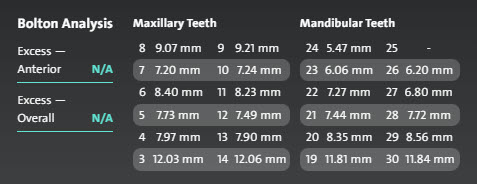 Advanced Use of Auxiliaries
Cephalometric Analysis
Understand How to Correct Class II/III
© ClearCorrect 2023 | Approved for global use | 480.918_en_03
21
In-House Cases vs. Referral Strategy
The greatest variable in taking on cases is directly related to the Clinician’s experience and training.
01
02
03
Predictable Cases
Moderate Cases
Complex Cases
© ClearCorrect 2023 | Approved for global use | 480.918_en_03
22
In-House Cases vs. Referral Strategy
Predictable Cases
These types of cases can be successfully treated, achieving the desired outcomes with minimal training and experience required and do not necessarily need to be referred out.
You can consider taking on cases in-house:
If you are correcting a small number of conditions
If the treatment needs relatively few aligners
Orthodontic relapse 
Minor combination treatment
If only simple movements are required

Cases with simple movements are great to take on in-houseand great to start with when beginning treating patients with clear aligners.
© ClearCorrect 2023 | Approved for global use | 480.918_en_03
23
In-House Cases vs. Referral Strategy
Moderate Cases
With moderate to severe cases, relapse is more likely to occur. Therefore, if you do not have previous experience treating cases of this type, one should consider involving other trained professionals to consult or support you. If you are experienced with treating cases with these types of indications, have treated a number of predictable cases and become educated on cases with these types of clinical indications, these can be great cases to take on in-house and can be successfully treated, achieving the outcomes you and your patient desire.
Moderate cases include:
If you are correcting a moderate number of conditions
When treatment requires more than 10 steps, but less than 24 steps
When correcting severe crowding and closing large spaces
For overbite and overjet reduction
For crossbite corrections
For improving tipped and rotated teeth
For reclining excessively proclined teeth
Only moderate movements required
© ClearCorrect 2023 | Approved for global use | 480.918_en_03
24
In-House Cases vs. Referral Strategy
Complex Cases
Complex orthodontic cases can be reviewed by a mentor, and/or Treatment Planning Service solution (If available in your region). If you don’t have experience with these types of cases yet, there is no shame in referring to an experienced orthodontist. Another important referral to consider would be to an orofacial myofunctional therapist. This professional can address the function and compensatory habits to ensure proper retention and minimize the risk of relapse by re-educating musculature and breathing compensatory habits.
Complex cases include:
If correcting a considerablenumber of conditions
When the potential of multiple revisions is possible
Class II and III bite relationships1
If correcting a skeletal condition
If treating in multiple phases
Complex combination treatments requiring auxiliaries
Non-compliant patients
If you are a beginner or considering a case of high complexity
Patients with potential treatment interruptions
If difficult movements are required3 
Cases presenting with signs of tethered oral tissues (ToTs)2
© ClearCorrect 2023 | Approved for global use | 480.918_en_03
25
Digital Workflow
The Clear Aligner Practice
© ClearCorrect 2023 | Approved for global use | 480.918_en_03
26
The Aligner Journey
Exam
Clinician, Dental Assistant or Hygienist identifies need for aligner treatment
Recommendation
Hygienist or Clinician discuss aligners as a treatment option
Scans & Photos
Clinician or Dental Assistant performs scans & collects records utilizing IOS connections and Sync App
The digital workflow is critically important to overall aligner treatment.
01
02
03
Manufacture Aligners
ClearCorrect manufactures the aligners and sends to clinician
Tx Review & Acceptance
Clinician discusses treatment setup with colleagues via the Collaborator Suite, and then with patient. Treatment Coordinator discusses payment options
Tx Setup
CC tech creates the treatment setup. Clinician reviews in ClearPilot & provides feedback until Clinician approves
Submit Rx
Clinician submits the case to ClearCorrect utilize the Doctor Portal and Dynamic Prescription Form
07
06
05
04
Patient Starts Tx
Clinician provides aligners and discusses wear & care
Progress Appointments
Clinician checks fit of current aligner, places attachments or performs IPR (if required) and provides next set of aligners
Finish
Revision
Additional aligners may be needed to achieve desired result
Retainer
When Tx is complete, a new scan is performed & submitted to ClearCorrect. Retainers are provided to the Clinician to provide to patient
08
09
10
© ClearCorrect 2023 | Approved for global use | 480.918_en_03
27
[Speaker Notes: Scan > Design > Produce > Treat]
Technology Transformation
Consumer experience will trump product and pricing in the future:
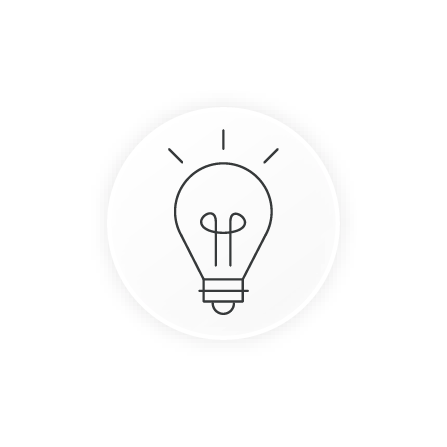 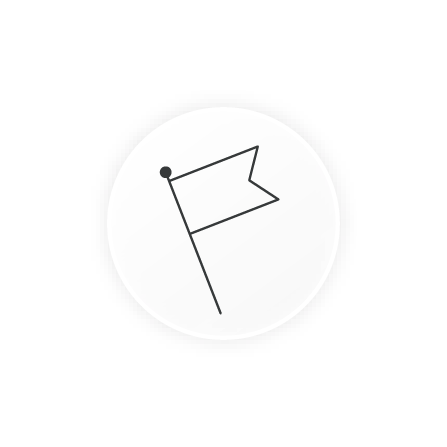 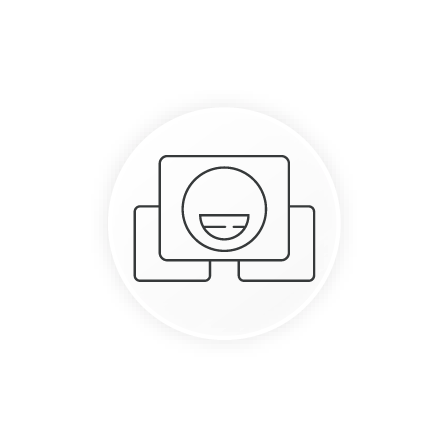 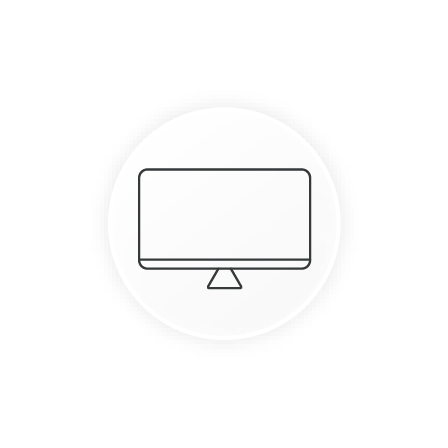 Consumer experience will overtake price as the key differentiator
72% of consumers seek out visual content prior to purchase
86% will pay more for a better customer experience
Consumers look to a Clinician’s adoption of modern tools as a cue to quality and their experience
Ref. 2: “Intraoral scanners in dentistry: A review of the current literature” by Francesco Mangano, Andrea Gandolfi, Giuseppe Luongo, Silvia Logozzo.
© ClearCorrect 2023 | Approved for global use | 480.918_en_03
28
Traditional vs. Digital
Studies show that 80% of patients and 88% of Clinicians are choosing digital impressions over traditional.
What are the advantages of going digital?

Less patient discomfort 
Time-efficient 
Fewer re-dos
Simplified clinical procedures
No more plaster casts
Better communication with patients
Better communication with the labs
This is a trend that will likely further accelerate post Covid-19. The impact of the pandemic shows that:

There is a short-term shift in customer attention and needs towards empathy, care and concern: actively reaching out to patients has a high impact on their experience. 
It has accelerated the adoption of digital channels and at-home services which are expected to turn into a long-term trend.
There is a need for fewer touchpoints of high quality- expect patient focus on modern equipment and state of the are digital workflows in dental practices.
Ref. 2: “Intraoral scanners in dentistry: A review of the current literature” by Francesco Mangano, Andrea Gandolfi, Giuseppe Luongo, Silvia Logozzo.
© ClearCorrect 2023 | Approved for global use | 480.918_en_03
29
Traditional vs. Digital
There are many benefits to the use of Intraoral Scanners. The key proven efficiency points include:
01
02
04
03
Reduced impression taking time
Eliminates shipping time and cost
Re-takes
Impression handling time
A 49% increase in efficiency; digital impressions resulted in a more efficient technique than conventional impressions.
A 56% reduction in difficulty was lower for the digital impression compared with the conventional ones.
Ref. 3: “Digital vs. conventional implant impressions: efficiency outcomes” by Sang J. Lee, German O. Gallucci. Clin.
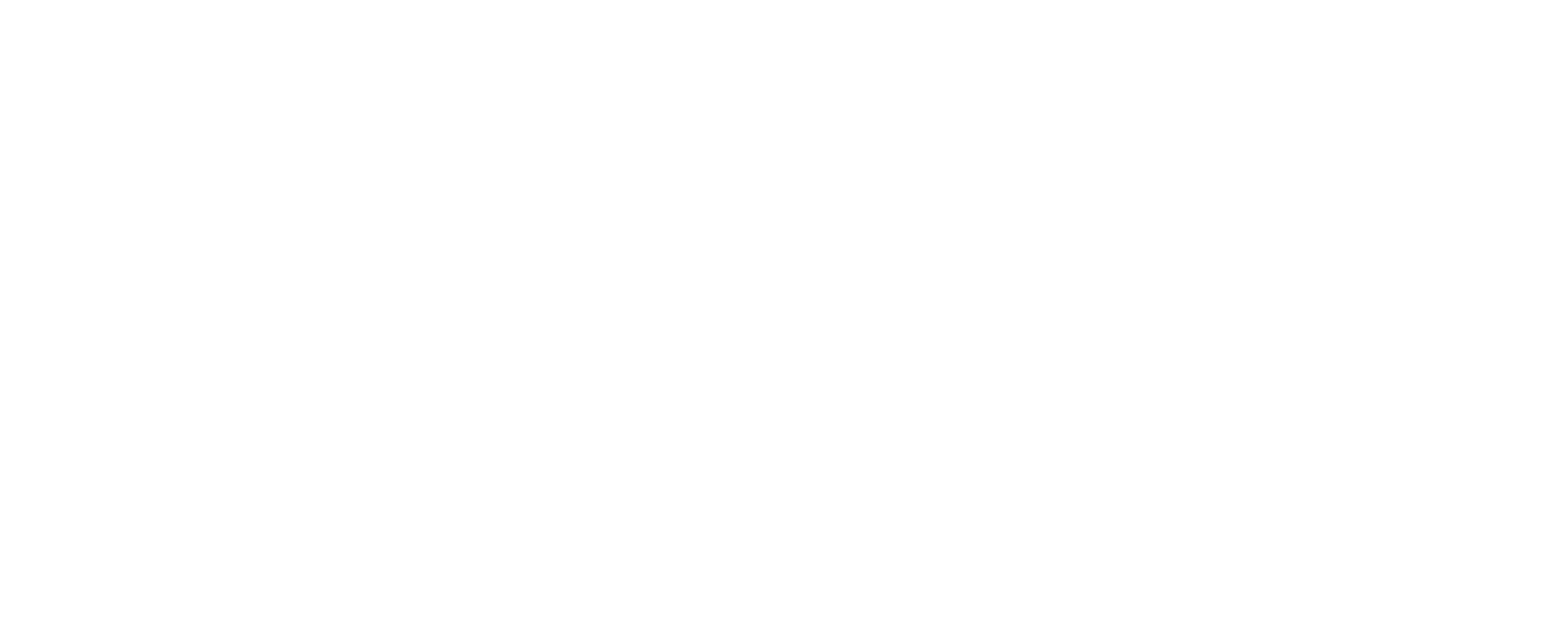 © ClearCorrect 2023 | Approved for global use | 480.918_en_03
30
Traditional vs. Digital
Utilizing digital dentistry and digital impressions can help simplify your workflow. When we eliminate a step we are also eliminating an opportunity for error! Let’s look at the digital workflow set up.
Digital saves 3-5 days!
01
02
03
04
05
1st appointment Scans
Digital design (Treatment setup)
Fabricate Aligners
Receive Aligners
2nd Appointment (Deliver Aligners)
Dr. Review and Approval
© ClearCorrect 2023 | Approved for global use | 480.918_en_03
31
Traditional vs. Digital
Let’s take a look at some of the pros and cons of the traditional vs. digital workflow.
Traditional Impressions
Digital Scans
Pros
Accuracy
Familiarity and long history
Low initial costs
Initially simpler
Cons
Retakes and remakes
Longer
Less comfortable
Errors: holes, voids, tears
Pros
Accuracy
Instant Feedback
Comfort
Less stress
Faster
Assistant workflow
Cons
Higher upfront costs
Initially more challenging
© ClearCorrect 2023 | Approved for global use | 480.918_en_03
32
Intraoral Scanning Tips
Here are a few tips for a good intraoral scan.
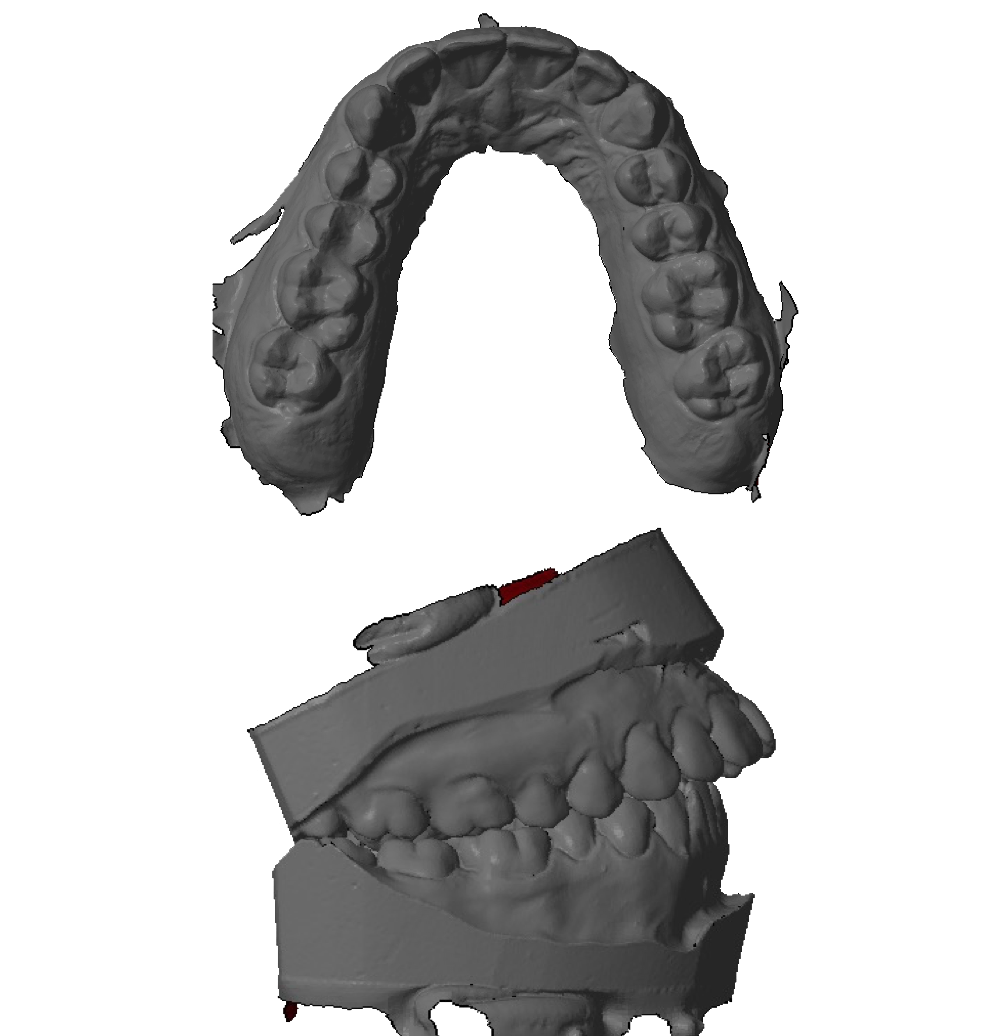 01
02
04
03
Scan both arches, even if you’re only treating or revising one of them. Recreating the occlusion based on one arch is prone to error.
Capture more accurate bite scans by including as much of the occlusion as your scanner allows.
To prevent the aligners from flaring at the edges, always capture at least 3-5mm of gum in the scan.
Visually inspect your STL file before submitting.
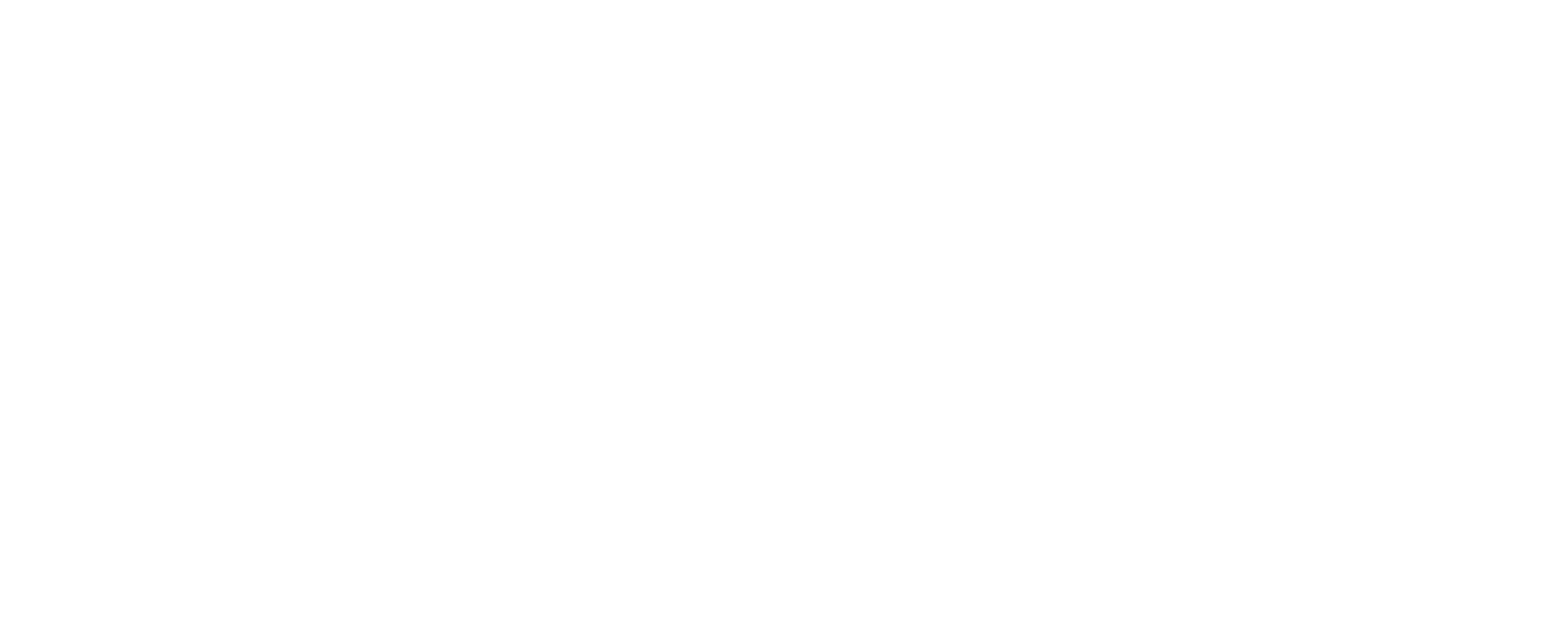 © ClearCorrect 2023 | Approved for global use | 480.918_en_03
33
Examples of Poor-Quality Scans
Whilst producing your impressions and scans, look out for:
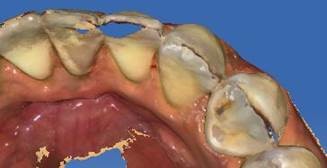 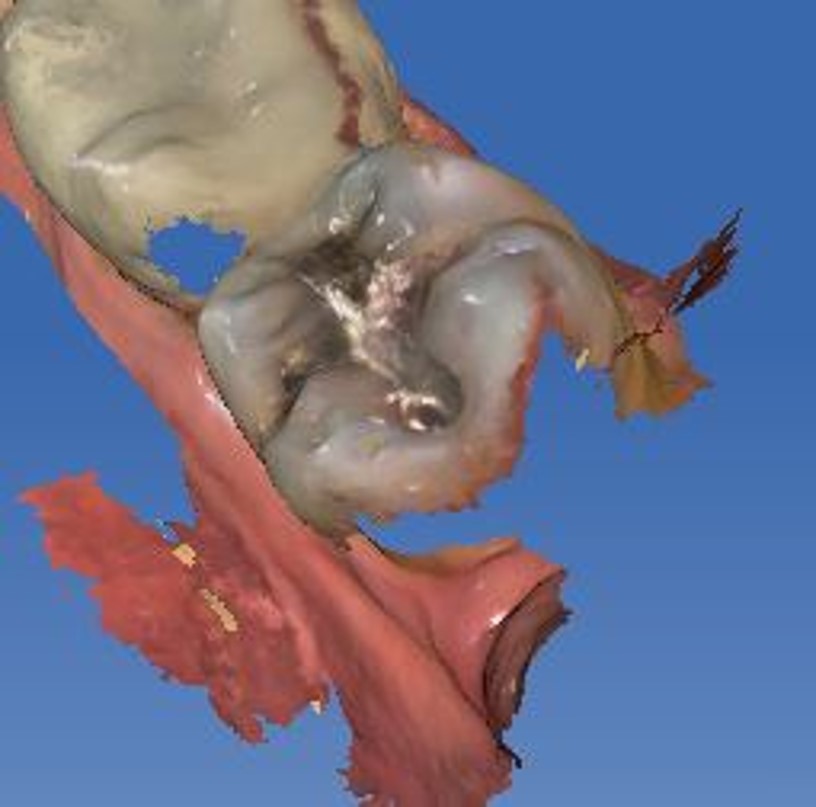 Holes in the scan:
Which is caused when the scanner fails to capture the tooth anatomy due to not staying on the tooth long enough.
Minimal material captured:
In the gingival region due to not rotating the scanner to the gingival region and gum line.
© ClearCorrect 2023 | Approved for global use | 480.918_en_03
34
Open to All Scanners
Each scanner has their own workflow. You can upload scan files from any intraoral scanner to ClearCorrect as long as the file is in STL format. 

Make sure you’re familiar with your scanner’s workflow for scanning and uploading. This is an important part of getting a good intraoral scan for your patients.
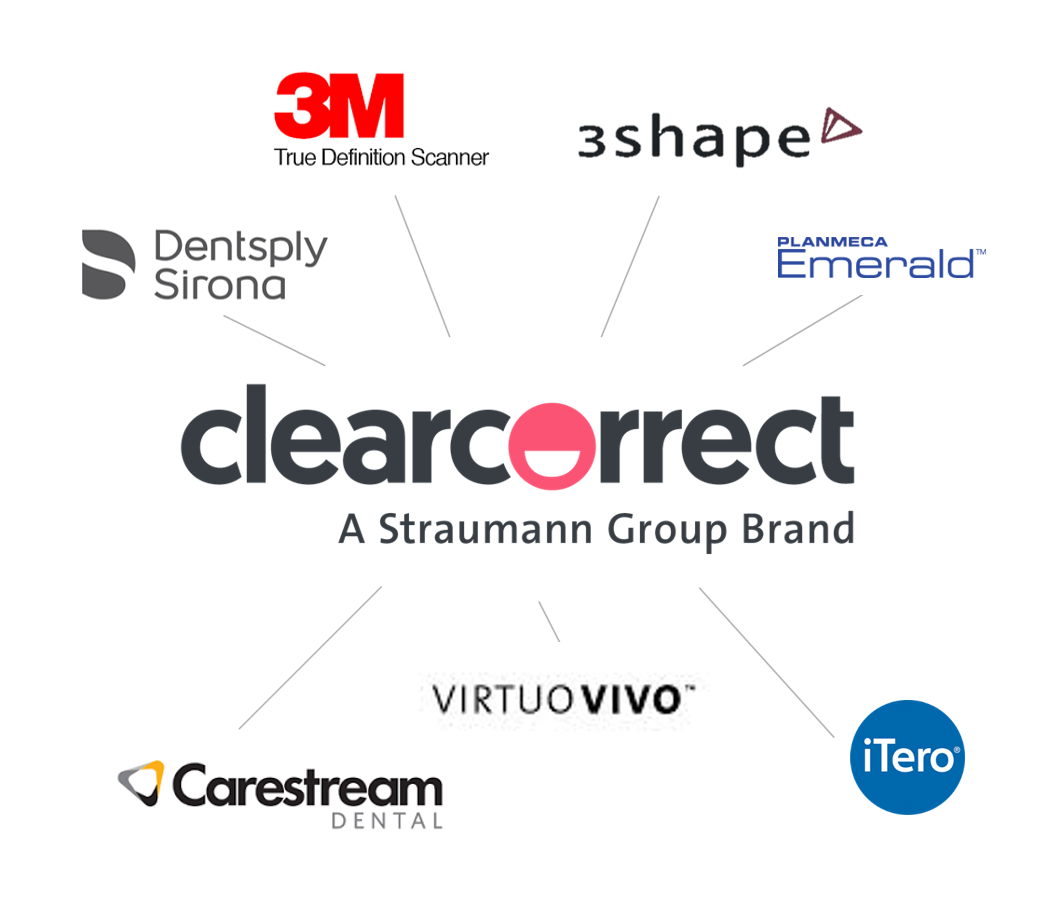 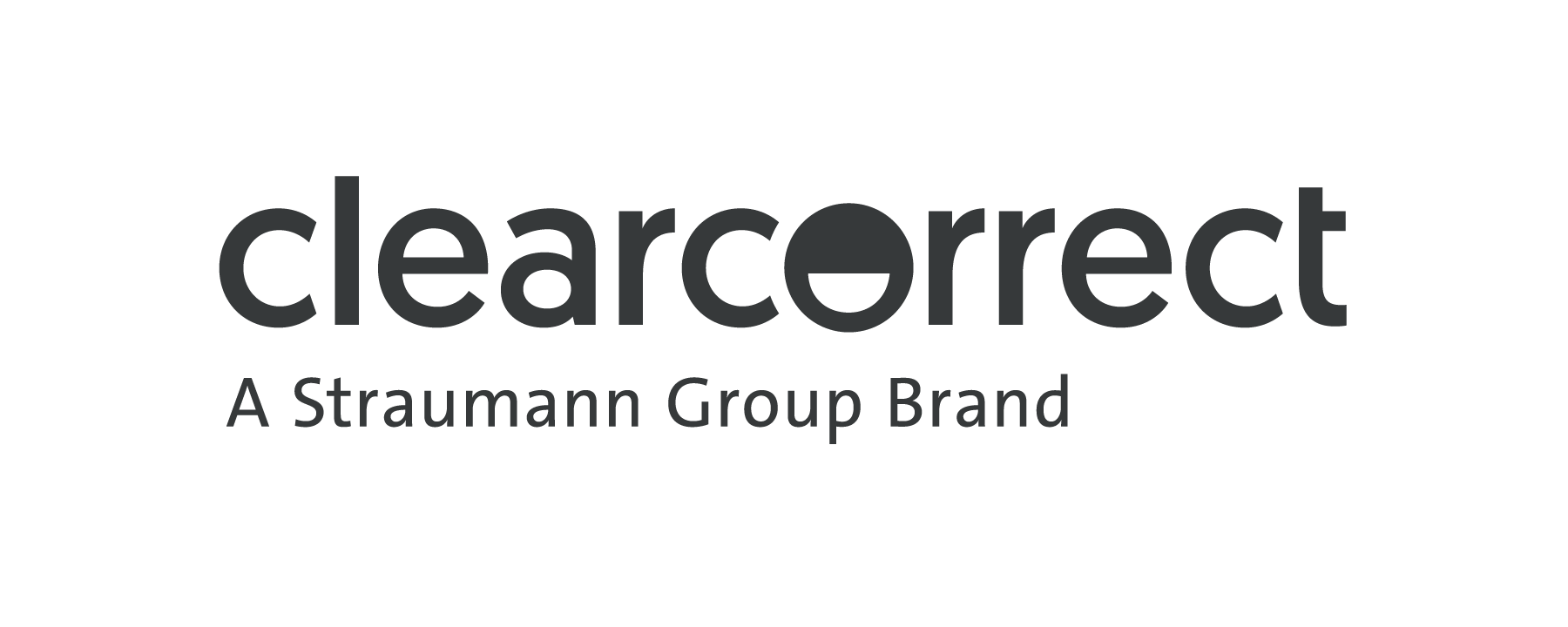 Ref. 5: Trademark declarations.
© ClearCorrect 2023 | Approved for global use | 480.918_en_03
35
Traditional vs. Digital – Scanner Workflow
Below is the workflow for submitting a case with most intraoral scanners. ClearCorrect has direct integrations with three scanners and the workflow for each can be found in the Help Center articles for each: 3Shape TRIOS, and Virtuo Vivo scanners.
Create the .STL File  
Using the scanner of your choice, scan the patient
Export scans as STL files by following the process for your scanner and save in a location determined by you on your computer
Be sure to save both the upper andlower scan files with the arches oriented in occlusion
Create the case in the Doctor’s Portal
Go through the steps to create a case in the Doctor’s Portal
On Step 2, when uploading scans,select the scanner used (if listed) or “Other STL” option
Click in the box to upload the STL files you created and saved in step 2

We only require the upper and lower arch scans because the positional data from the occlusal scan is embedded in the upper and lower files themselves, so we don't need the third scan that some scanners create.
Submit the Scan  
Finish submitting the case by providing the information for the remaining steps in the submission process
Check the boxes indicating you have obtained the Informed Consent, agreeto the Terms & Conditions and accept Straumann Groups Privacy Policy
Click “SUBMIT”
© ClearCorrect 2023 | Approved for global use | 480.918_en_03
36
Patient Conversion and Compliance
The Clear Aligner Practice
© ClearCorrect 2023 | Approved for global use | 480.918_en_03
37
Effective Patient Communication
Six steps which are key in order to maintain effective patient communication.
Establishing trust
Essential for the patient to move forward with treatment and understand the value of the proposed clear aligner therapy
02
Talking about clear aligners
To create value for clear aligners, it’s important to know how to talk about them; including problems, consequences and solutions and what words to avoid
04
Conversation starters
Identify the patients’ pain points, as this will drive discussions and willhelp create emotional value for the proposed treatment
Creating excitement 
From front office to the clinical team in the back, it is important to create and maintain excitement during the patients’ visits
Manufacture Final/ Closing Discussions
Wrapping up the discussion and moving over to the financial/ payment discussion
Common objections and how to manage them
Everyday objections, and how to shift the discussion from “want” to “need”
03
01
06
05
© ClearCorrect 2023 | Approved for global use | 480.918_en_03
38
Creating Excitement & Establishing Trust
Clear Aligner Journey
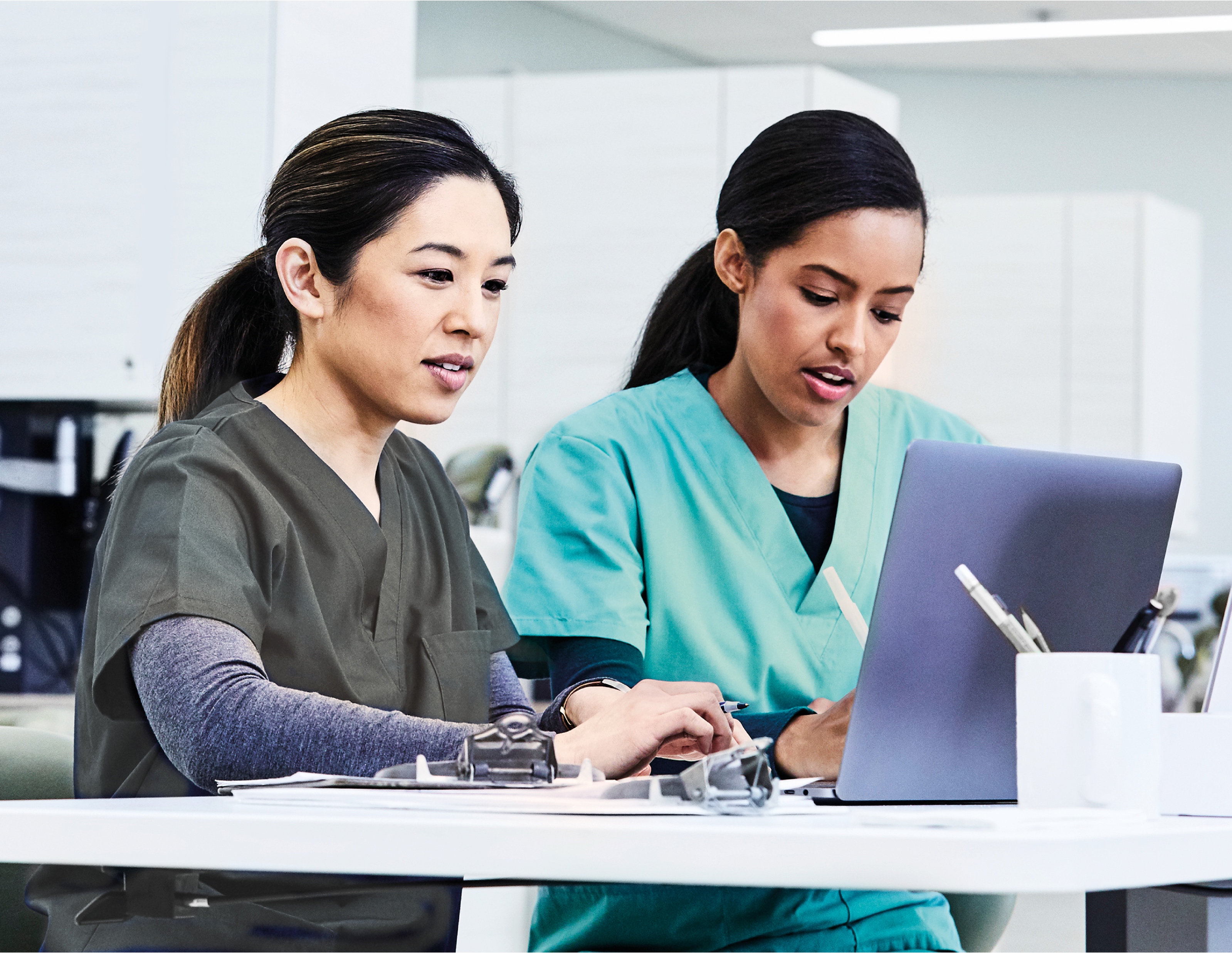 Front Office Staff: Greet
01
Front Office Staff can express to the patient how excited they are that they will be joining our practice. 
Once the patient provides insurance information, and insurance is verified, the Front Office Staff can call the patient with excitement about how great their benefits are.
The Front Office Staff will continue this excitement as the appointment approaches and confirmation calls are made.
© ClearCorrect 2023 | Approved for global use | 480.918_en_03
39
Creating Excitement & Establishing Trust
Clear Aligner Journey
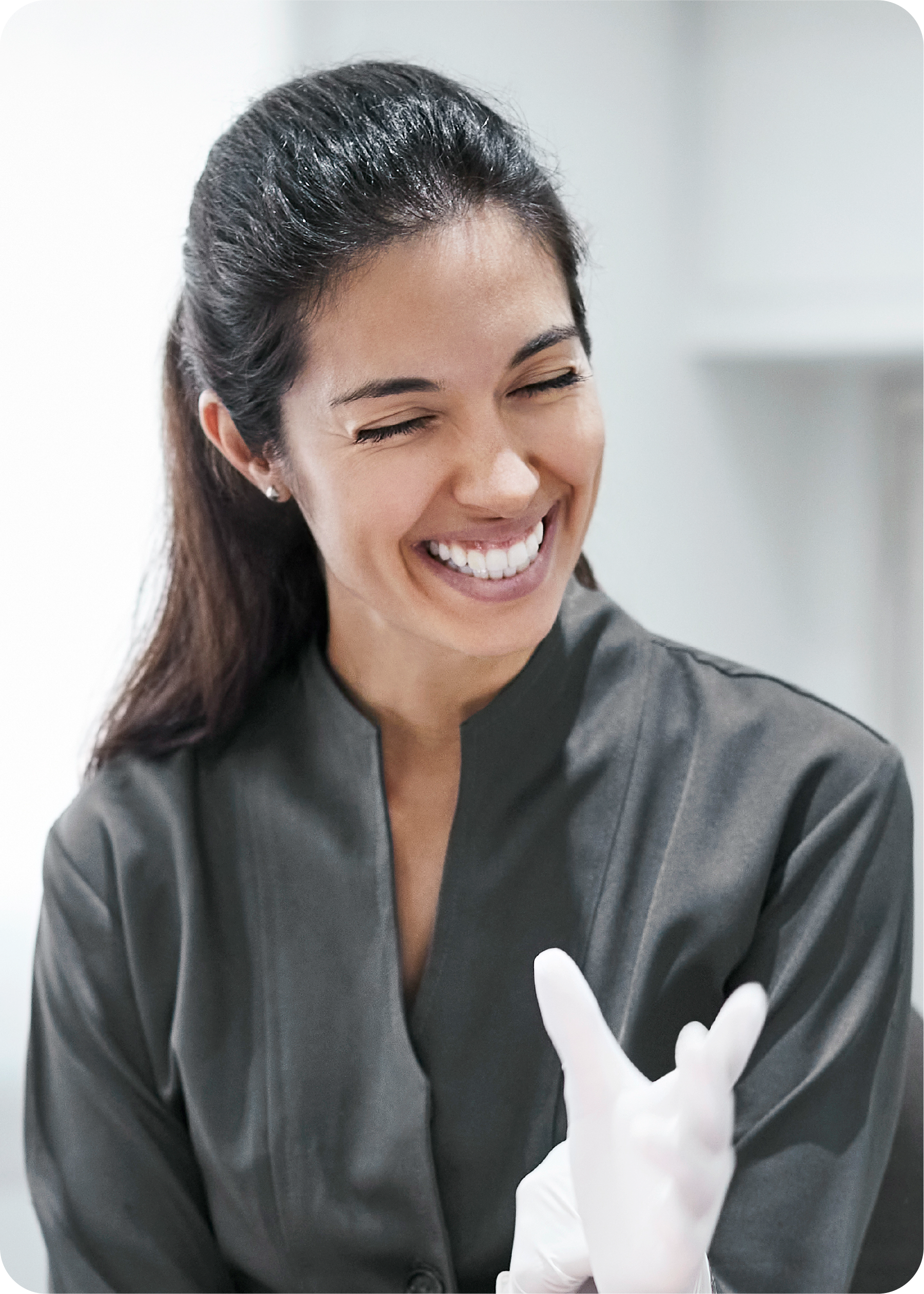 Hygienist or Dental Assistant: Initiate
02
The Front Office Staff will greet the patient as they arrive and thank them for choosing their office, and more importantly for their time. 
The Hygienist/Dental Assistant brings the patient back to initiate the appointment. 
It’s important to reassure the patient they are in the right office.
Educational tip:
Start with subtle educational points regarding gum health issues, not necessarily misaligned teeth.
© ClearCorrect 2023 | Approved for global use | 480.918_en_03
40
Creating Excitement & Establishing Trust
Clear Aligner Journey
Clinician: Diagnose
03
If the Hygienist has completed the FMP (Full Mouth Probing) and all other assessments, this is a good time for the Clinician to have more thorough discussions about how the patients’ misaligned teeth are having a negative effect on their oral health, supporting what the Hygienist discussed with the patient earlier.
Educational tip:
Diagnose and create treatment plan.
Take time to answer any questions or concerns the patient may have.
Express the importance of addressing this sooner rather than later to prevent further health issues.
© ClearCorrect 2023 | Approved for global use | 480.918_en_03
41
Creating Excitement & Establishing Trust
Clear Aligner Journey
Clinician, Hygienist or Dental Assistant: Plan
04
The Hygienist began this process by taking time to educate the patient and to show genuine concern.
The Clinician is the one who really seals the deal on trust establishment.
Educational tip:
The Hygienist should present solutions for helping the patient improve their oral health. Using the show and tell method, the Hygienist should excitedly express to the patient that clear aligner therapy is a “simple solution” for what they have just discussed.
© ClearCorrect 2023 | Approved for global use | 480.918_en_03
42
Creating Excitement & Establishing Trust
Clear Aligner Journey
Front Office Staff or Treatment Coordinator:Finance
05
As the patient was educated along the way and the dentist took time to establish trust, when the Front Office Staff or treatment coordinator present the treatment plan, the patient will have a full sense of understanding the value of the treatment that was proposed.
Have financial options ready to present if needed, so that treatment can begin on the same day.
© ClearCorrect 2023 | Approved for global use | 480.918_en_03
43
Creating Excitement & Establishing Trust
Clear Aligner Journey
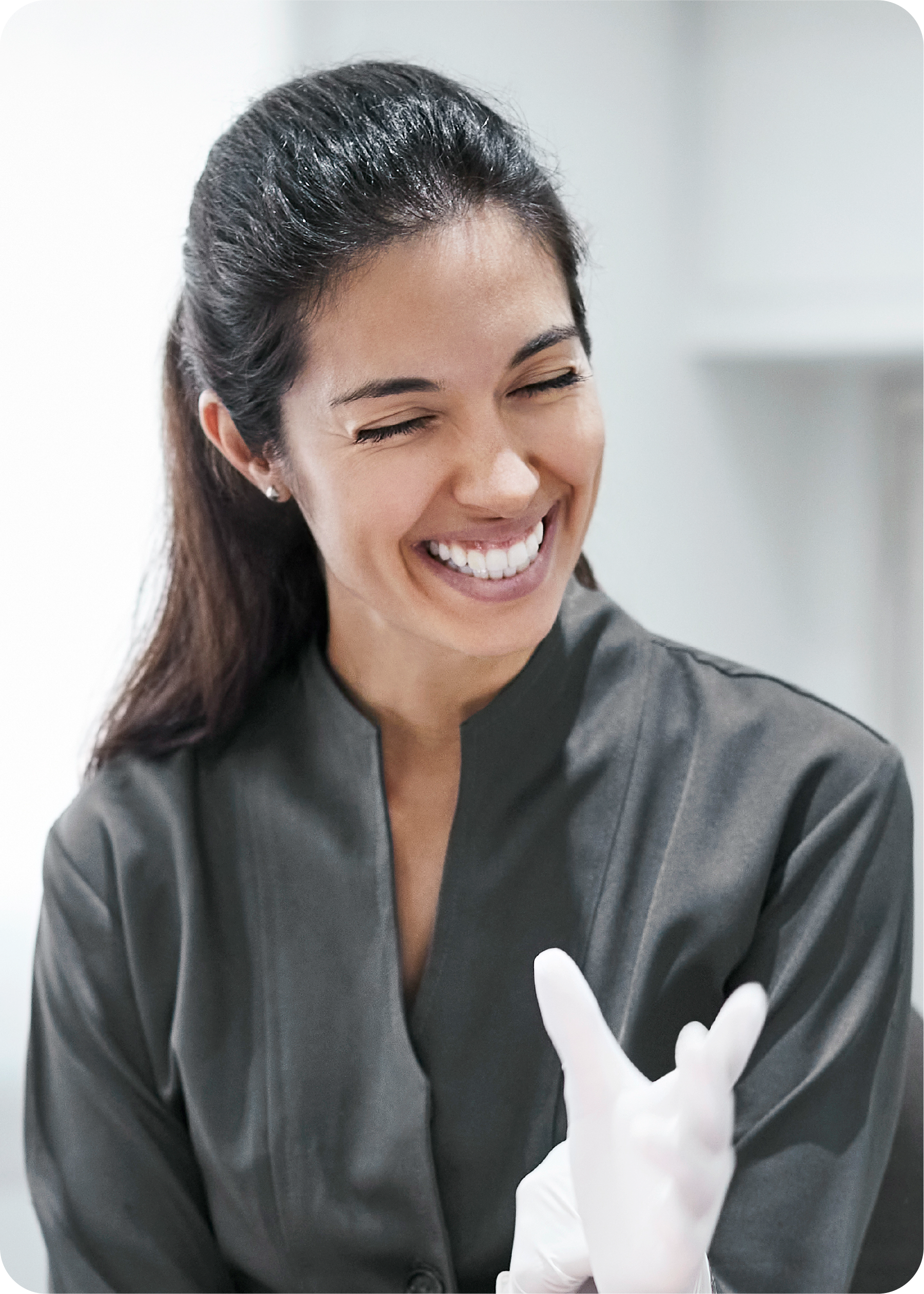 Hygienist or Dental Assistant: Records
06
Dental Assistants should be readily available and excited to start same day records to initiate treatment.
© ClearCorrect 2023 | Approved for global use | 480.918_en_03
44
Patient Education Workflow
There are six steps in order to educate patients on the clear aligner workflow
Think Ahead
01
02
03
04
05
06
The Clinician/Treatment Coordinator will want to consider the following:
Review your appointments for the next day.
If you’re familiar with what your patients are visiting for, begin thinking about how you’d like to approach them about clear aligners.
© ClearCorrect 2023 | Approved for global use | 480.918_en_03
45
Patient Education Workflow
There are six steps in order to educate patients on the clear aligner workflow
Set the Scene
01
02
03
04
05
06
The Receptionist will want to consider the following:
Setting up your waiting room to show that you provide clear aligner treatment.
Give patients an opportunity to learn more about clear aligners with:
Posters
Brochures
Before & after flipbooks
Videos

Please note: Ensure that your receptionist knows how to answer questions about clear aligners.
© ClearCorrect 2023 | Approved for global use | 480.918_en_03
46
Patient Education Workflow
There are six steps in order to educate patients on the clear aligner workflow
The Elevator Pitch
01
02
03
04
05
06
The Dental Assistant or Hygienist will want to consider the following:
Showing the patient passive aligners.
If any members of staff are wearing these, it’s a perfect time to show them off! The Typodont is a great tool to show the patient what clear aligners are, and how they work.
Offer the patient the hygiene brochure.
Display or offer the flipbook for the patient to look at.
Play a video while the patient waits for the Clinician.
© ClearCorrect 2023 | Approved for global use | 480.918_en_03
47
Patient Education Workflow
There are six steps in order to educate patients on the clear aligner workflow
The Exam
01
02
03
04
05
06
The Clinician or Hygienist will want to consider the following:
Check if a staff member has already mentioned clear aligners.
Discuss the benefits of correcting malocclusion with the patient. 
Let them know the clear aligners are an option to correcting their malocclusion.
© ClearCorrect 2023 | Approved for global use | 480.918_en_03
48
Patient Education Workflow
There are six steps in order to educate patients on the clear aligner workflow
If the patient agrees to treatment
01
02
03
04
05
06
Don’t let the patient go yet! The Clinician or Dental Assistant will want to consider the following:
Collect the records needed for submitting the case the same day:
Photos
Intraoral scans or PVS impressions
Chairside submission form (if you use one)
Inform the patient of the next steps
Submit the case online.
© ClearCorrect 2023 | Approved for global use | 480.918_en_03
49
Patient Education Workflow
There are six steps in order to educate patients on the clear aligner workflow
If the patient is still on the fence
01
02
03
04
05
06
The Clinician or Dental Assistant will want to consider the following:
Let the patient know they don’t need to decide today.
Collect the records needed to get a treatment setup:
Photos
Intraoral scans or PVS impressions
Chairside submission form (if you use one)
Follow-up with the patient by sharing the setup so they can see what their teeth will look like once positioned correctly.
© ClearCorrect 2023 | Approved for global use | 480.918_en_03
50
Educating Patients
Let's look at some examples of how you can educate your patients
Educate Patients
02
03
01
Create Interest
Set Expectations
© ClearCorrect 2023 | Approved for global use | 480.918_en_03
51
Educating Patients
Let's look at some examples of how you can educate your patients
Educate Patients
01
Who should take this role?
The Hygienist or the Dental Assistant
What actions should you take?
Review patient’s intra-extra oral photos/scans
Go through the ClearCorrect Clinic App to educate the patient on the consequences of leaving malocclusions untreated, so they know clear aligners are the solution
Show patient example treatment setups of similar malocclusion(s) to show what’s possible with clear aligner treatment; the ClearCorrect Case Gallery is a great resource for before and after treatment images and treatment setups
The Hygienist/Dental Assistant discusses findings with clinician in front of the patient
What tools will you need?
Hygiene Brochure
Sample aligners
Informed Consent
Video: How Clear Aligners Works
Video: Why Orthodontics Matters
The ClearCorrect Clinic App
© ClearCorrect 2023 | Approved for global use | 480.918_en_03
52
Educating Patients
Let's look at some examples of how you can educate your patients
Create Interest
02
Who should take this role?
The Hygienist or the Clinician
What actions should you take?
Let the patient feel the aligners
Show the patient how the aligners fit on the teeth
Show/explain the aligner trimline
Show/explain how to place/remove the aligners
Show the patient how aligners look on the teeth (invisible)
What tools will you need?
Sample aligners
© ClearCorrect 2023 | Approved for global use | 480.918_en_03
53
Educating Patients
Let's look at some examples of how you can educate your patients
Set Expectations
03
Who should take this role?
The Hygienist, the Dental Assistant or the Clinician
What actions should you take?
Explain how the aligners work
Explain Osteoblast/Osteoclast activity
Explain the importance of wearing aligners 22-hours a day
Show before and after images
Show examples of types of malocclusions
What tools will you need?
Informed Consent
Clinic App
© ClearCorrect 2023 | Approved for global use | 480.918_en_03
54
Clear Aligner Discussions
Conversation Starters
Let’s take a look at some conversation starters which help to identify the patient’s pain points. This will drive the discussion and help create emotional value for the proposed treatment.
“Tell me Mrs. Jones, what are you are doing at home to keep your mouth healthy.”
“Tell me a bit about your long-term goals for your smile. Is there anything you would like to achieve by a specific time? Is there anything you’ve always wanted to inquire about, but haven’t due to fear?”
“I see from the new patient paperwork that you are interested in whitening and improving the look of your smile.’
“I love your smile! I’m so glad you chose us to care for it! Is there anything that makes you self-conscious about your smile?”
“I see that on your dental health scale, you scored yourself at a ___. Have you though about what might help you get closer to a 10?”
“Mrs. Smith, I see you are diabetic, Do you know your most recent A1C level? What are you are doing to manage your diabetes? I ask all this, because I’m not sure if your Clinician has mentioned the direct connection between your diabetes and your oral health.”
© ClearCorrect 2023 | Approved for global use | 480.918_en_03
55
Clear Aligner Discussions
Conversation Starters
Let’s take a look at some conversation starters which help to identify the patient’s pain points. This will drive the discussion and help create emotional value for the proposed treatment.
“Mrs. Smith, I’m so glad you are here today! What brings you in today?”
“Other than the obvious dental check up visit, is there something specific that brings you in today?”
“Do you have any dental anxieties I should be aware of? Knowing this will help me make your appointment as pleasurable as possible.”
“Did you know having active gum disease can weaken your immune system?”
“I see you have a history of periodontal disease, what are you doing to help manage it and prevent future tooth loss?”
“I noticed on your health history that you checked off you have a history of heart disease. Has anyone taken the time to explain to you how your oral healthmay be connected to your heart health?”
© ClearCorrect 2023 | Approved for global use | 480.918_en_03
56
Talking about Clear Aligners
There are three angles to approach the clear aligner discussion with patients
Experience
02
03
01
Choice
Confidence
In each of the three angles above, the "Problem, Consequence, Solution" approach should be used.
© ClearCorrect 2023 | Approved for global use | 480.918_en_03
57
Talking about Clear Aligners
There are three angles to approach the clear aligner discussion with patients
Experience
01
The goal:
To communicate the Empowering Experience to ClearCorrect
Conversation Starters:
“Did you know you can improve your smile and live your life without interruptions or compromises?”
“You shouldn't have to sacrifice comfort for straight teeth, and you don't have to.”
The tools you need:
Sample aligners
Testimonials about comfort
Payment or insurance options available
© ClearCorrect 2023 | Approved for global use | 480.918_en_03
58
Talking about Clear Aligners
There are three angles to approach the clear aligner discussion with patients
Choice
02
The goal:
To present the benefits of a doctor-driven treatment, and showcase real results from real patients
Conversation Starters:
“Did you know ClearCorrect was founded by doctors with the purpose of changing the lives of patients just like you.”
“ClearCorrect's products are developed with doctors, just like me.”
“We're so glad you're here... face-to-face orthodontics is critical for your health.”
The tools you need:
The “Why Orthodontics Matters” video
Example of treatment setup (patient only version) of similar malocclusions
Before & After photos of your own cases
The ClearCorrect Clinic App
The ClearCorrect Case Gallery
© ClearCorrect 2023 | Approved for global use | 480.918_en_03
59
Talking about Clear Aligners
There are three angles to approach the clear aligner discussion with patients
Confidence
03
The goal:
To present the innovation and technologythat drives ClearCorrect treatment
Conversation Starters:
“Is innovation and research for the dental treatments you choose important to you? ClearCorrect aligners are made from an industry-leading tri-layer plastic that outperforms other materials in terms of clarity, durability, and comfort.”
“Would you prefer an orthodontic treatment that outperforms other options? ClearCorrect is the only leading clear aligner brand that has a trimline that's proven to be more effective and move teeth more predictably.”
The tools you need:
Sample aligners and typodont
Patient brochure
How ClearCorrect Works video
An example treatment plan
© ClearCorrect 2023 | Approved for global use | 480.918_en_03
60
Talking about Clear Aligners
Dental Discussions
While in the dental chair, you can take a proactive approach by using these conversation starters:
“What I’m seeing concerns me because…
Your gums are receding”
Your teeth are chipping”
Your enamel is thinning”
Your teeth are shifting” 
Your teeth are wearing” 
Your teeth are colliding rather than sliding”
We are focusing on the “ING”, again for patient perception and to emphasize that the problem is happening now. Rather than discussing that the problem has already happened (even though it has).
© ClearCorrect 2023 | Approved for global use | 480.918_en_03
61
Common Objections
How do you manage common objections from a patient?
There will always be objections. Do not simply accept or dismiss them. Listen to them and address them confidently, by using an emotional connection.
Here are some common reasons why patients say “no”:
They don’t feel a connection
They don’t understand the value of dentistry 
You don’t listen
You don’t have a treatment coordinator
You rarely follow up
You don’t offer patient financing
Take the time to educate the patient and they will see that clear aligners are an option to achieving total oral health.
© ClearCorrect 2023 | Approved for global use | 480.918_en_03
62
Common Objections
Let’s look at some of the more common patient objections and challenges, and some suggested ways to address them.
Financing
Financing is one of the top challenges for patients to start treatment. You may want to address this by:
Offering a patient financing solution to make treatmentmore affordable. 
Offering budget friendly payment options.
Length of treatment
While you might know that treatment with clear aligners is usually shorter, more affordable and aesthetic than traditional braces, your patient may not. You may want to address this by:
Explaining that clear aligner treatment may be faster than the alternative (traditional braces). 
Explaining that the length of treatment is primarily determined by the treatment goals; if treatment length is a serious objection, revise the treatment goals.
Pregnancy
Expect during periods of nausea and vomiting a pregnant woman can wear her aligners without any negative consequences.
Constant Travel
When it is inconvenient or impossible for the patient to be near the Clinician’s office for visits, the patient can continue to wear stages of the aligners until they can return for a checkup or delivery of new aligners.
© ClearCorrect 2023 | Approved for global use | 480.918_en_03
63
Common Objections
On screen now are five patients with their own objections when it comes to clear aligners.
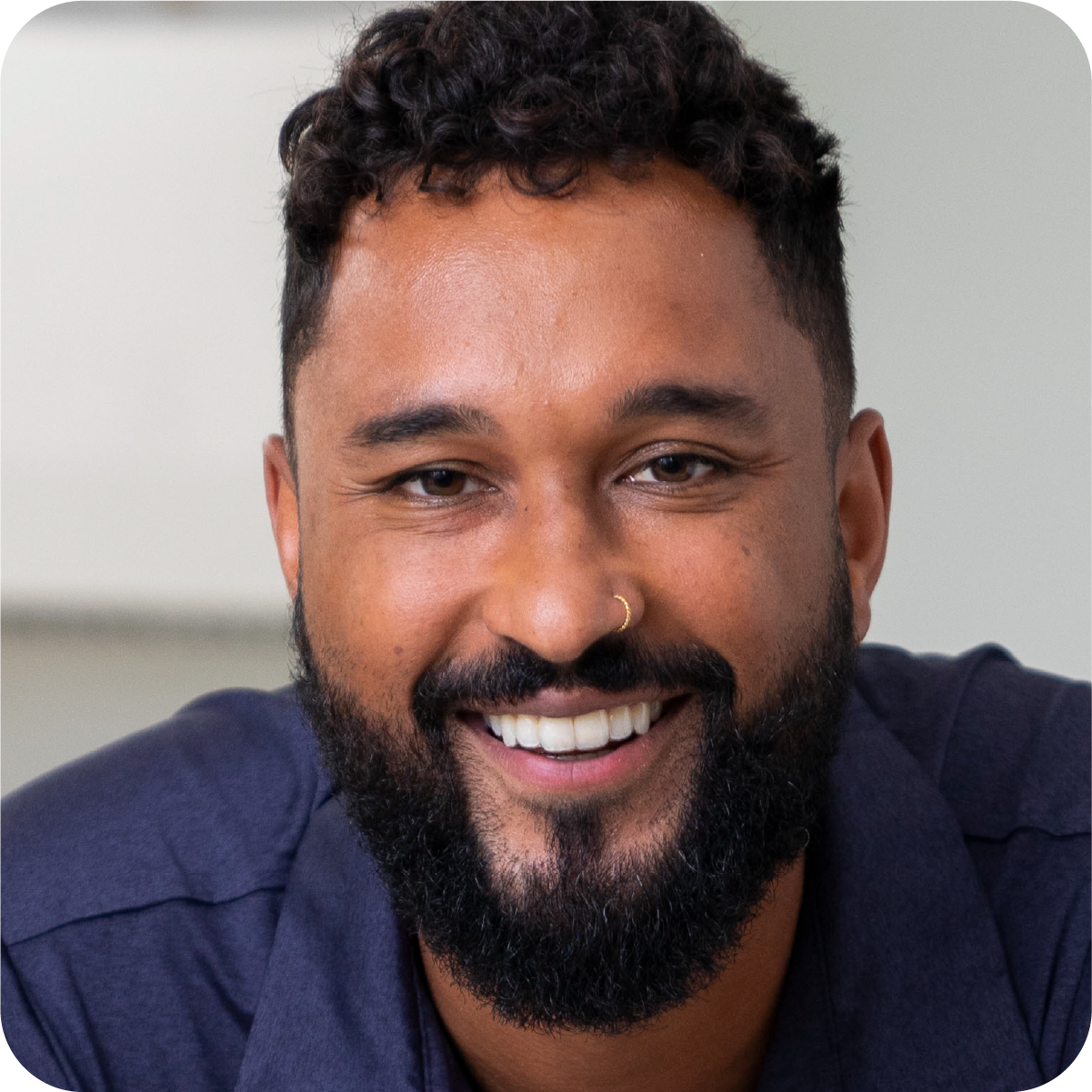 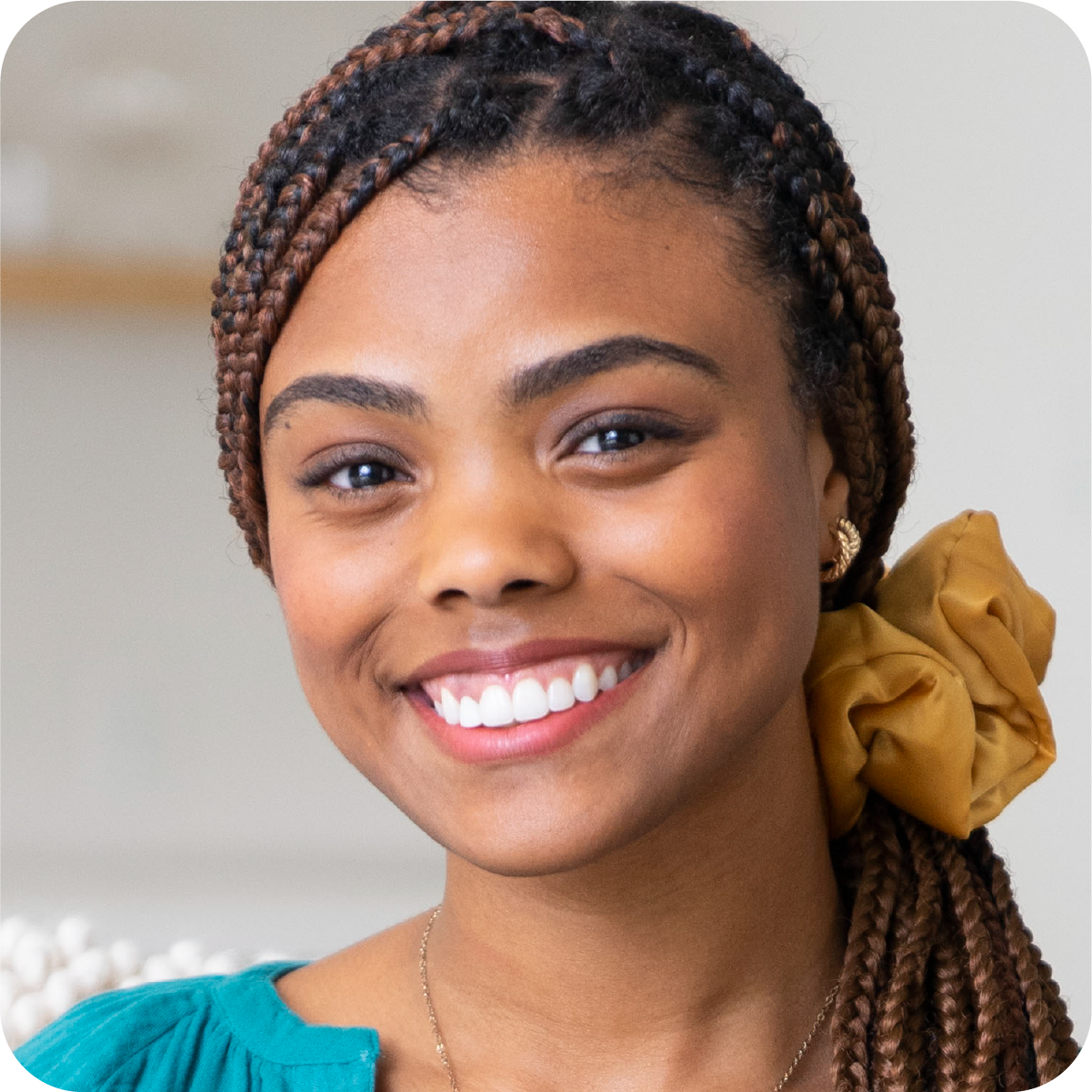 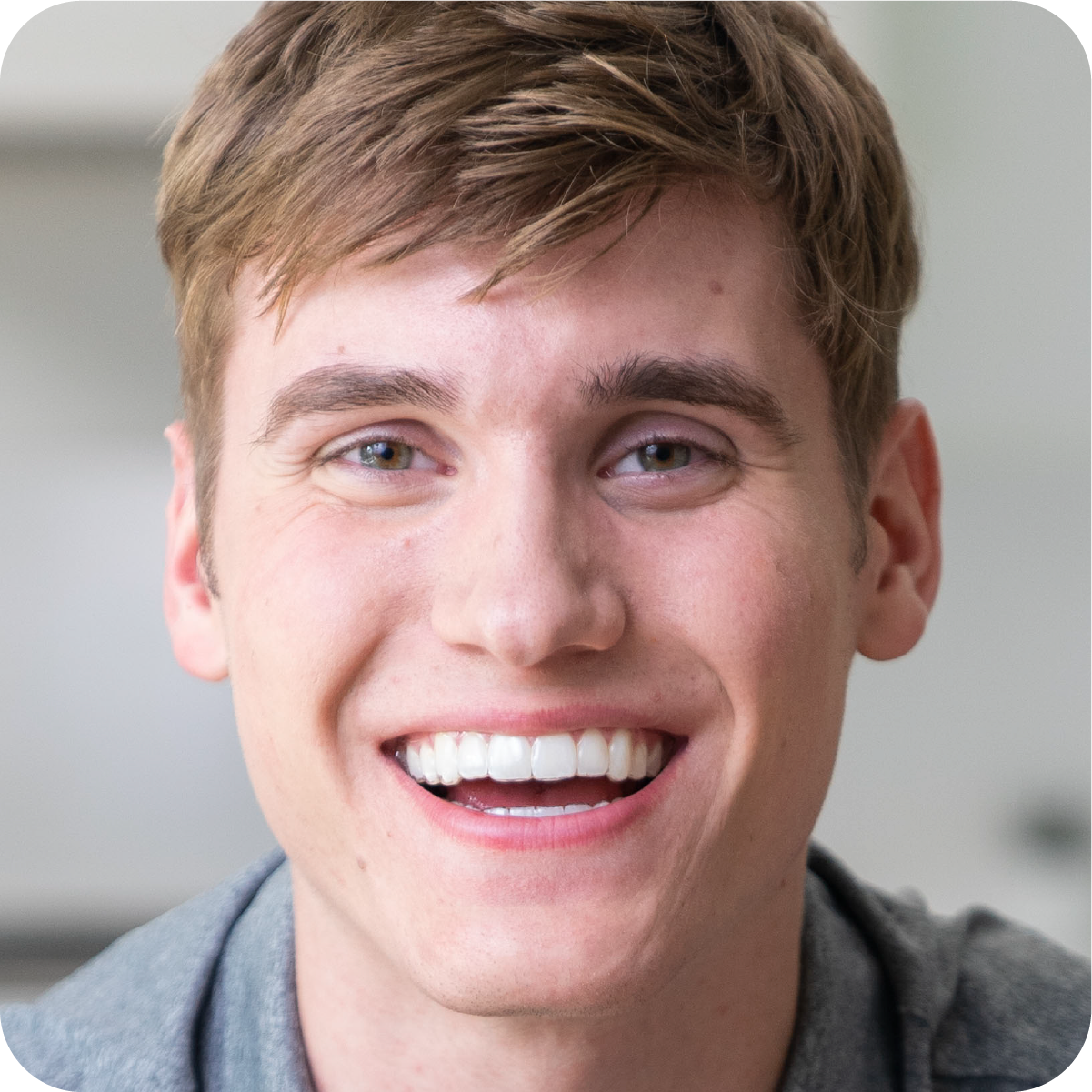 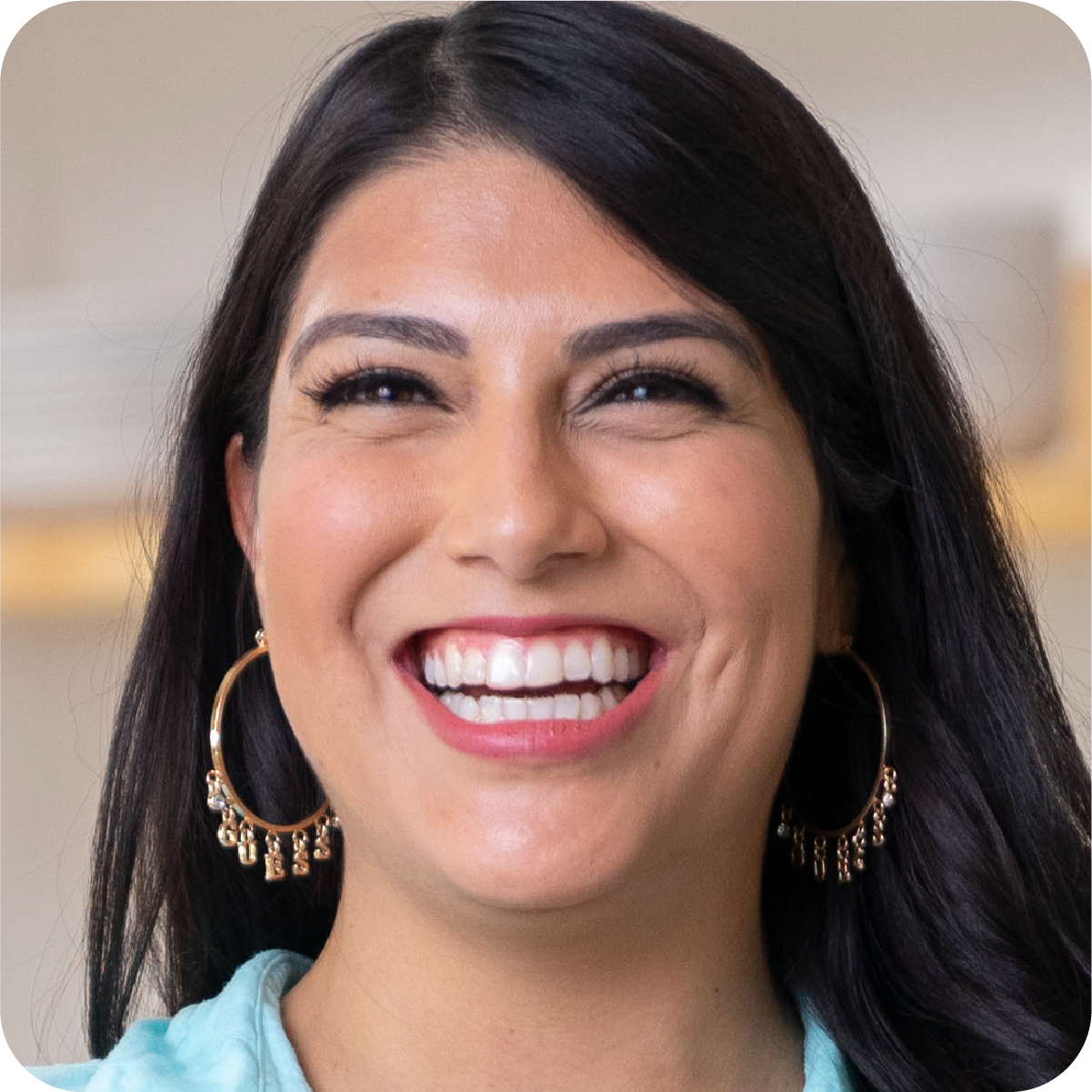 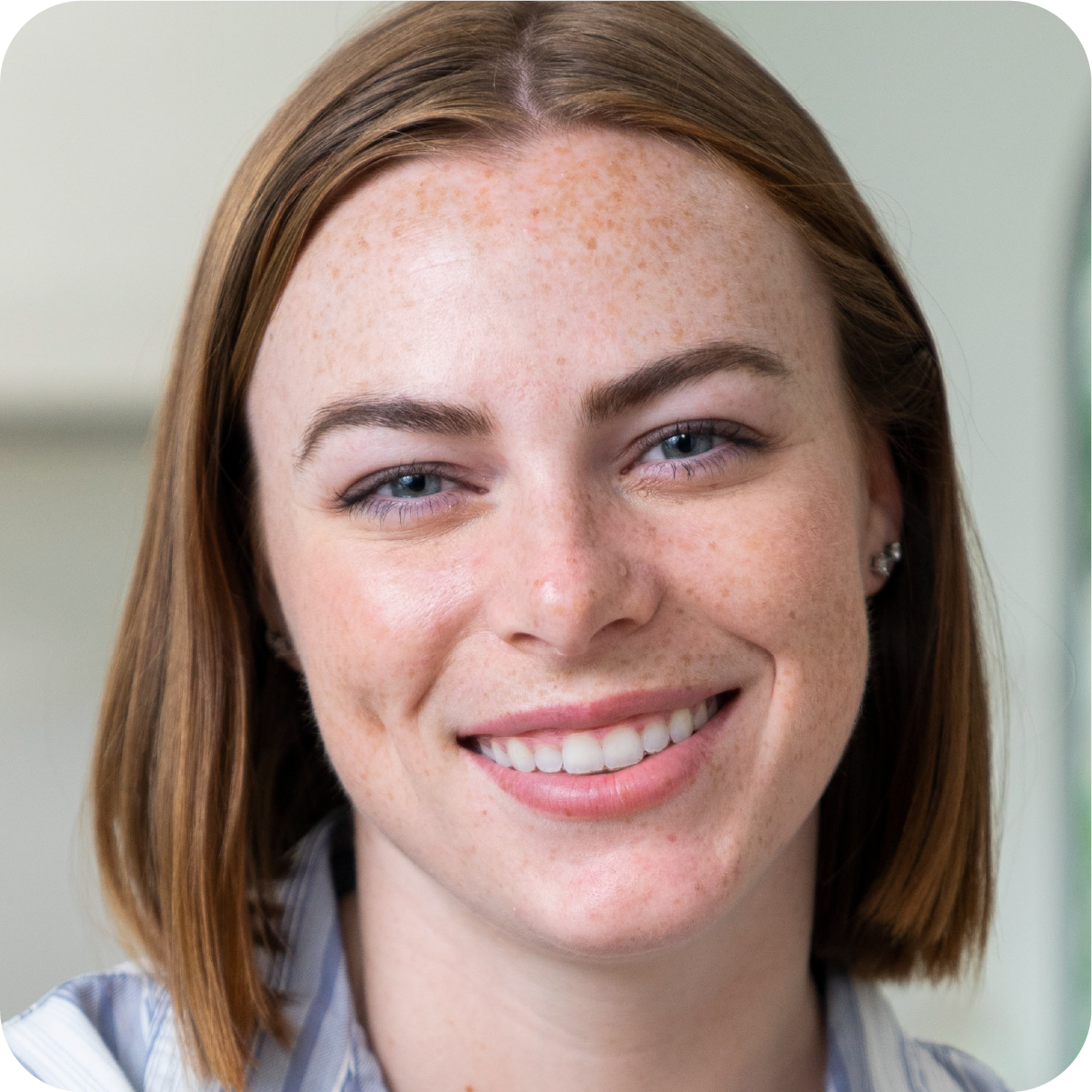 “I don’t like the little bumps (engagers/ attachments)”
“I don’t want to have IPR done on my teeth”
“I don’t think I can wear them 22-hours a day”
“They’ll make me talk funny”
“The aligners are uncomfortable”
© ClearCorrect 2023 | Approved for global use | 480.918_en_03
64
Common Objections
“I don’t like the little bumps (engagers/attachments)”
In many cases, the number of engagers/attachments can be reduced. However, if the patient requests to avoid the use of engagers altogether, they must accept that the treatment may take longer and specific movements more difficult to accomplish.
© ClearCorrect 2023 | Approved for global use | 480.918_en_03
65
Common Objections
“I don’t want to have IPR done on my teeth”
If a patient refuses IPR, you should consider other methods for creating the required amount of space, such as expansion or extractions. You can explain to the patient the difference between IPR with a handpiece and manually with a diamond strip. Some patients are apprehensive because of the dental handpiece and may accept manual approaches to IPR.
© ClearCorrect 2023 | Approved for global use | 480.918_en_03
66
Common Objections
“I don’t think I can wear them 22-hours a day”
If the patient won’t wear the aligners 22 hours a day, you and the patient must agree upon how many hours of wearing will be acceptable to each party, with the understanding that the treatment may take longer or be less effective.
© ClearCorrect 2023 | Approved for global use | 480.918_en_03
67
Common Objections
“They’ll make me talk funny”
Some patients develop a temporary lisp when they first try aligners, but this usually goes away very quickly.
© ClearCorrect 2023 | Approved for global use | 480.918_en_03
68
Common Objections
“The aligners are uncomfortable”
Other than the temporary discomfort caused by tooth movement, a well-fitting aligner will only be uncomfortable if  there is a rough edge, which can be smoothed at the office.
© ClearCorrect 2023 | Approved for global use | 480.918_en_03
69
Final Discussions
Use the same pain points that were identified at the beginning again at the end of your interaction in the operatory. Also use words that indicate your understanding of their concerns and feelings.

Let's take a look at some examples of how to initiate the final discussion with the patient.
© ClearCorrect 2023 | Approved for global use | 480.918_en_03
70
Final Discussions
How to initiate the final discussion
“
Are there any questions or concerns I can answer for you about what we’ve talked about today? What are your thoughts on aligning your teeth to improve both your oral and systemic health?
© ClearCorrect 2023 | Approved for global use | 480.918_en_03
71
Payment Discussions
It is important to continue this discussion with emotions involved. Also, it is essential the front office staff presents this in the operatory and comes to the back prepared with financial options to help eliminate barriers.

Let's take a look at some examples of how to initiate the payment discussion with the patient.
© ClearCorrect 2023 | Approved for global use | 480.918_en_03
72
Final Discussions
How to initiate the payment discussion
“
I understand you are interested in clear aligner therapy, but money is your main barrier. Well great news! I can help you overcome that obstacle, that is what Dr. Jones pays me for, to remove barriers for you and make treatment accessible to you!
© ClearCorrect 2023 | Approved for global use | 480.918_en_03
73
Practice Growth and Marketing
The Clear Aligner Practice
© ClearCorrect 2023 | Approved for global use | 480.918_en_03
74
Marketing Channels for Your Practice
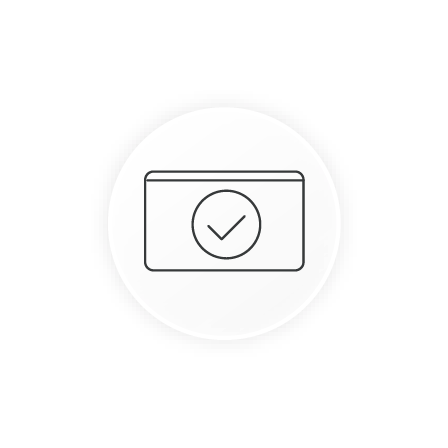 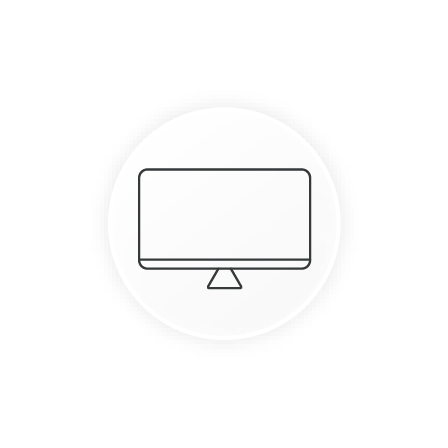 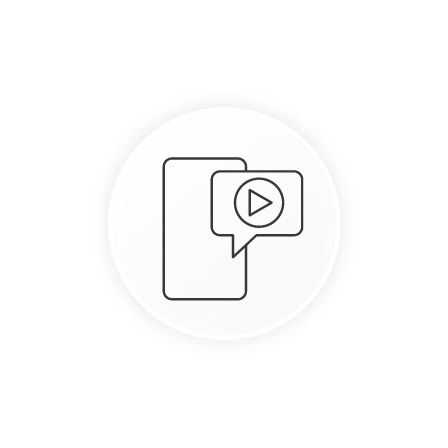 Owned Media
Earned Media
Paid Media
This is traditional advertising – print, television, radio, display, direct mail, paid search, retail/channel
This is your website, any microsites, blog, brand community, Social Media sites (i.e., Facebook, Instagram, etc.)
This is word of mouth marketing from Facebook comments, Twitter (@mentions, @replies), Instagram (hashtags), Influencers, Blogs, forums, review sites (i.e., Yelp, HealthGrades, etc.)
Email • Practice Setup • Search Engine SEO
Banner Ads • Poster • Brochure
Website Analytics • Social Media
Make Your Website User Friendly
Email • Practice Setup • Search Engine SEO
Banner Ads • Poster • Brochure
General Consumers
Customers
Super Fans
© ClearCorrect 2023 | Approved for global use | 480.918_en_03
75
Tools to Increase Patient Acceptance
It’s a good idea to leverage some internal and external marketing tools in your practice.
Marketing Practice
Clinic App
Marketing
Social
Financing
The Clinic App includes patient-friendly talk-tracks on the consequences of various malocclusions, the overall benefits of clear aligners, and aids in starting and guiding conversations with patients about their oral health and how ClearCorrect can help.
Understand the different marketing channels that are available to reach new and existing patients.
Discover the numerous social media apps and how you can you leverage them for marketing.
Promote monthly payment and financing options available to pay for treatment.
Utilize available marketing materials to help market clear aligners in the practice.
© ClearCorrect 2023 | Approved for global use | 480.918_en_03
76
Marketing Tools
Logos
Posters
Banners
Videos 
Promotional
Patient 
Education
Imagery
Patient Financing
Social Media
Facebook ads, GIFs
Promotional Content 
Flyers 
Templates
Presentations
Flipbooks
Brochures
© ClearCorrect 2023 | Approved for global use | 480.918_en_03
77
Social Media Strategy
Why would you use social media in you practice?
Social media makes your practice visible and attractive to new patients. You can build credibility from existing patients and manage your current reputation for future patients.
Tips on how to manage your social media:
Be personal. Relate with your patients.
Be active. Make sure you are posting regularly andrelevant updates. 
Dedicate a resource in your practice to focus on social media, or you can partner with many third-party companies that can help you manage your social presence. 
Know the platforms and what type of content is best for which channel. Instagram is great for before and after images.
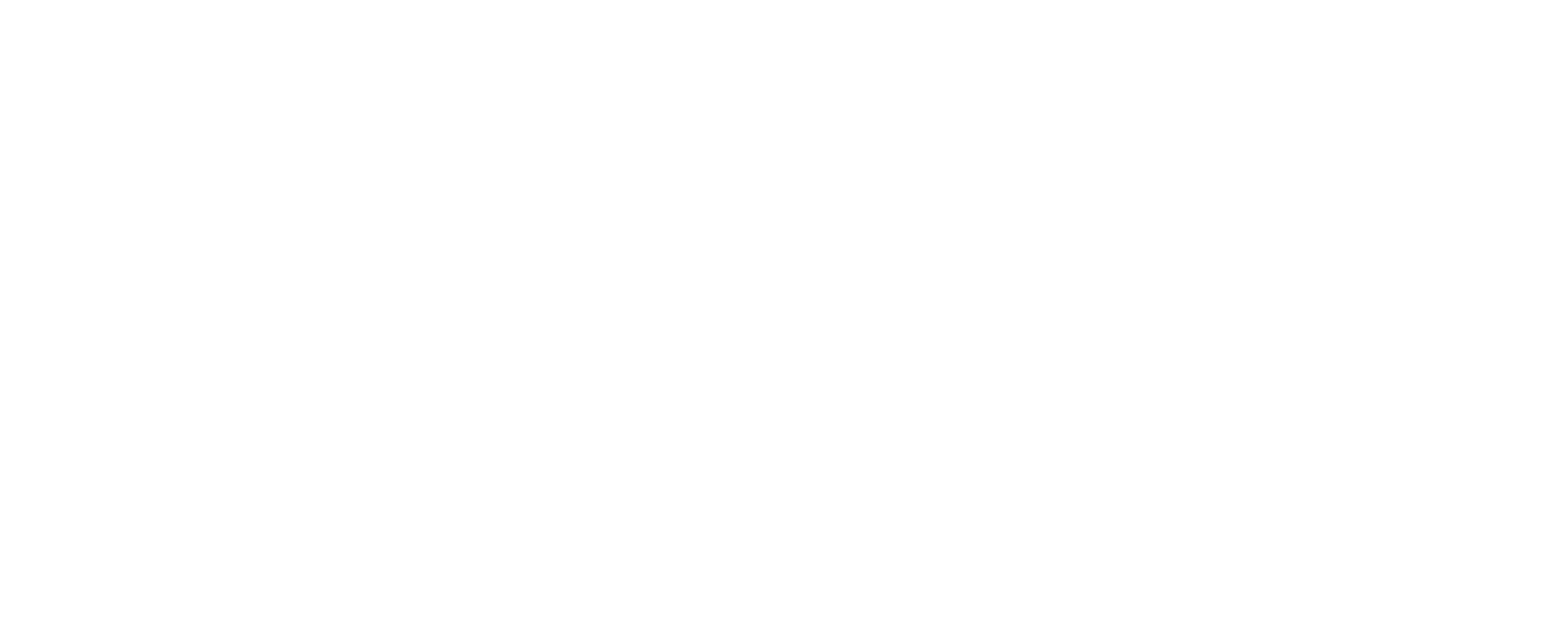 © ClearCorrect 2023 | Approved for global use | 480.918_en_03
78
Top Social Media Channels Among Adults in 2023
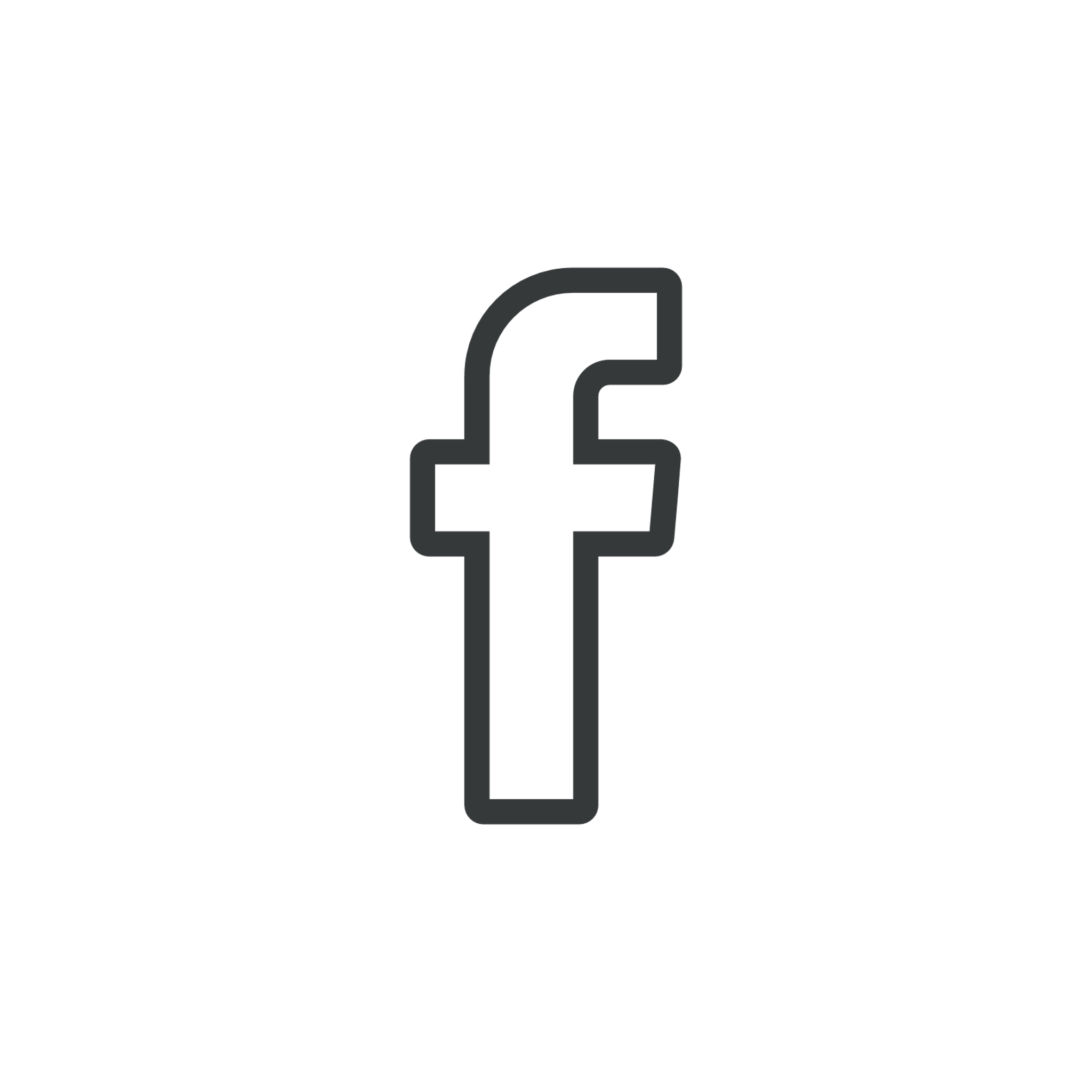 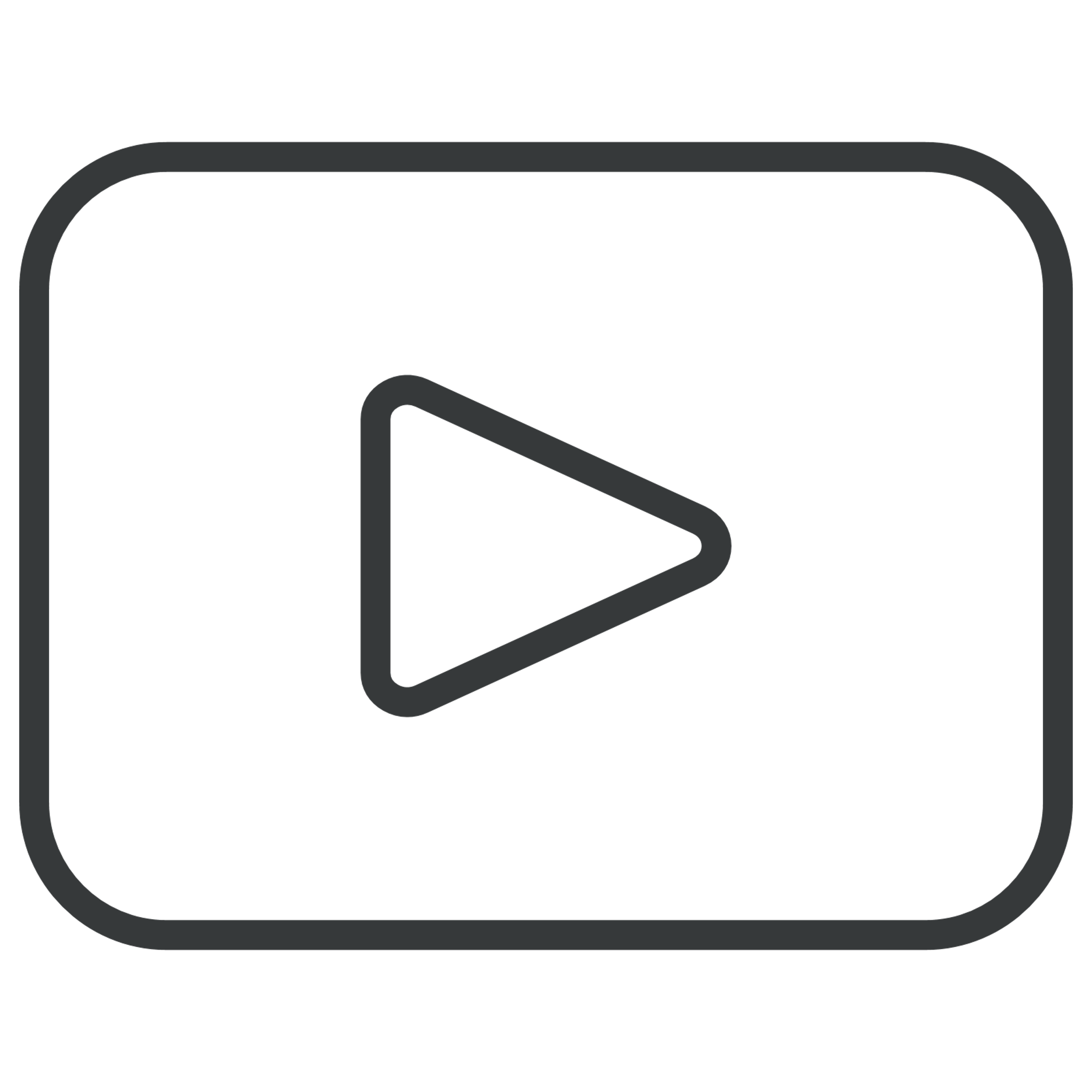 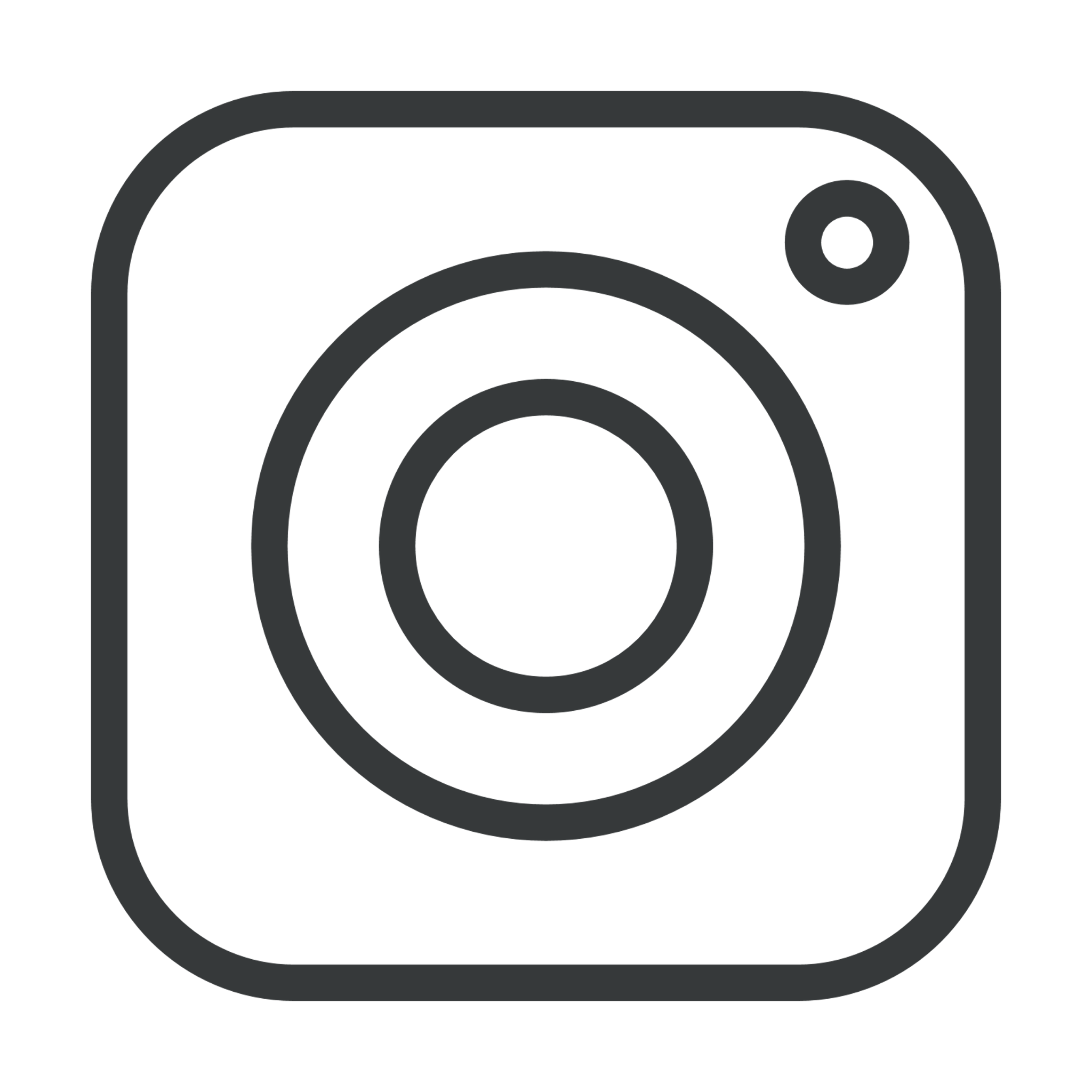 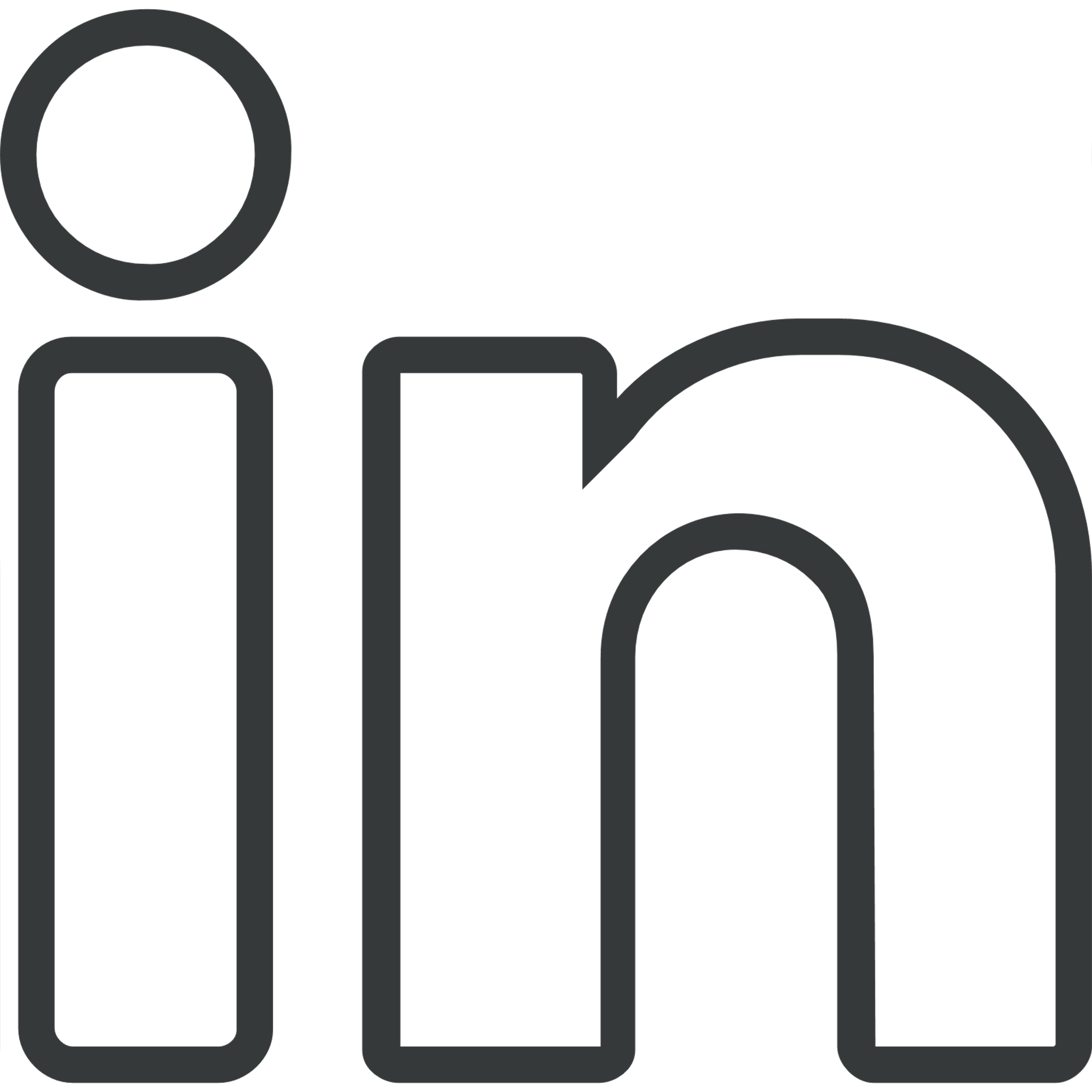 Facebook
2.963 billion active users monthly
YouTube
2.1 billion active users monthly
Instagram
1.35 – 2 billion active users monthly
LinkedIn
930 million members
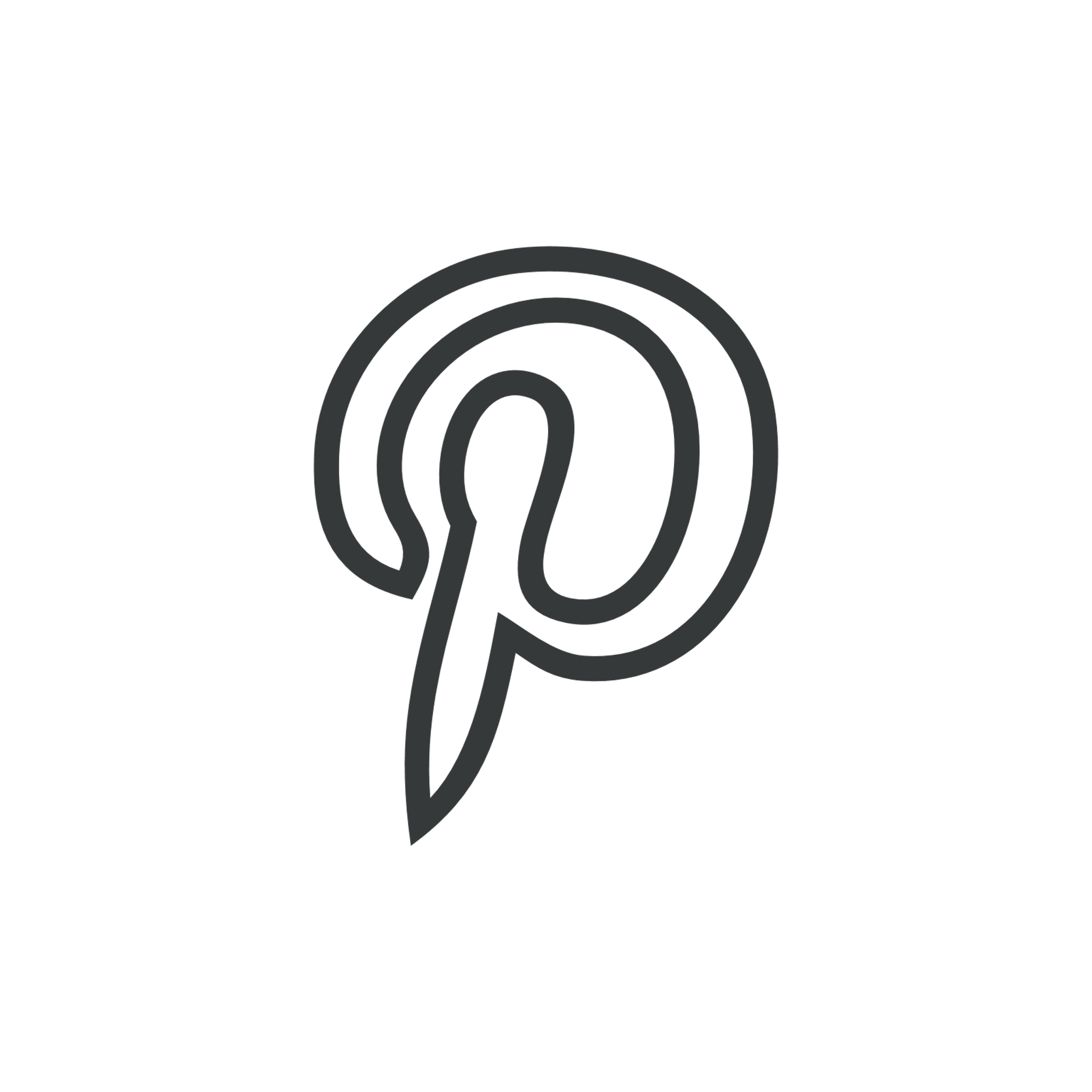 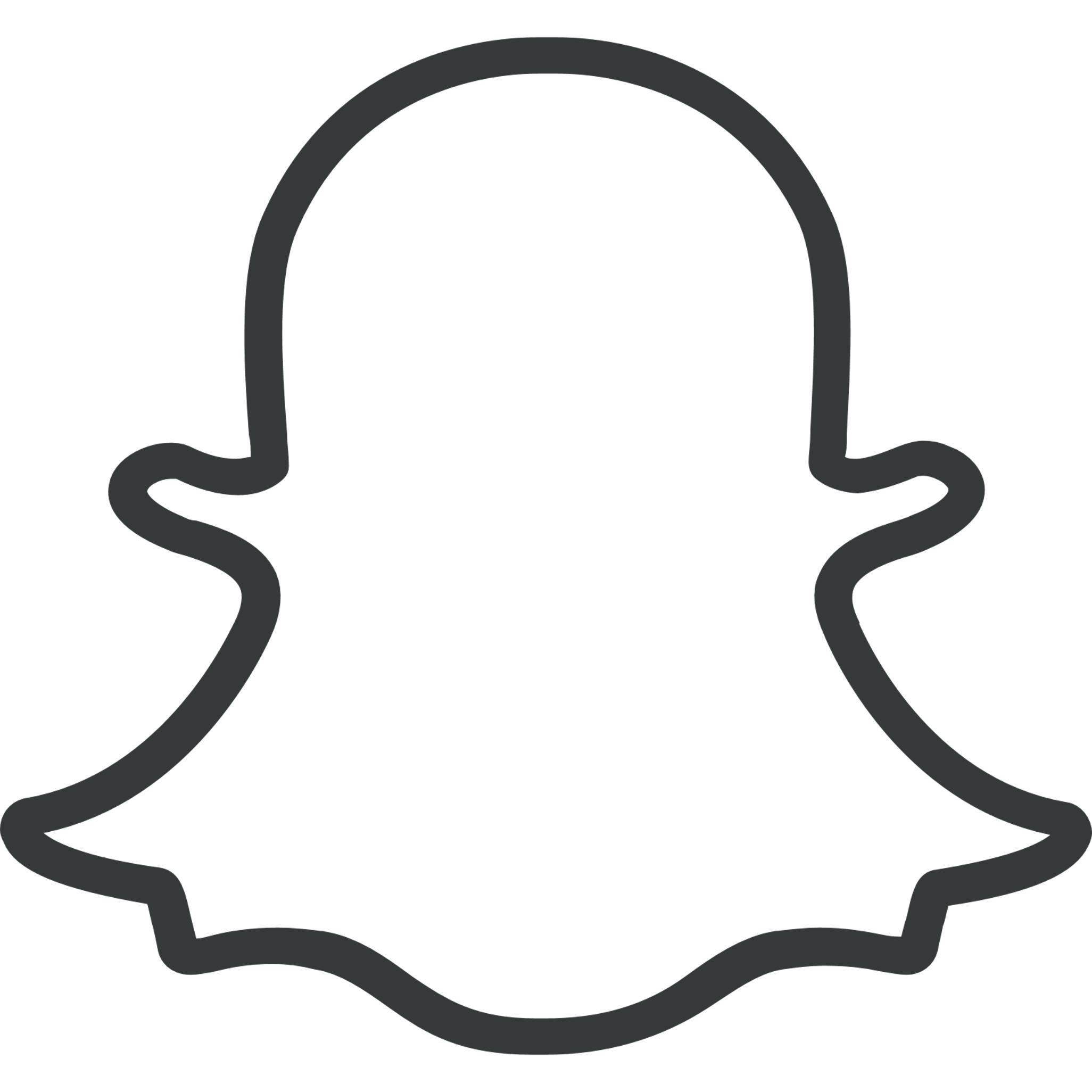 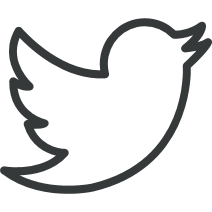 TikTok
834.3 million – 1 billion active users monthly
Snapchat
750 million active users monthly
Pinterest
450 million active users monthly
Twitter
237.8 million active users daily
Ref. 4: Social Media Demographics to Inform Your 2023 Strategy | Sprout Social.
© ClearCorrect 2023 | Approved for global use | 480.918_en_03
79
How to Use Social Media Channels
Facebook
Have a branded backdrop for adults to capture selfies. 
Use popular hashtags and create your own for a trend within the community. 
Have adults share reviews or videos on your Facebook page. 
Have adults post before and after pictures.
YouTube
Find local, national, or international influencers and have them promote your practice on their YouTube channel in exchange for a discounted fee on treatment.
Have adults document their treatment process from start to finish to post ontheir YouTube channel.
Have adults post before and after results via YouTube shorts or YouTube videos.
Instagram
Find local, national, or international influencers & ask them to promote your practice on their Instagram in exchange for a discounted fee on treatment.
Find local social events you can sponsor in exchange for your dental practice being included in the hashtags for the event.
Use popular hashtags and create your own for a trend within the community. 
Have a branded backdrop for adults to capture selfies. 
Post before and after posts of your patients.
LinkedIn
Find local, national, or international influencers & ask them to promote your practice on their LinkedIn in exchange for a discounted fee on treatment.
Find local social events you can sponsor in exchange for your dental practice being included in the hashtags for the event.
Have adults talk about their experience and post before and after pictures.
Use popular hashtags and create your own for a trend within the community.
TikTok
Find local, national, or international influencers & ask them to promote your practice on their TikTok in exchange for a discounted fee on treatment.
Have adults create TikTok journey videos.
Always have adults tag you and/or your practice.
Show short videos of before and afters. 
Use popular hashtags and audio.
Snapchat
Find local, national, or international influencers & ask them to promote your practice on their SnapChat in exchange for a discounted fee on treatment.
Have a branded backdrop for adults to capture selfies. 
Use popular hashtags and create your own for a trend within the community. 
Create a filter with your practice name.
Pinterest
Find local, national, or international influencers & ask them to promote your practice on their Pinterest account in exchange for a discounted fee on treatment.
Provide a practice backdrop for adults to take selfies. 
Have adults post before and after pictures. 
Use popular hashtags and create your own for a trend within the community.
© ClearCorrect 2023 | Approved for global use | 480.918_en_03
80
Patient Financing
There are patient financing partners thatcan help you offer more attractive financing options for your patients.
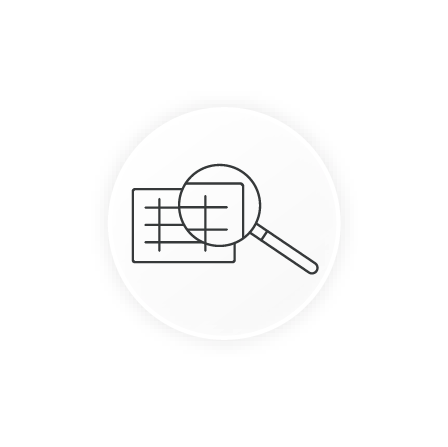 Consider focusing on the monthly payment not the total treatment.
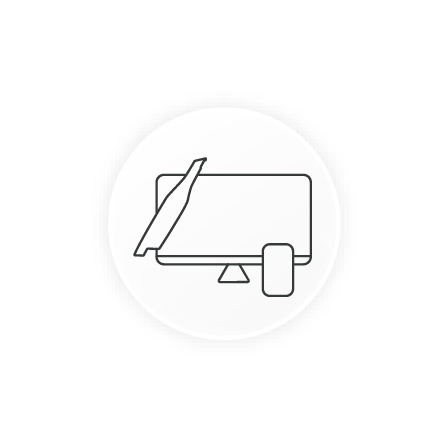 Use tools available to help build promotions to target clear aligners specifically.
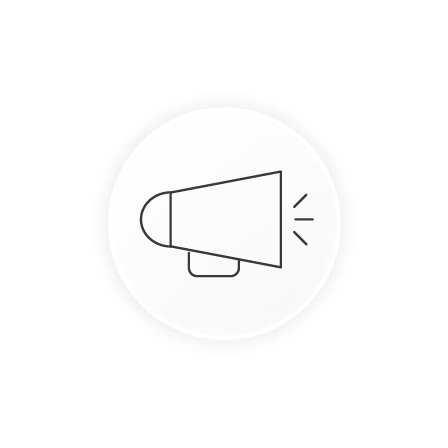 Consider using financing in conjunction with seasonal promos to attract patients.
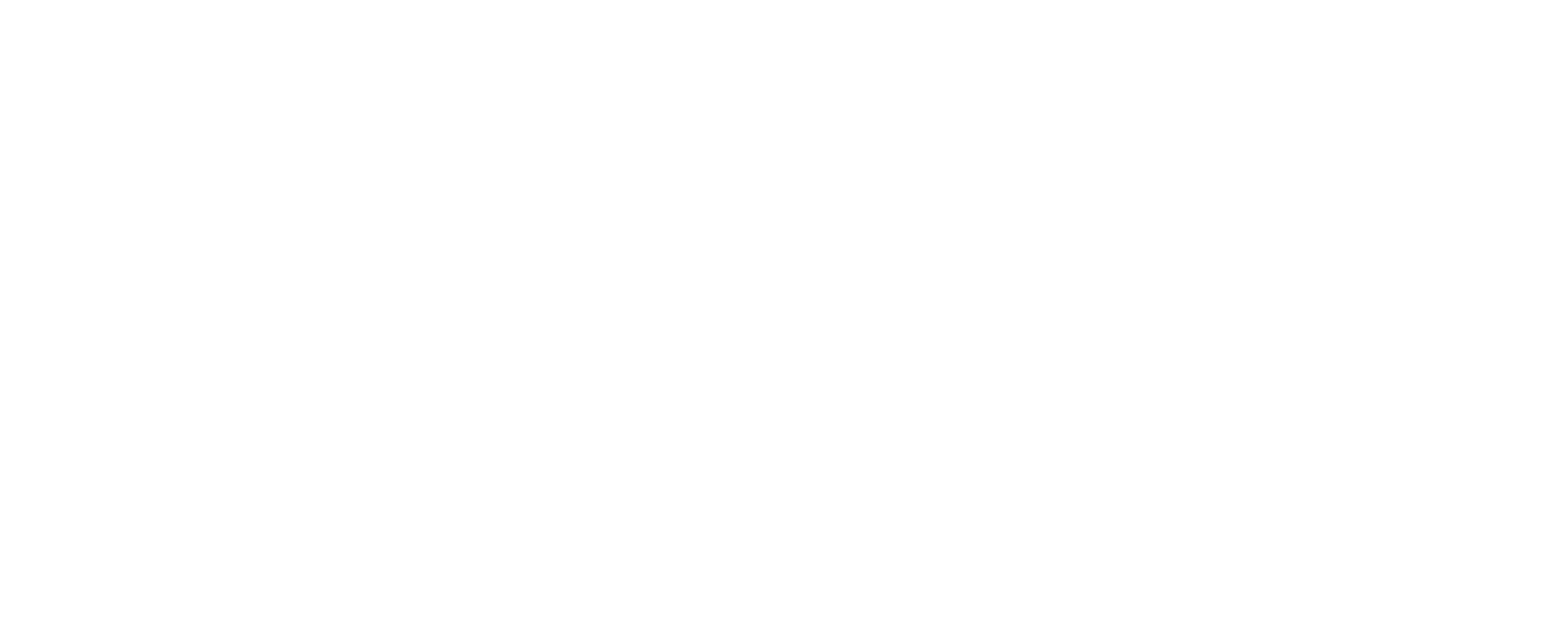 © ClearCorrect 2023 | Approved for global use | 480.918_en_03
81
Promote Your Practice
Here are some examples of promotional material you can use in each room of your clinic.
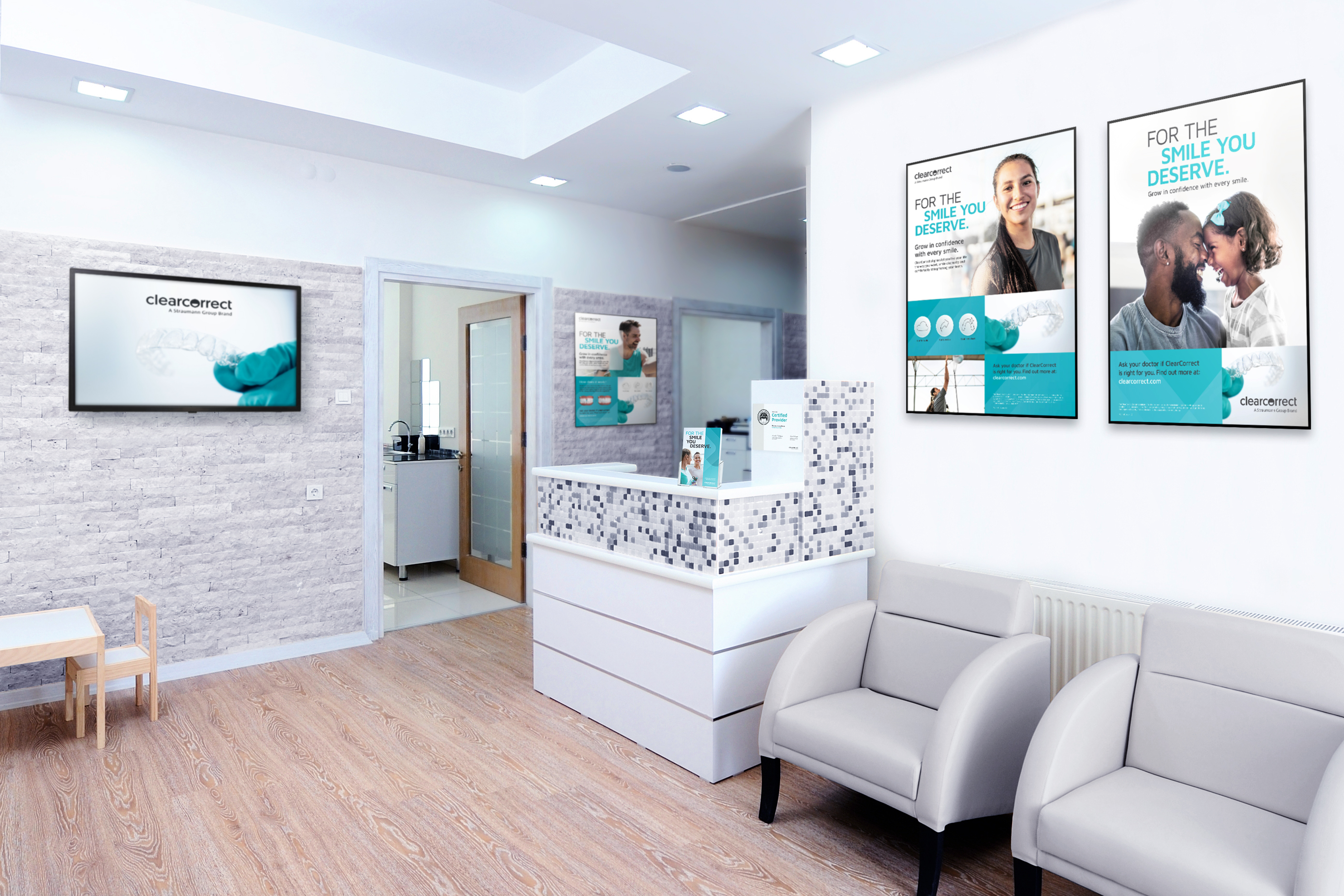 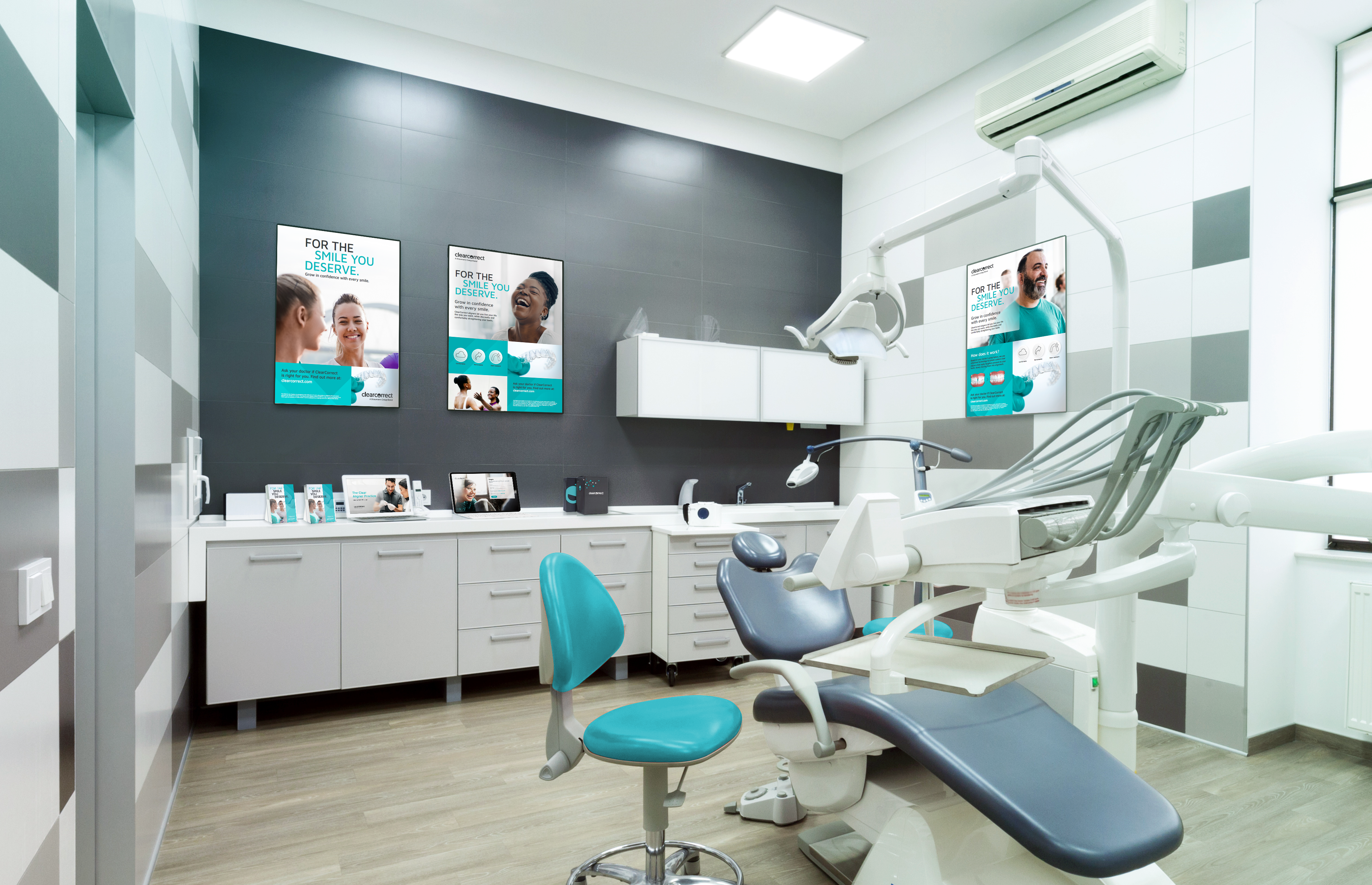 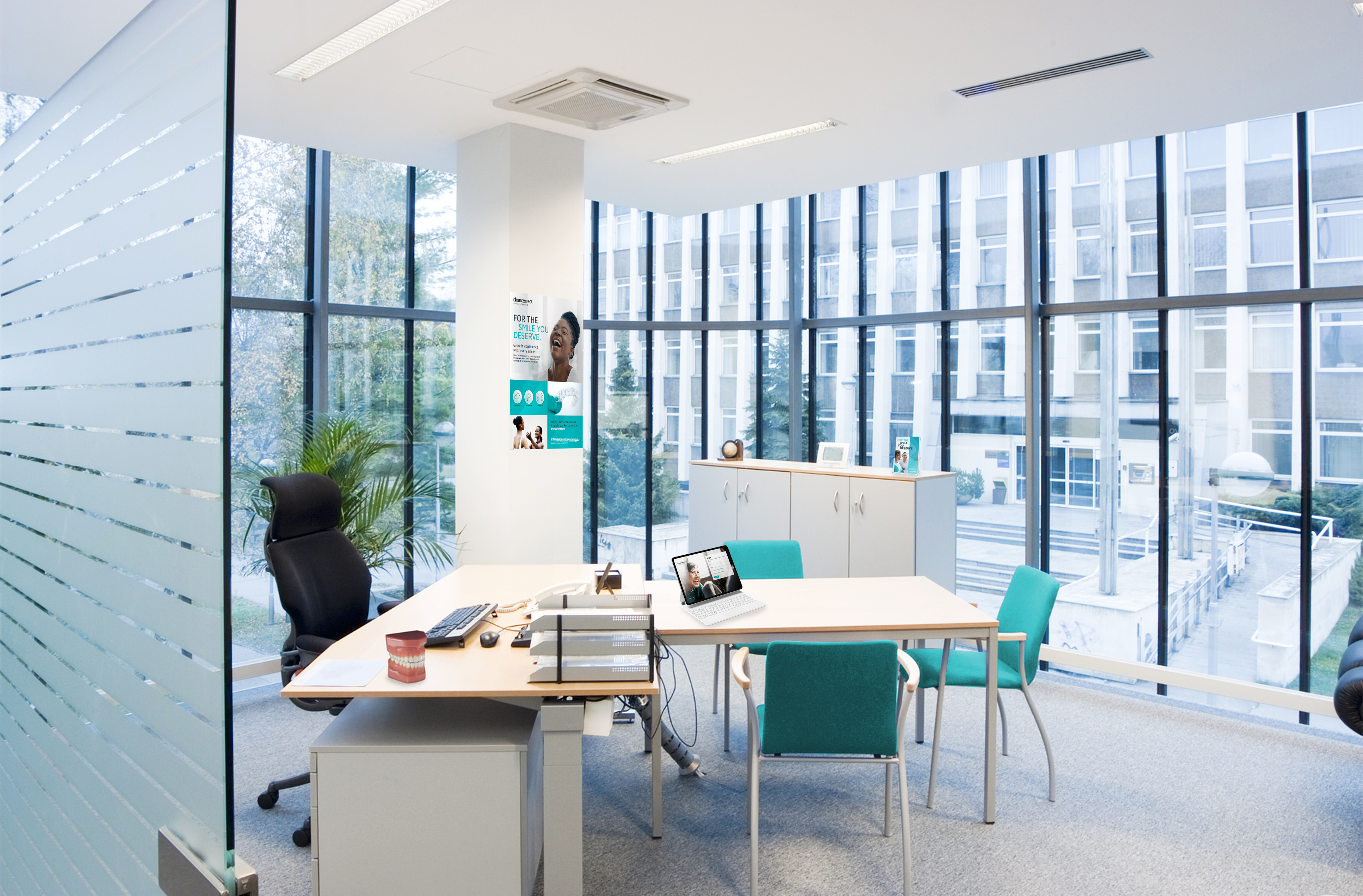 Waiting Room
Hygiene Room
Consultation Room
© ClearCorrect 2023 | Approved for global use | 480.918_en_03
82
Promote Your Practice
Waiting Room
Provider Certificate
Videos
Posters
Brochures
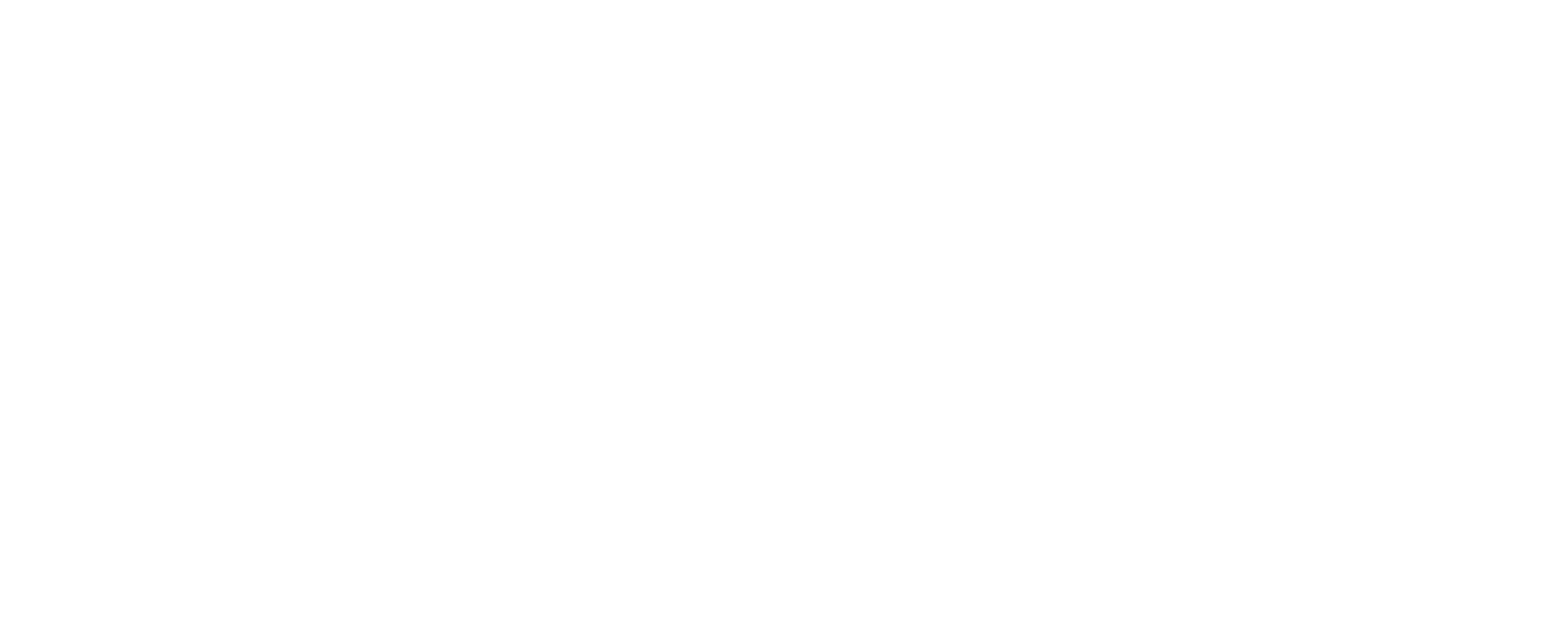 © ClearCorrect 2023 | Approved for global use | 480.918_en_03
83
Promote Your Practice
Hygiene Room
Poster
Brochures
Clinic App
Sample Aligners
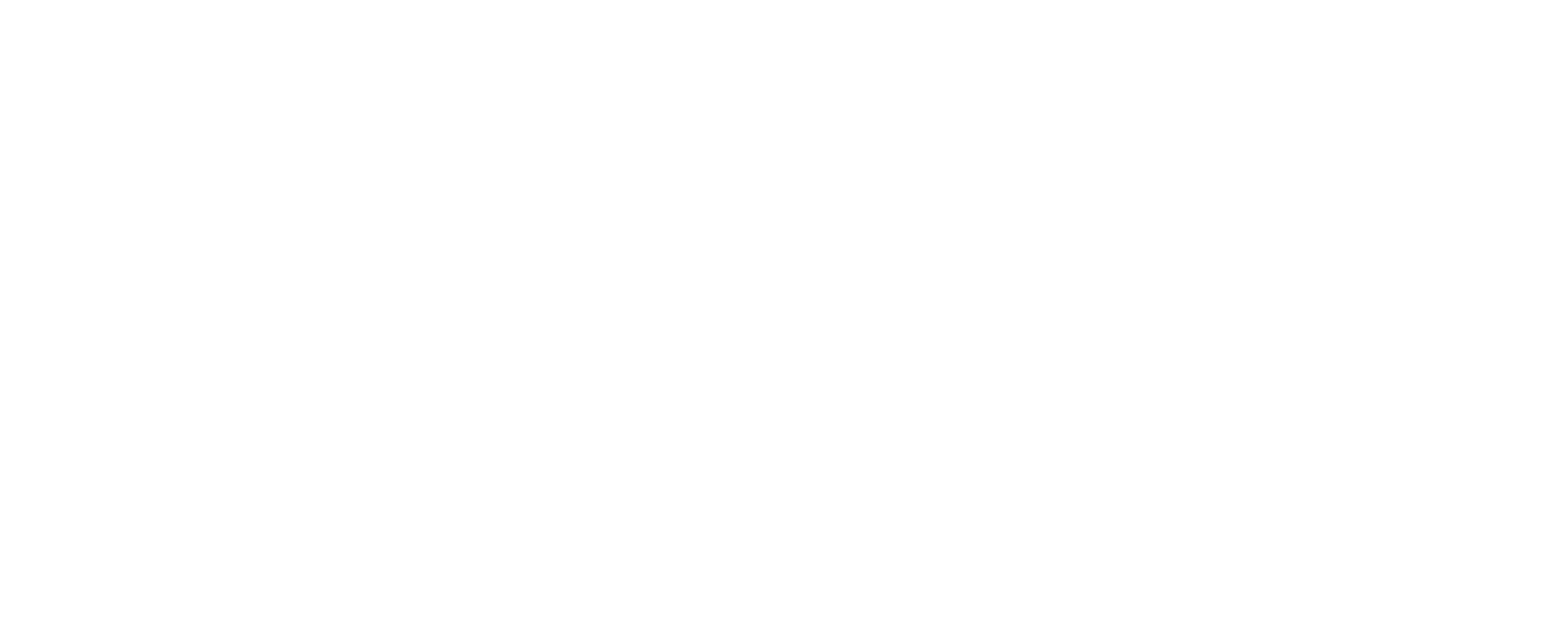 © ClearCorrect 2023 | Approved for global use | 480.918_en_03
84
Promote Your Practice
Consultation Room
Poster
Brochure
Clinic App
Typodont
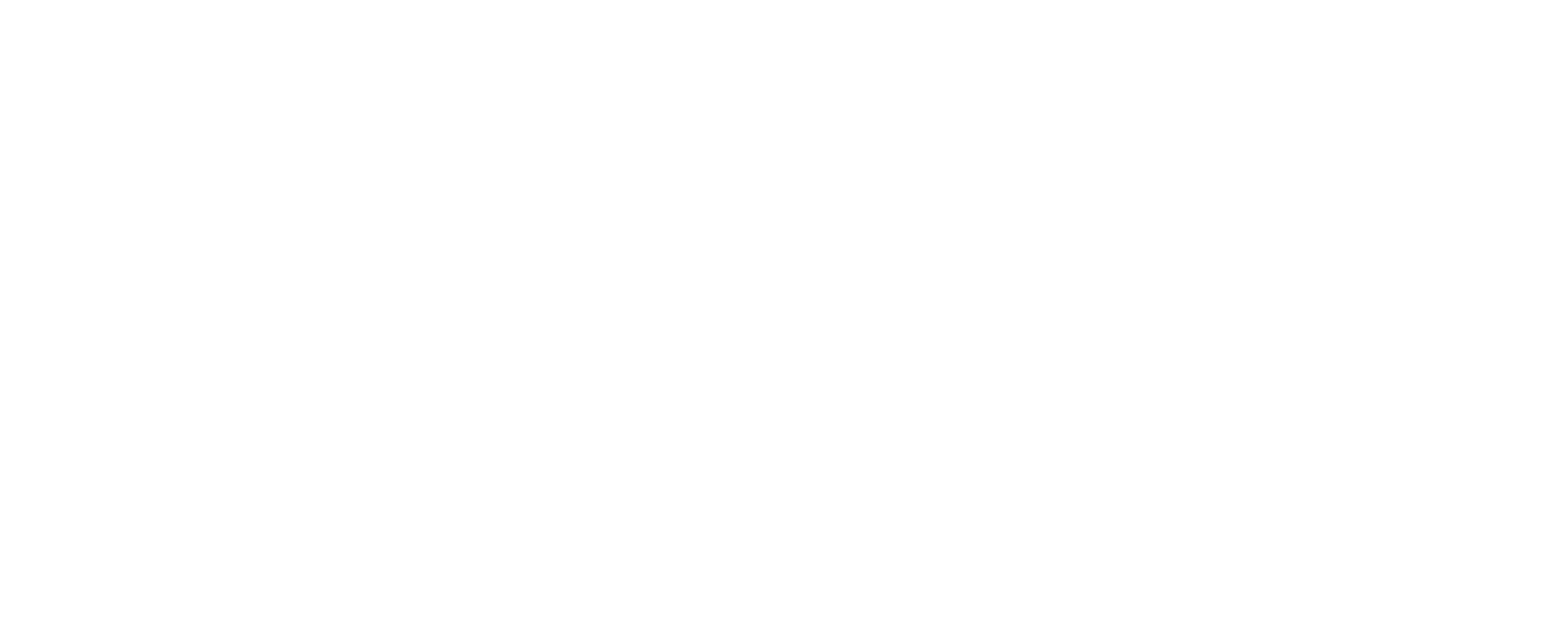 © ClearCorrect 2023 | Approved for global use | 480.918_en_03
85
Conclusion
Setting up your practice to promote clear aligners is easy to do. Make sure your staff are comfortable in their roles and are knowledgeable about the advantages of clear aligners and digital workflow.
Next, be ready to have conversations with your patients about the benefits of clear aligners. Lastly, utilize the various marketing channels to reach new and existing patients, through social media, patient financing, and existing materials for marketing to patients in the practice.
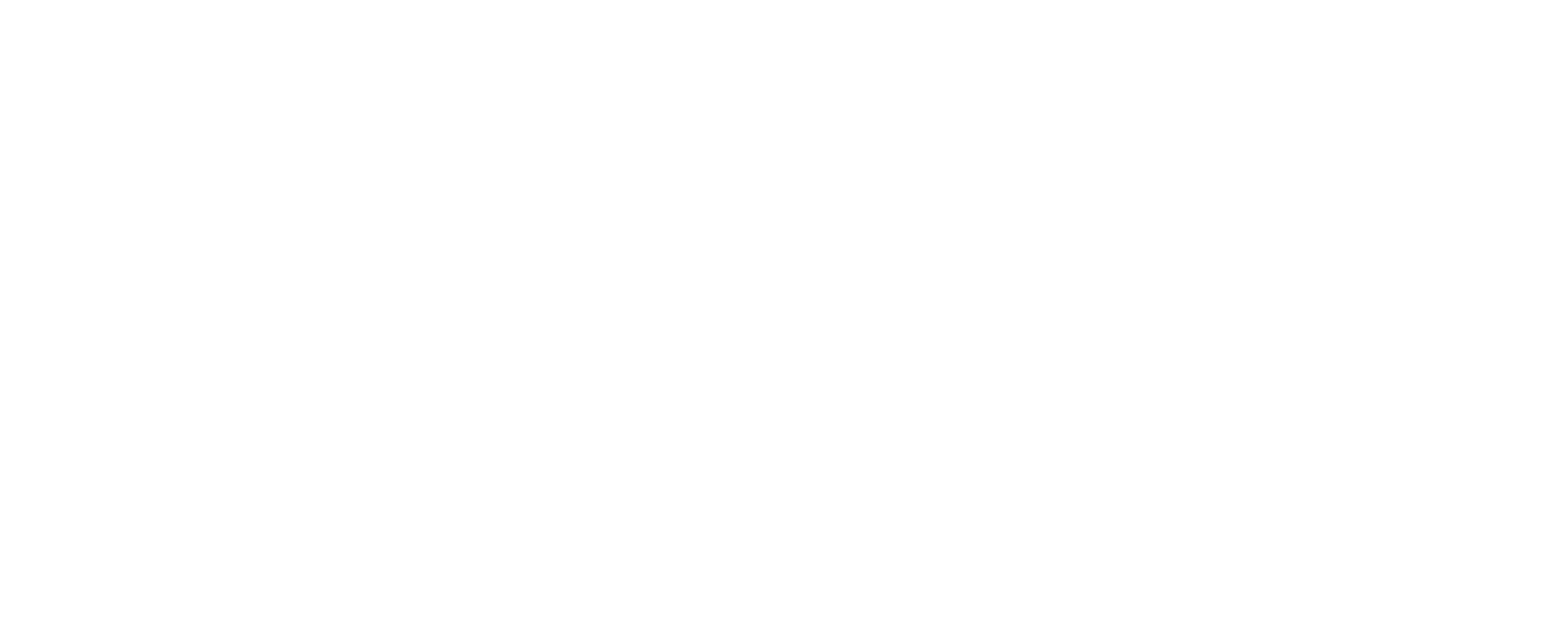 © ClearCorrect 2023 | Approved for global use | 480.918_en_03
86
Thank you.
© ClearCorrect 2023 | Approved for global use | 480.918_en_03
87
Sources & References
Dental IQ: Progress in Orthodontics publication 20 Article 10, 2009.
“Intraoral scanners in dentistry: a review of the current literature” by Magano F, Gandolfi A, Luongo G, Logozzo S. BMC Oral Health. 2017; 17(1):149.
“Digital vs. conventional implant impressions: Efficiency outcomes” by Sang J. Lee, German O. Gallucci. Clin. Oral Impl. Res 24, 2013, 111-115. DOI: 10.1111/j.1600-0501.2012.02430.x. http://www.digital-dc.com/Digital%20vs%20conventional%20implant%20impressions.pdf
Social Media Demographics to Inform Your 2023 Strategy | Sprout Social
Trademark Declarations:​
The 3M True Definition Scanner logo is a trademark of 3M, St. Paul MN​
The 3shape logo is a trademark of 3Shape A/S, Copenhagen, Denmark ​
The Dentsply Sirona logo is a trademark of Dentsply Sirona, Charlotte NC​
The Planmeca Emerald logo is a trademark of Planmeca OY, Helsinki, Finland​
The Carestream Dental logo is a trademark of Carestream Dental, LLC, Atlanta GA​
The Virtuo Vivo logo is a trademark of Dental Wings, Montreal, Canada​
The iTero logo is a registered trademark of Align Technology, Santa Clara, CA
© ClearCorrect 2023 | Approved for global use | 480.918_en_03
88